DiLOS: Do Not Trade Compatibility for Performance in Memory Disaggregation
W. Yoon et al.
Eurosys’23
2023. 11. 07
Presented by SeongHyeon Lee
leesh0812@dankook.ac.kr
Outline
Outline
Introduction & Motivation
DiLOS
Page Fault Handler
Prefetcher
Page Manager
Implementation
Evaluation
Conclusion
2
Introduction & Motivation
Memory disaggregation
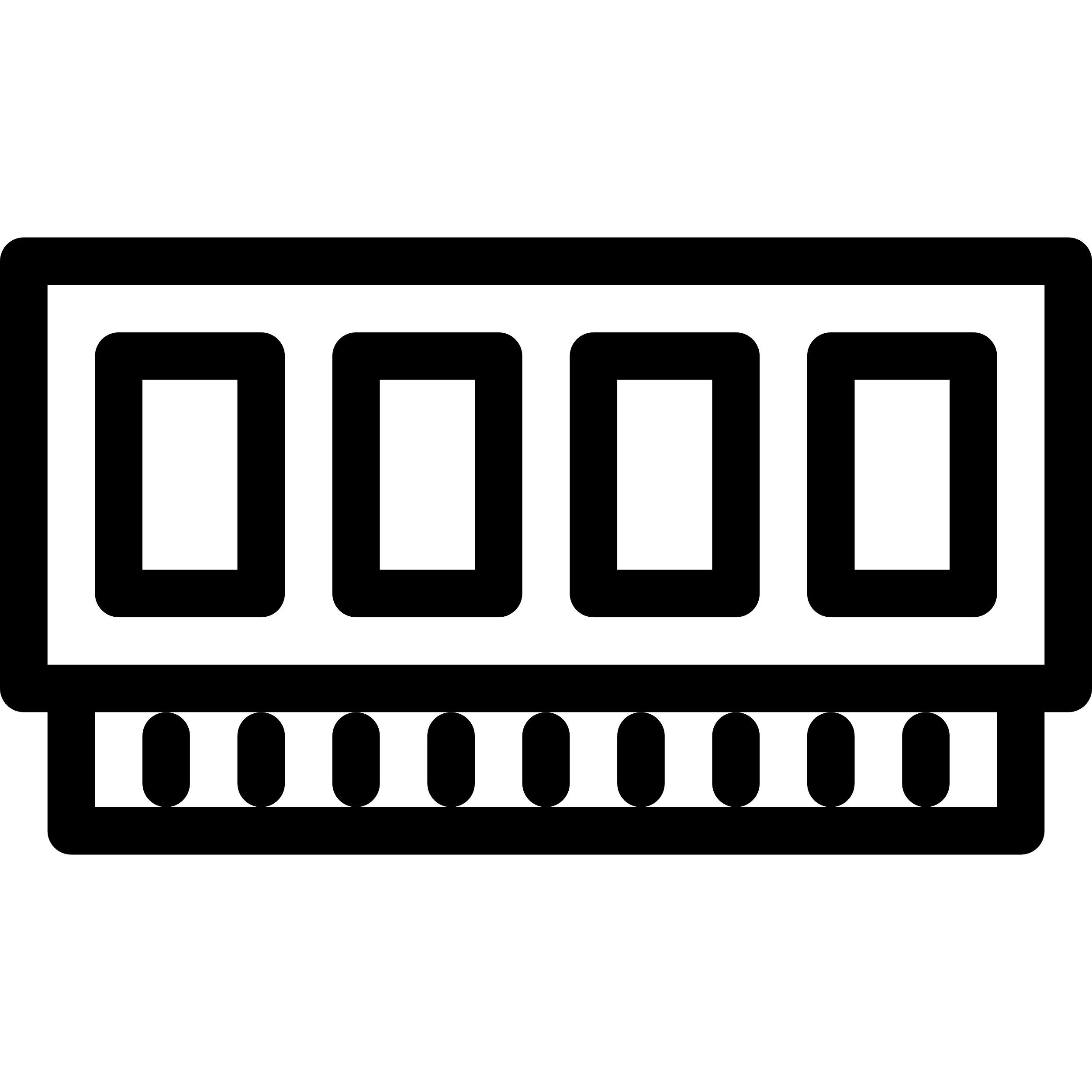 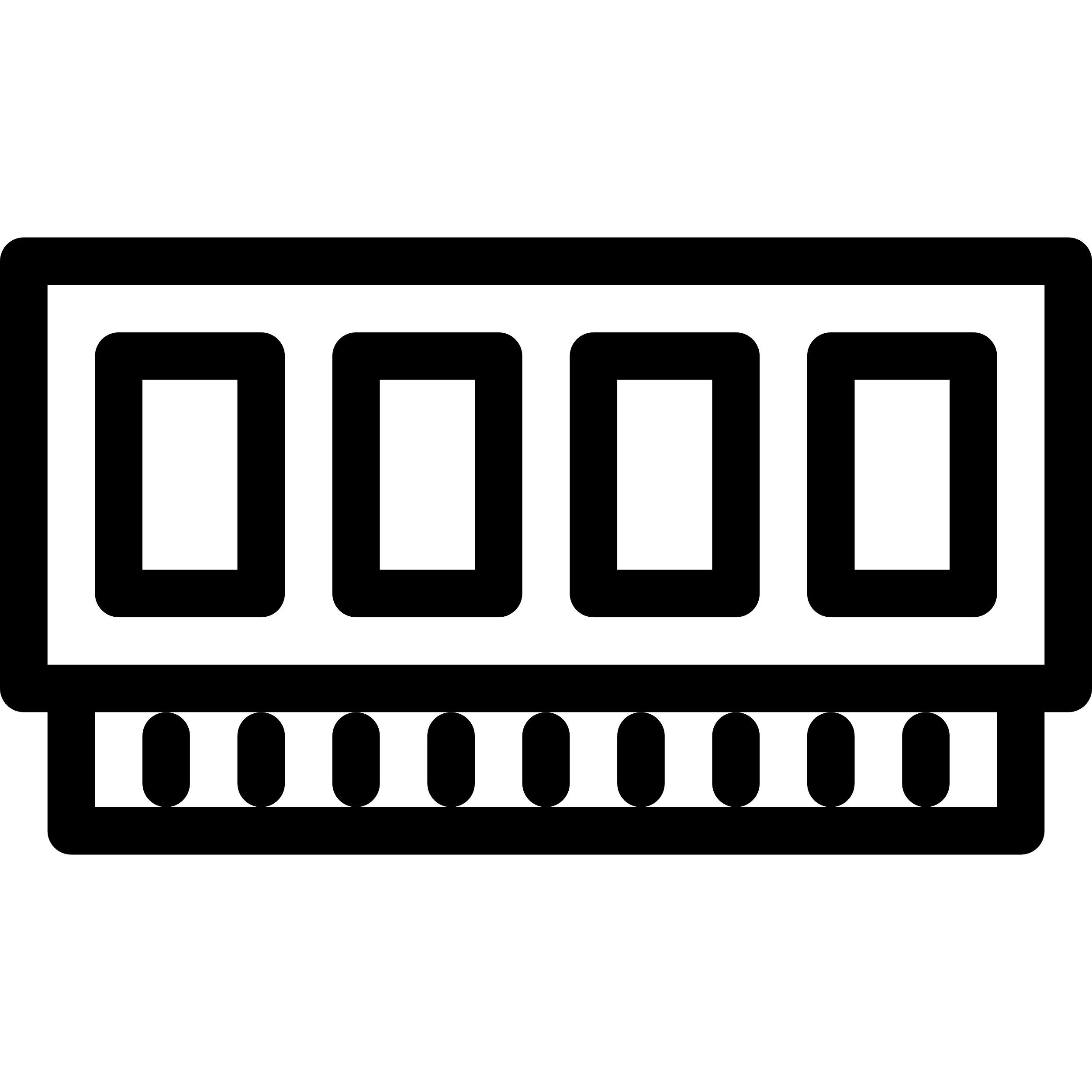 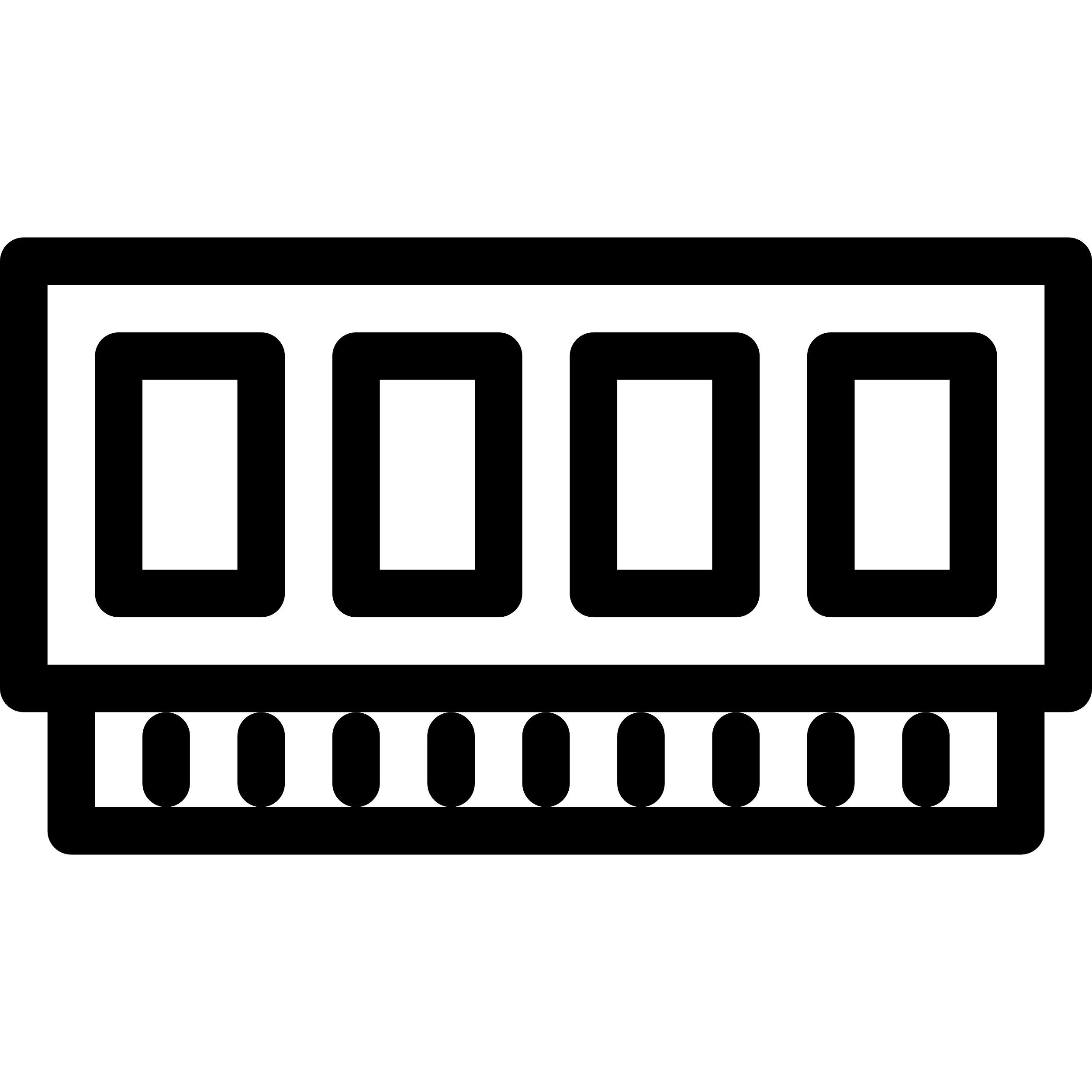 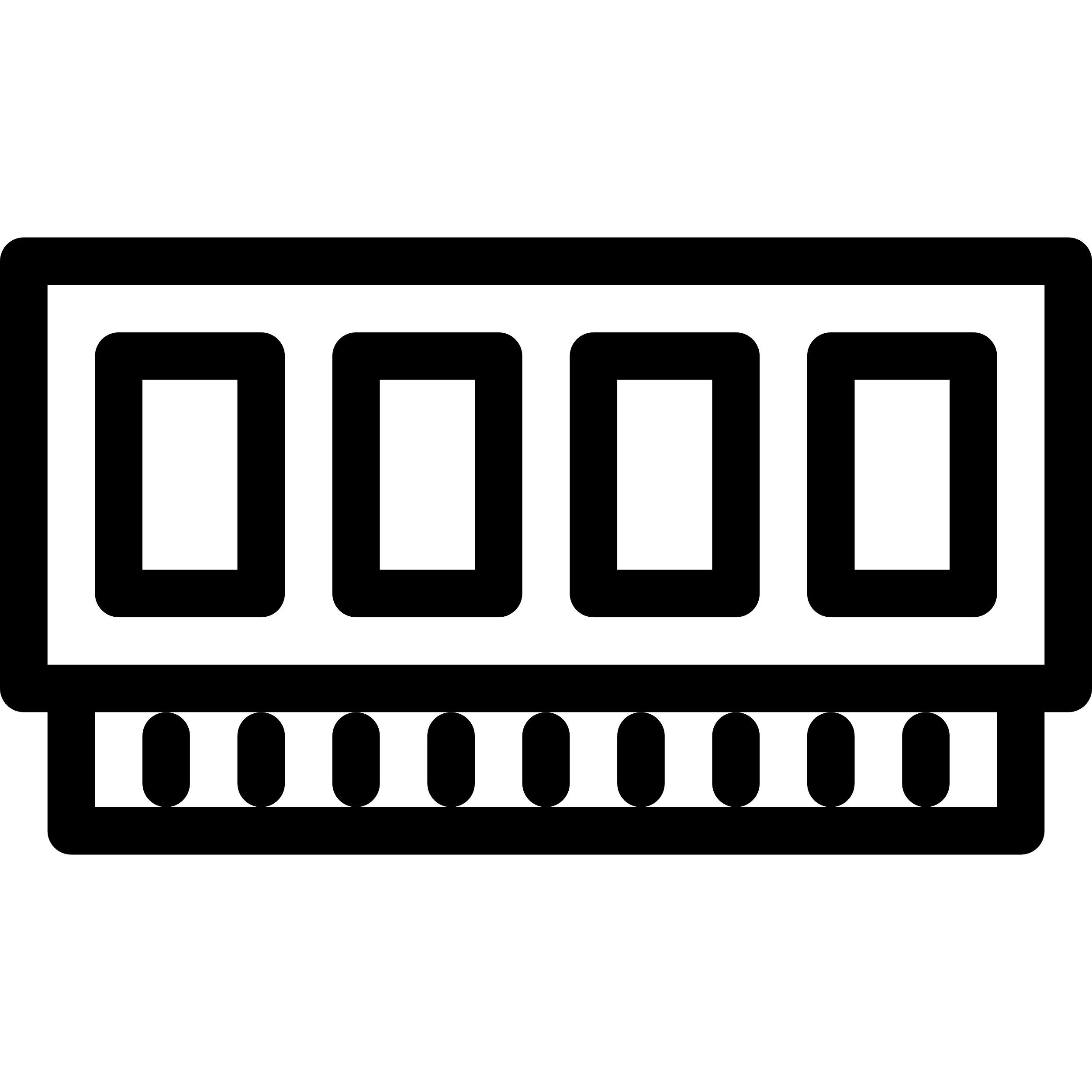 RDMA network
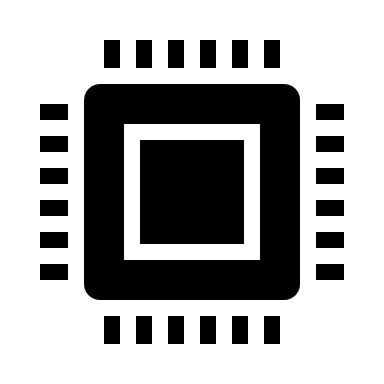 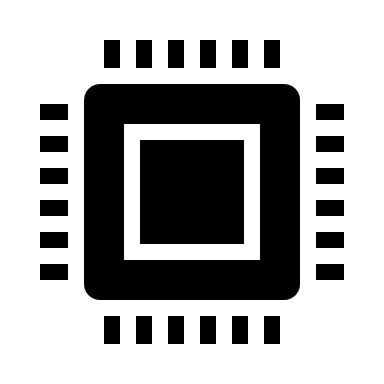 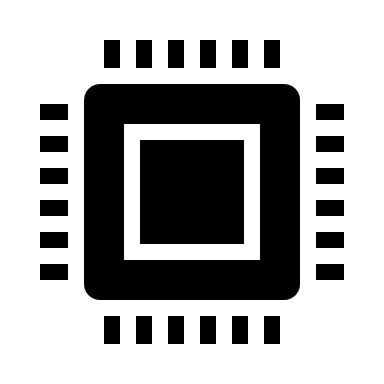 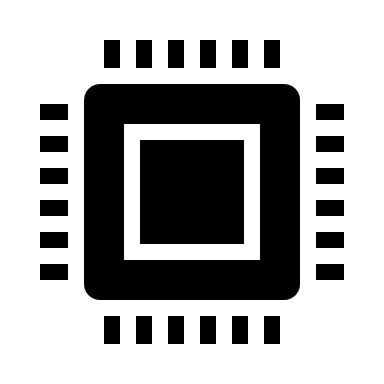 (Understanding Memory Resource Management in VMware ESX 4.1, ESX Vmware)
3
Introduction & Motivation
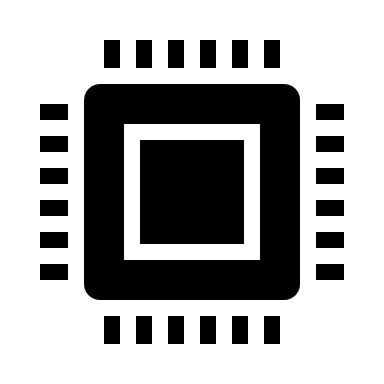 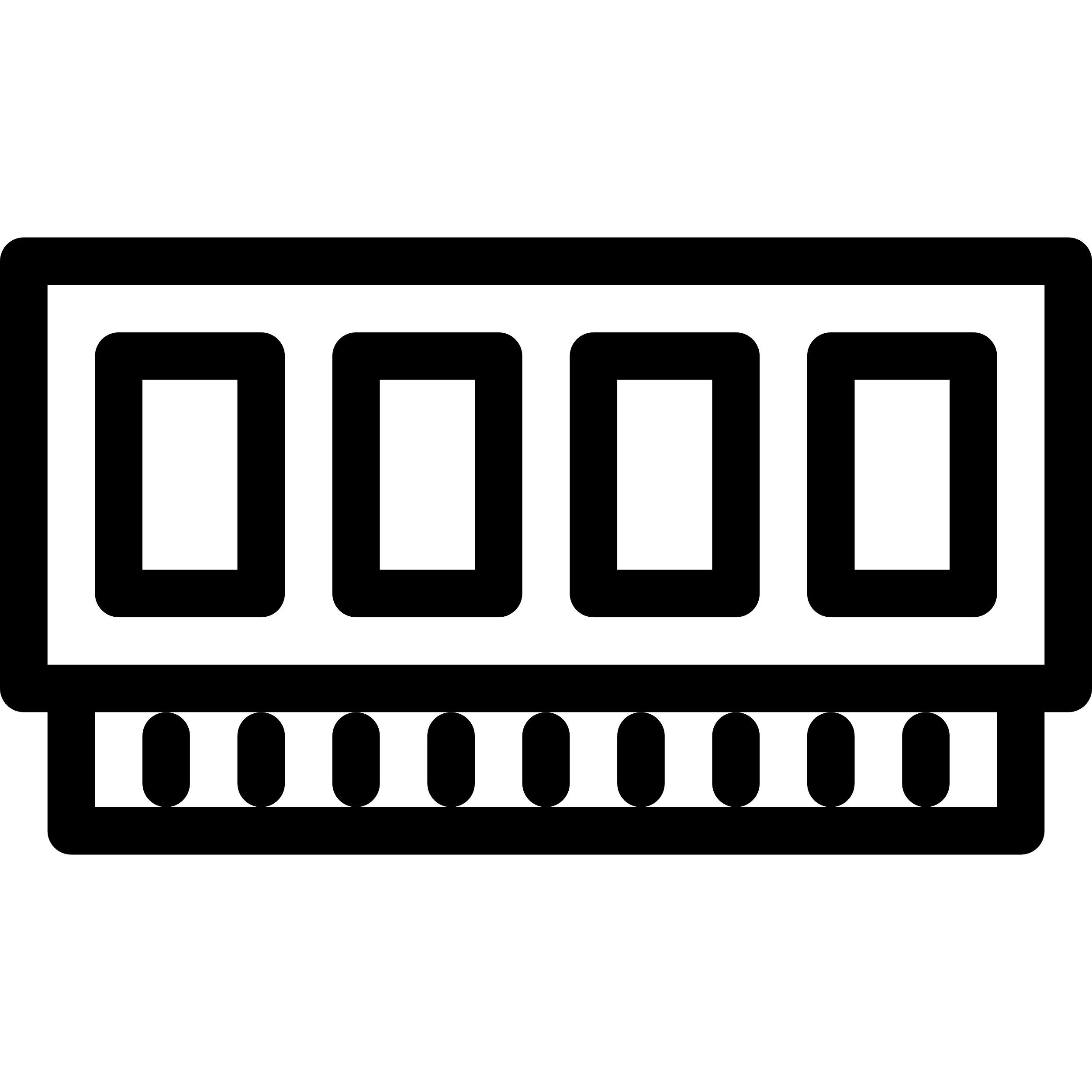 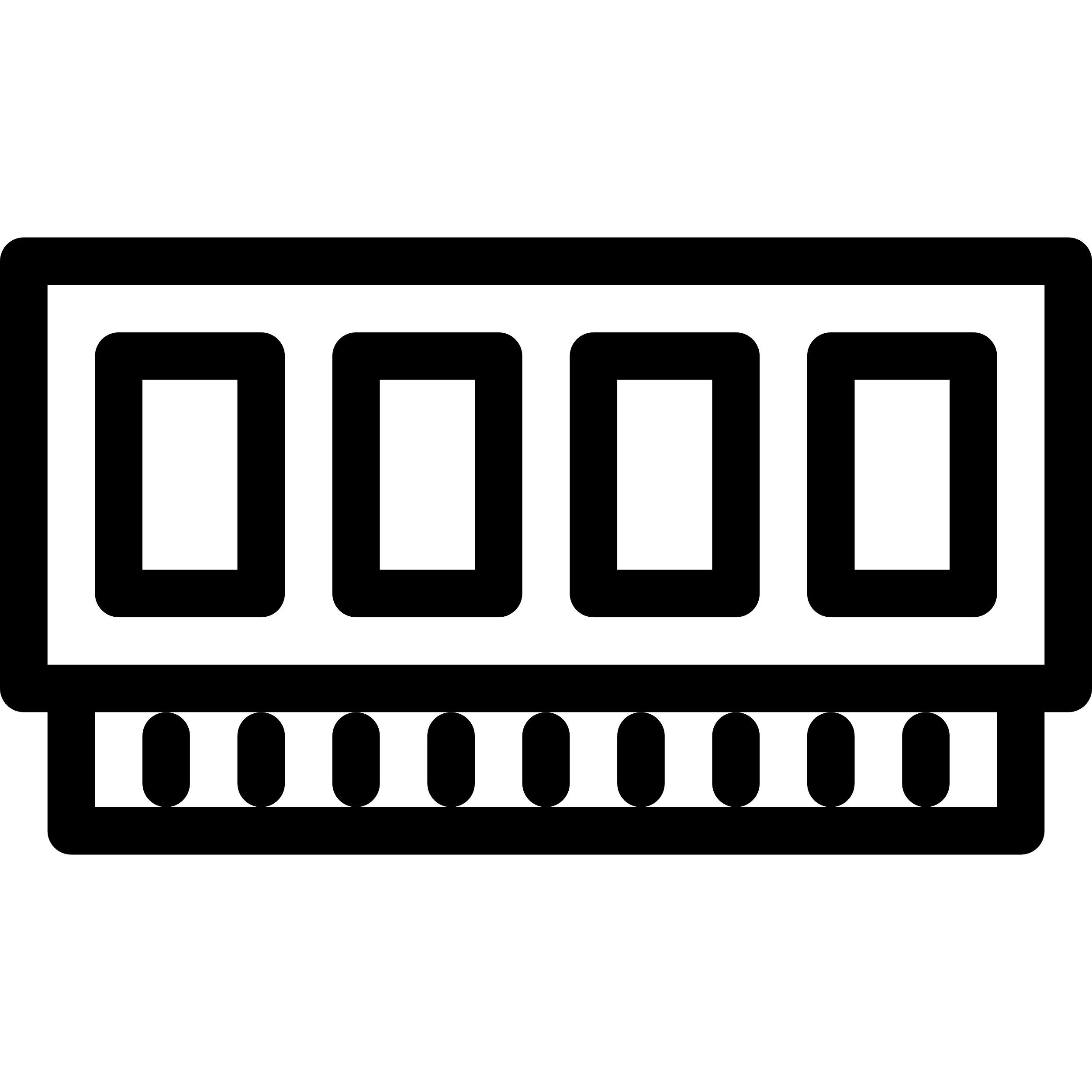 Introduction & Motivation
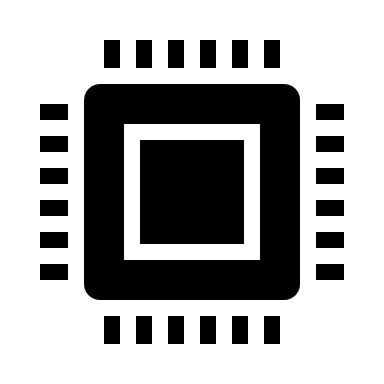 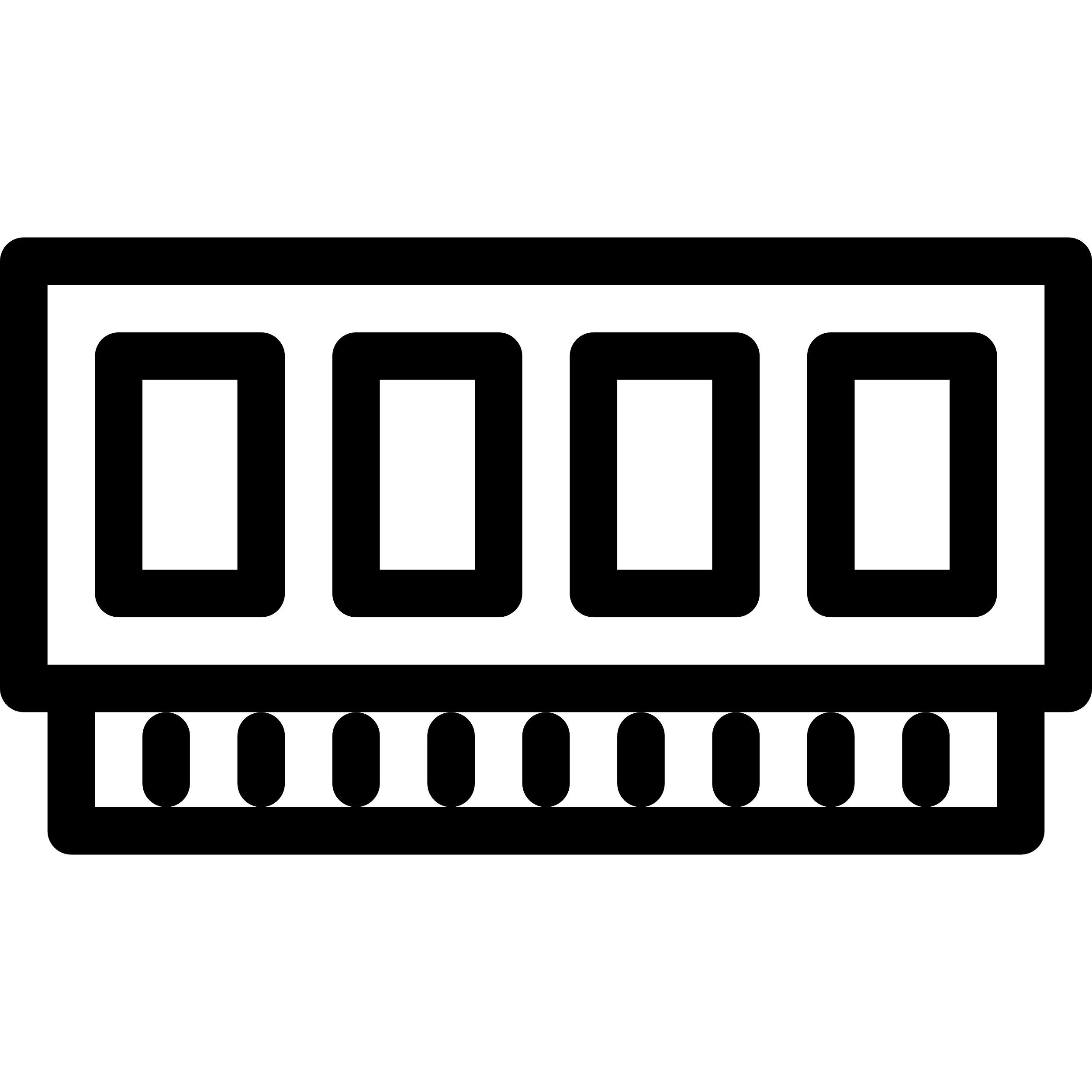 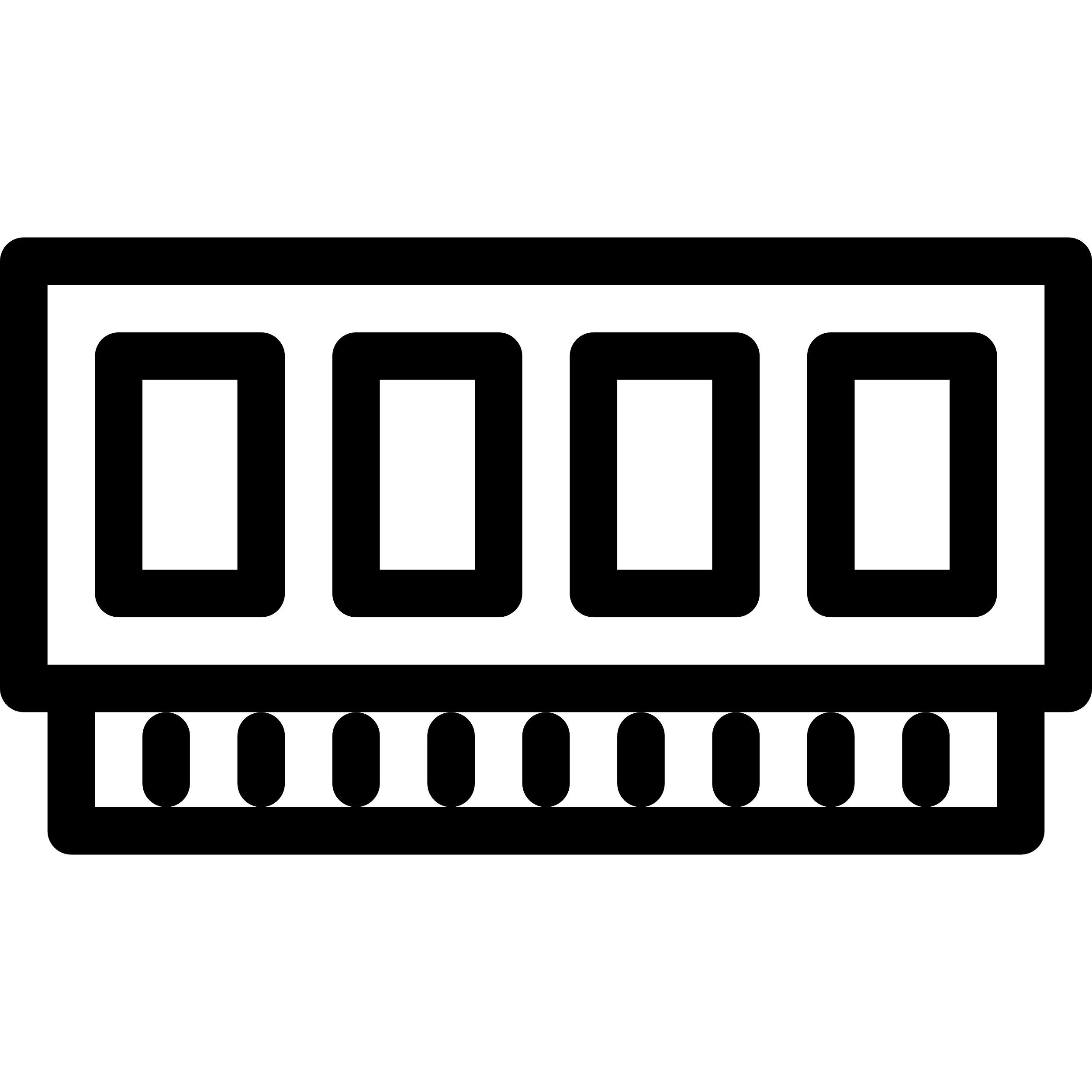 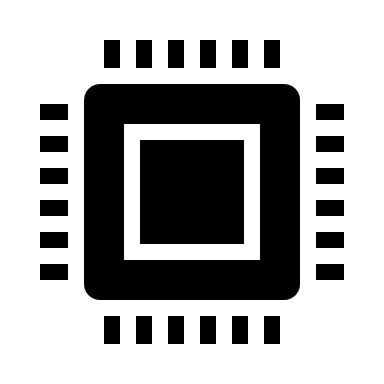 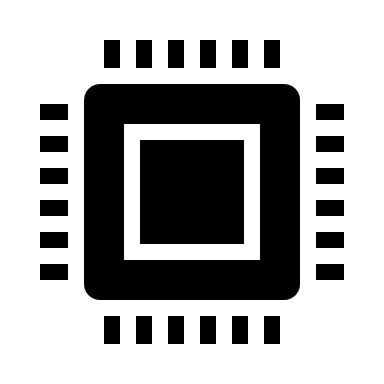 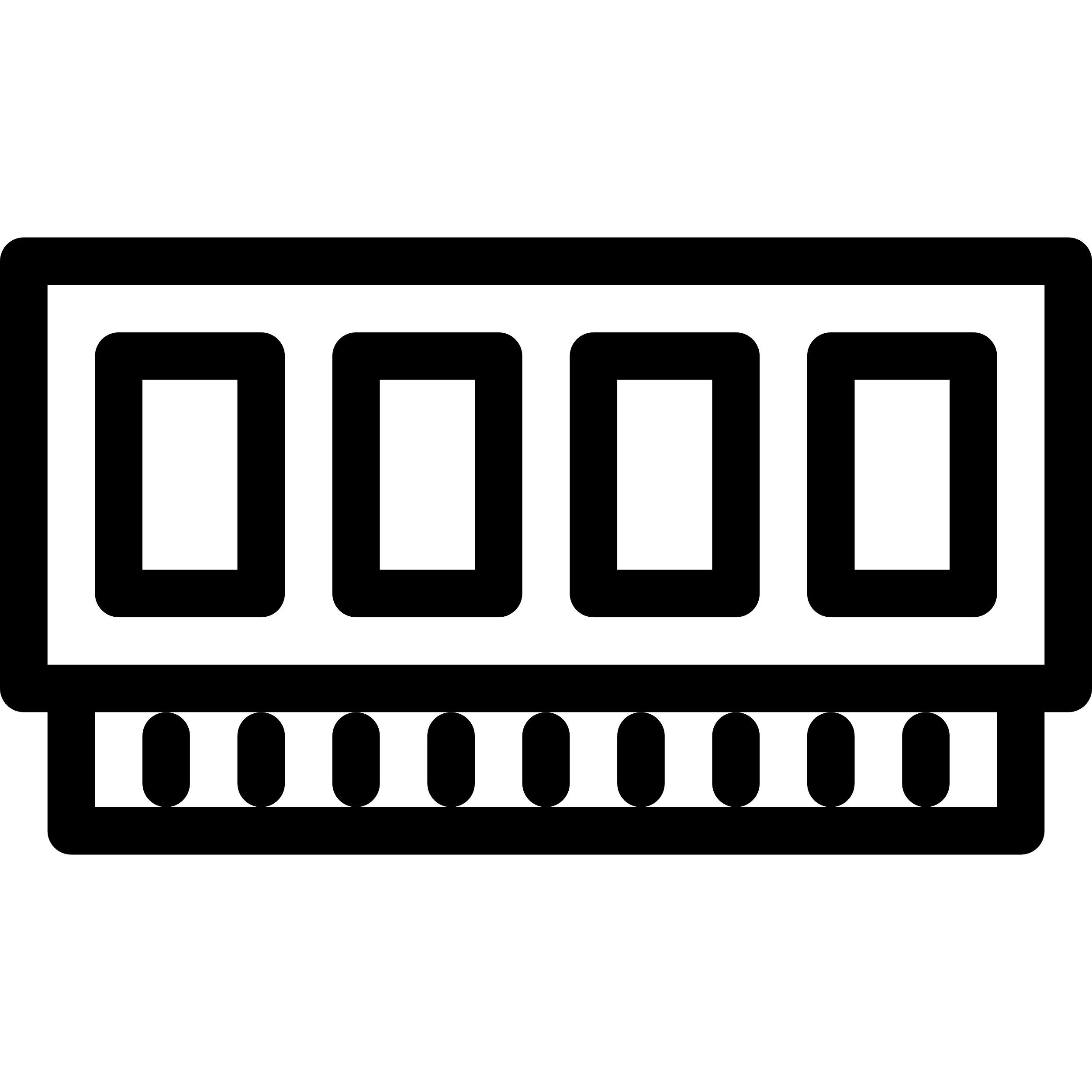 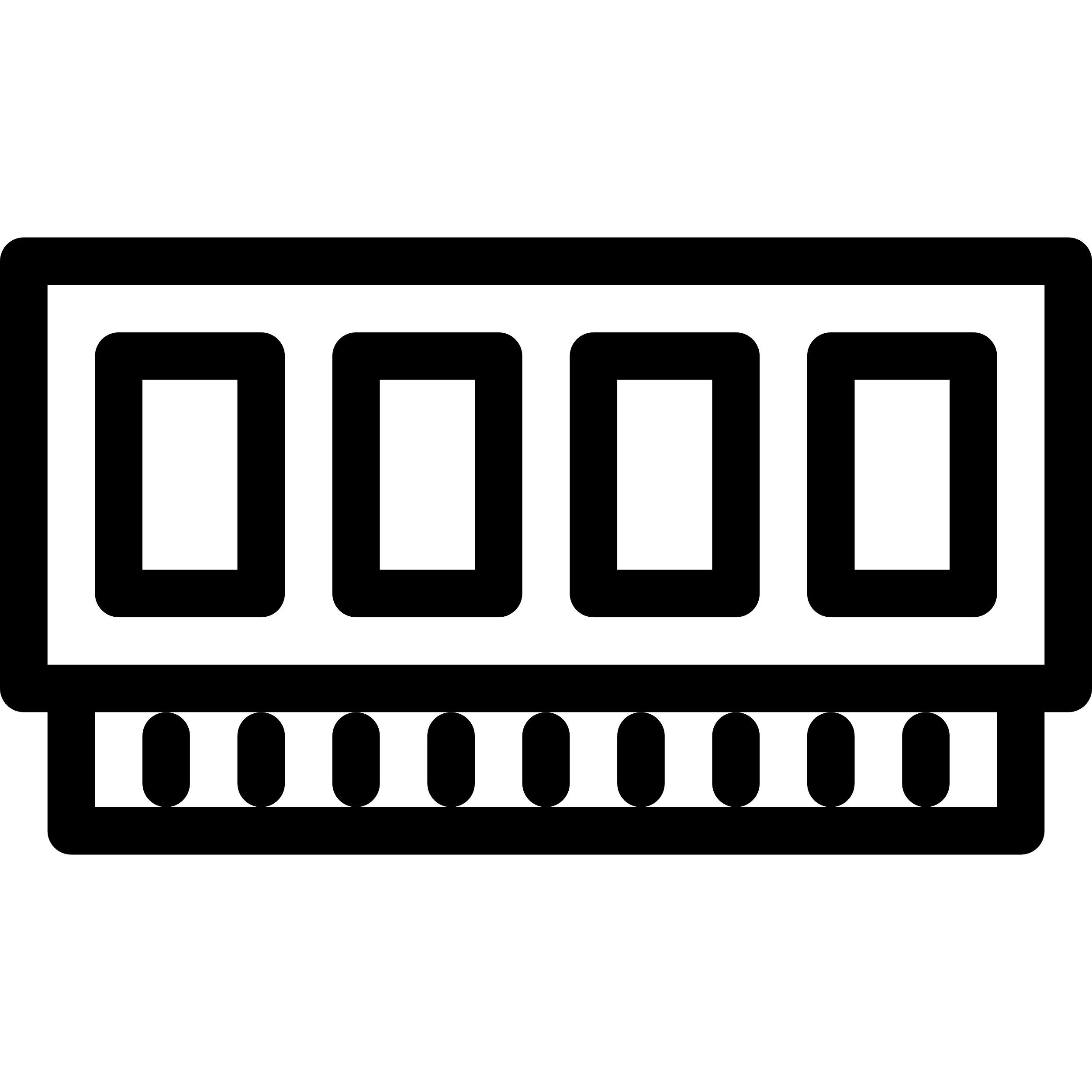 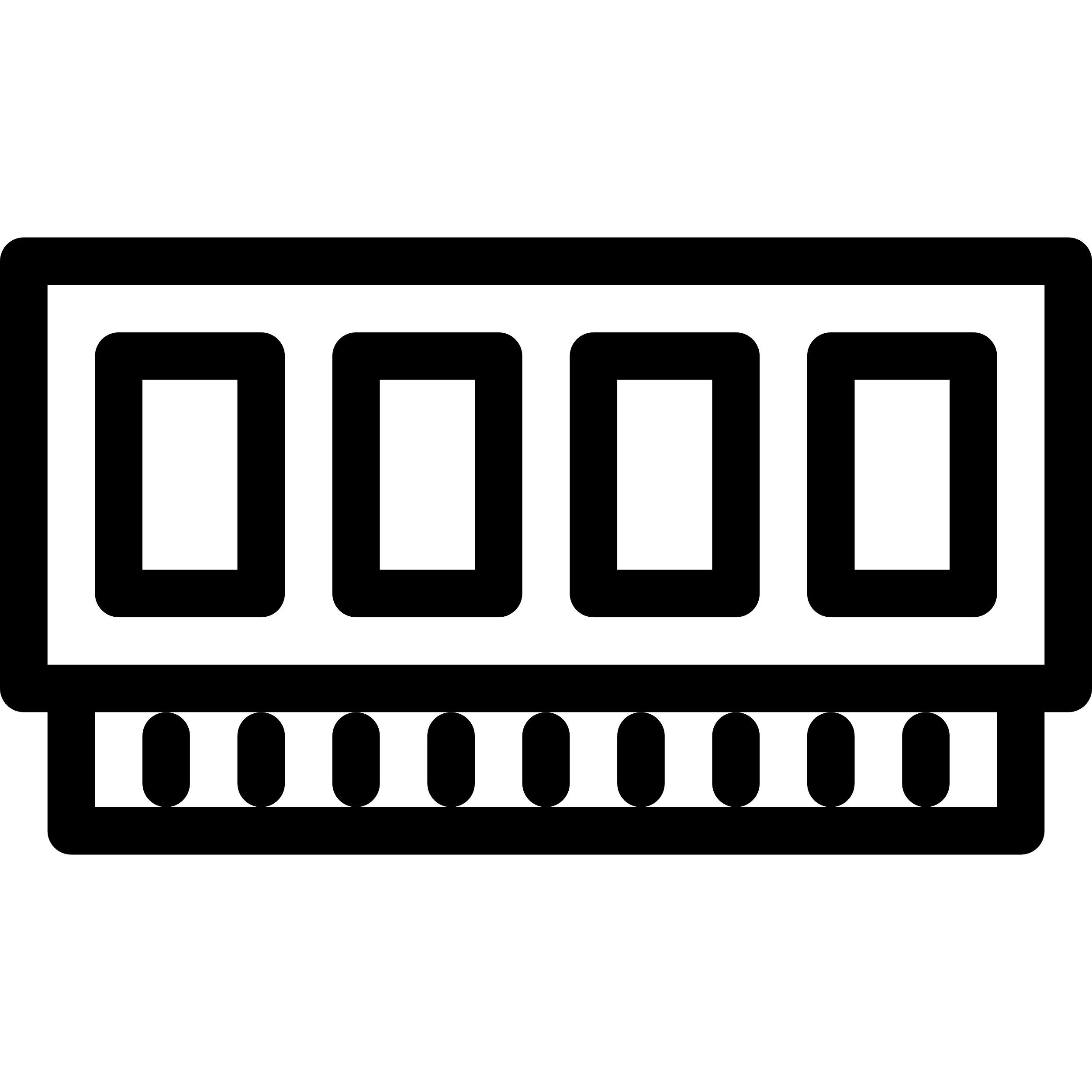 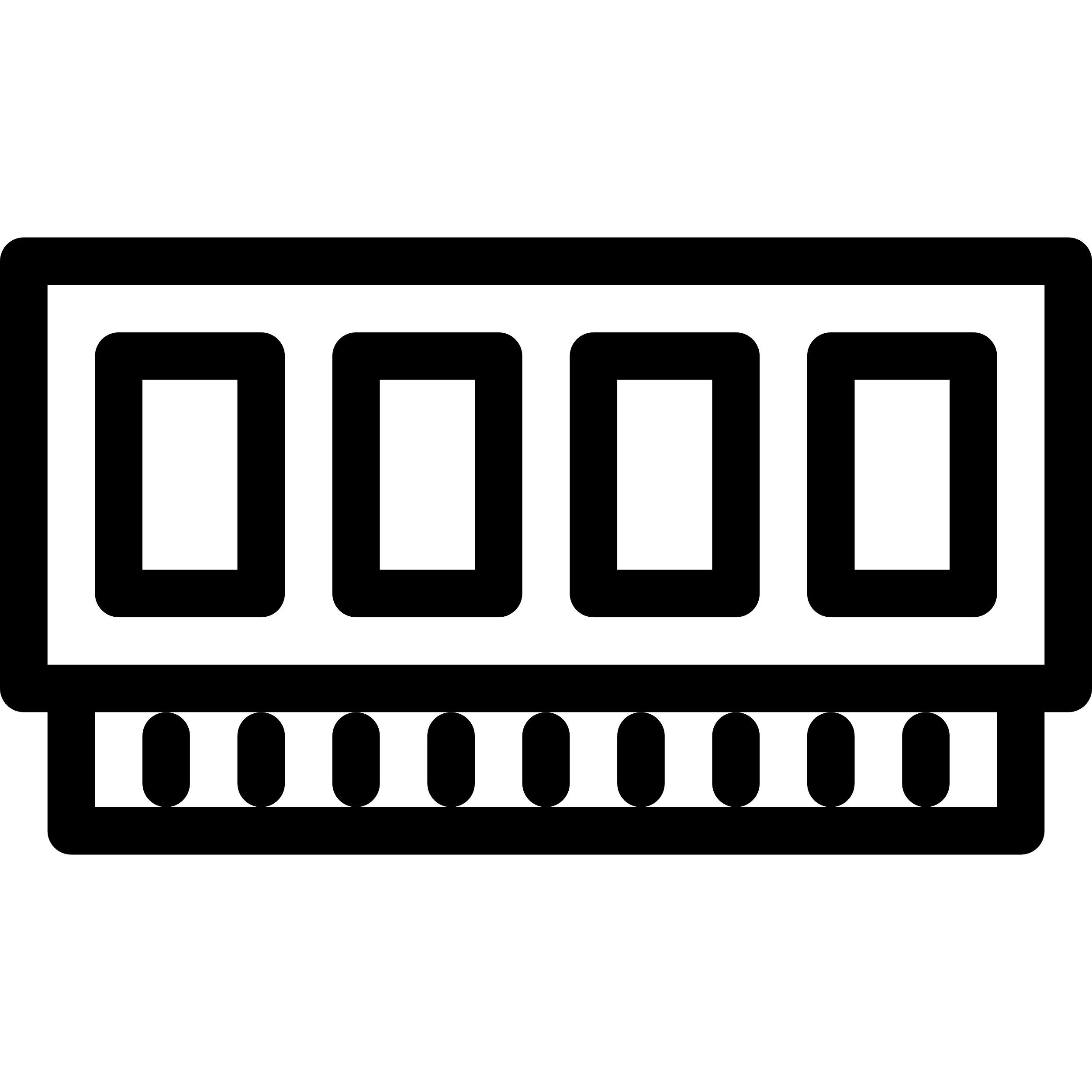 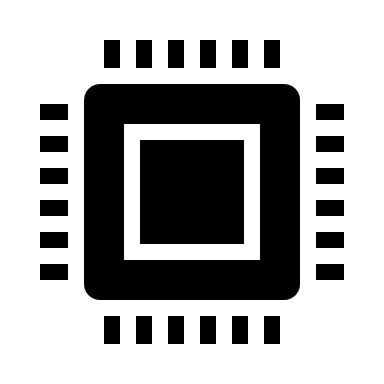 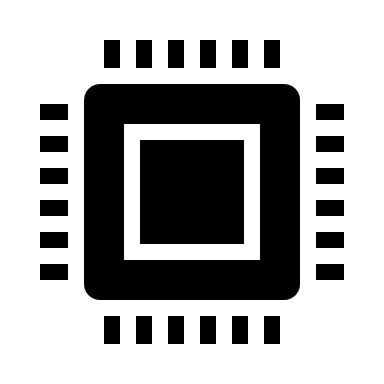 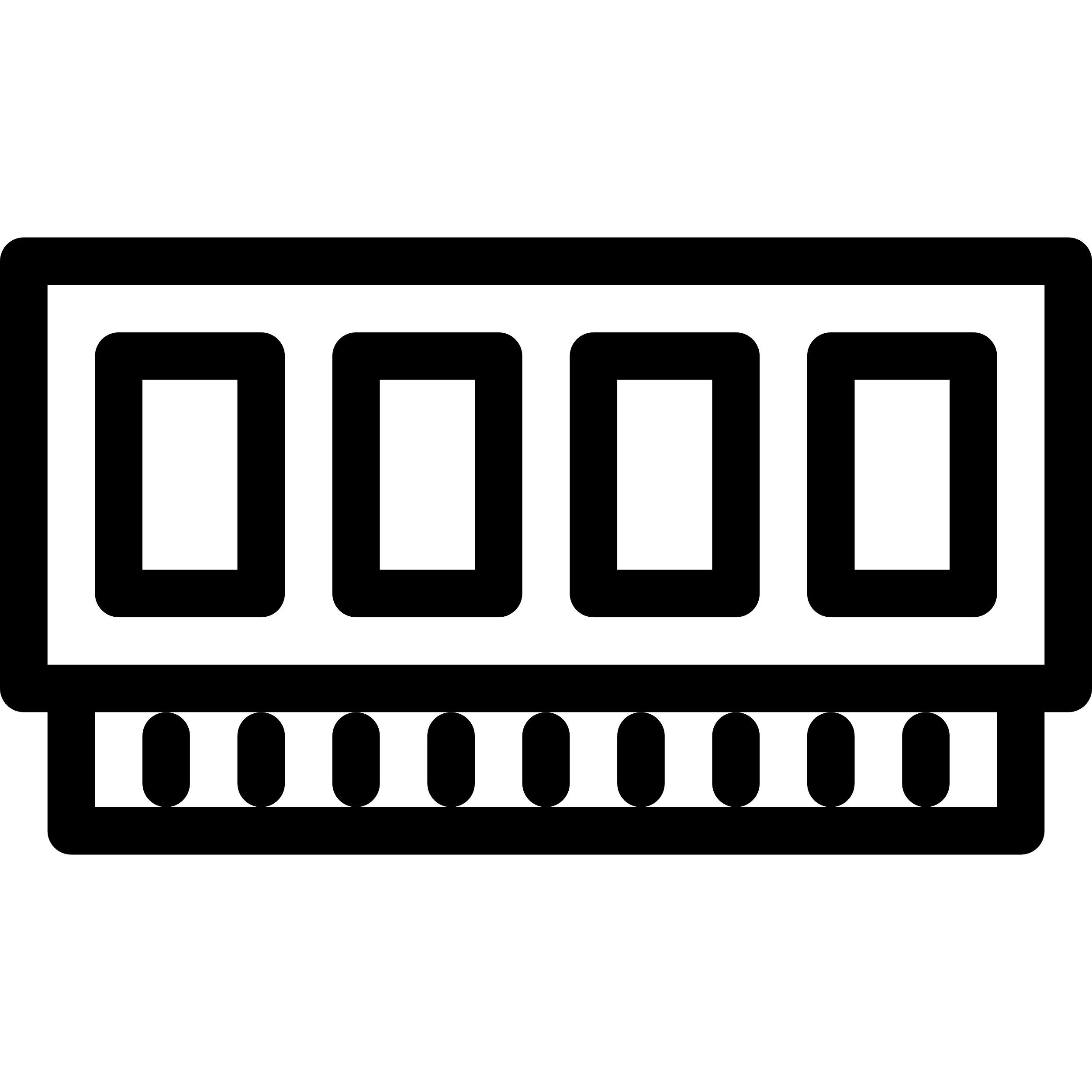 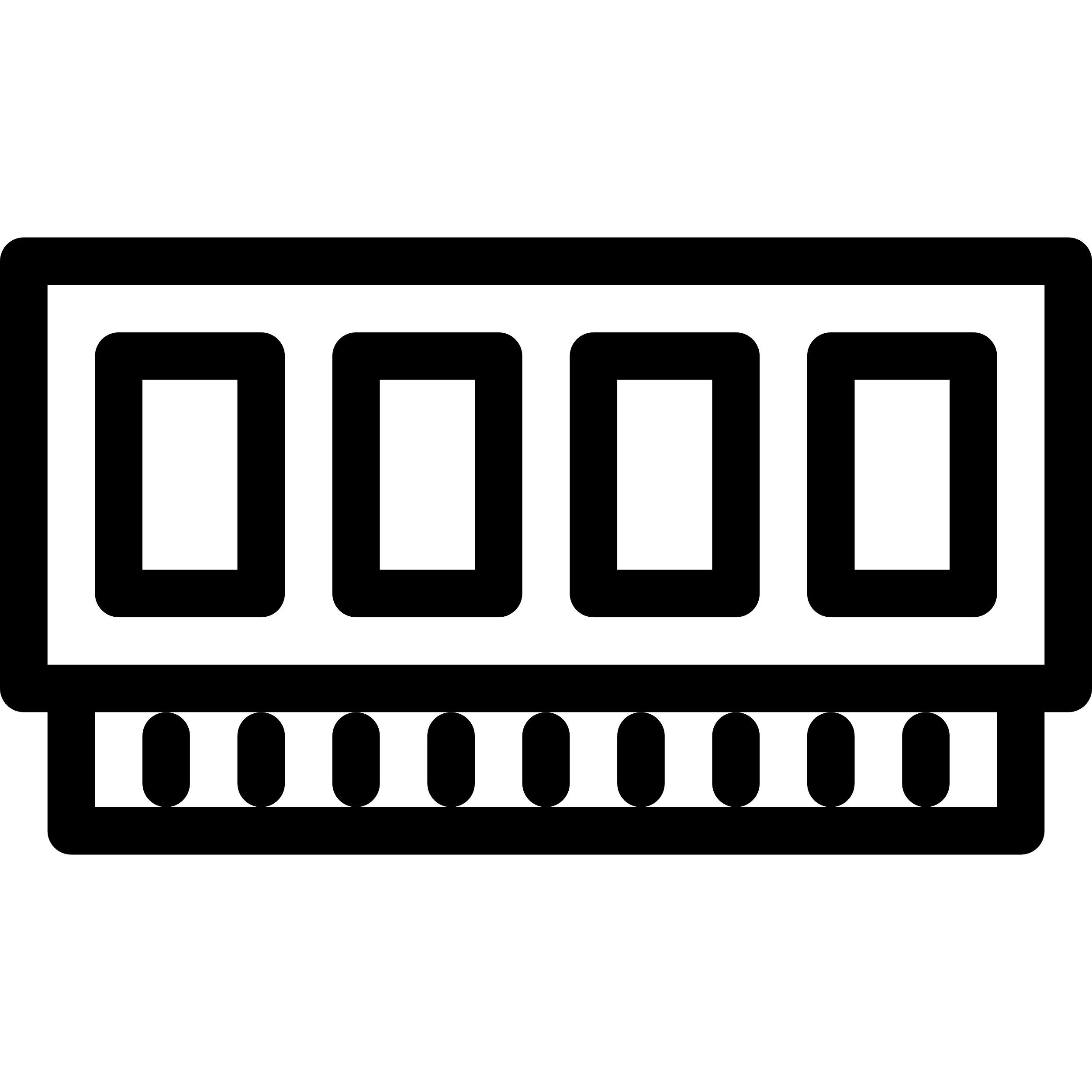 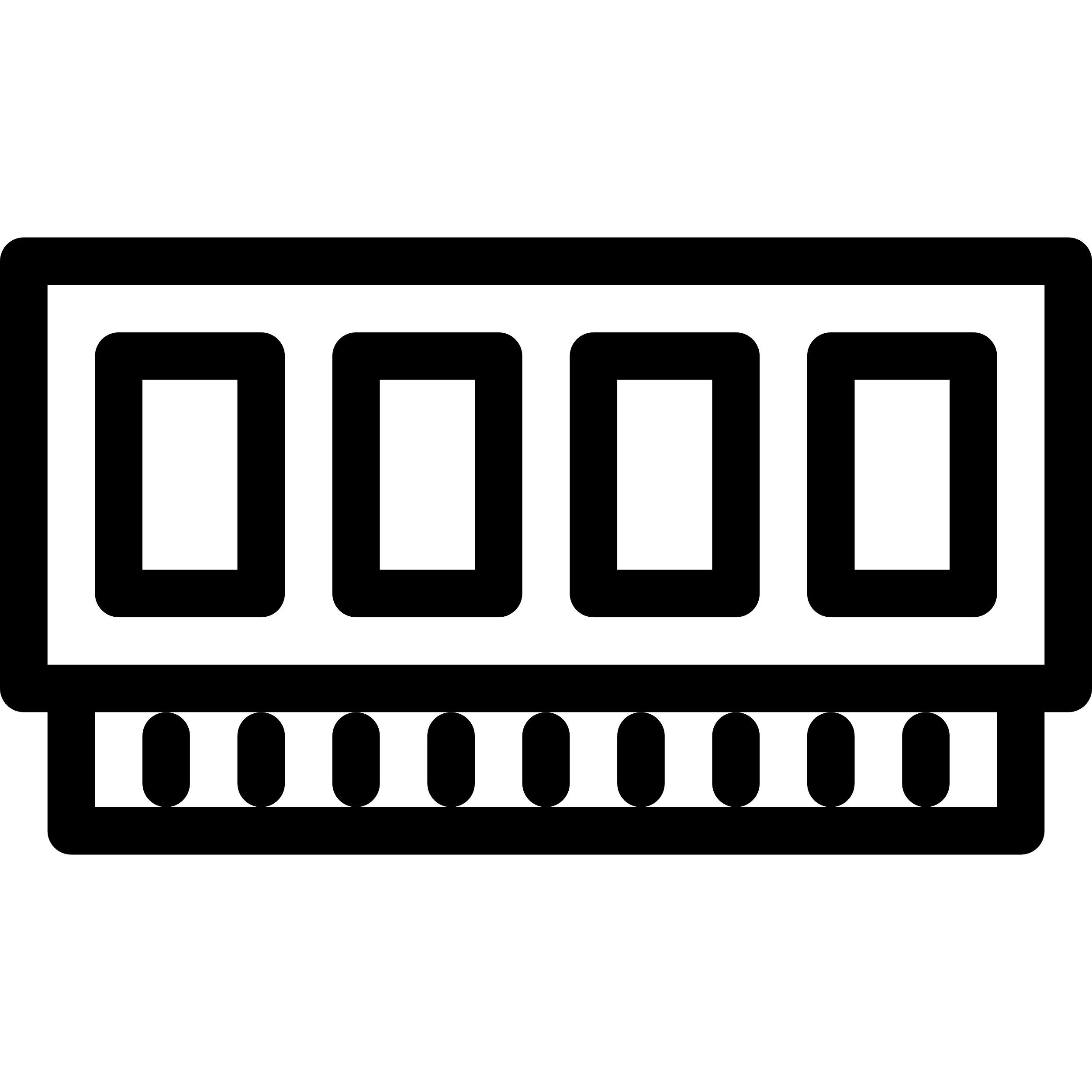 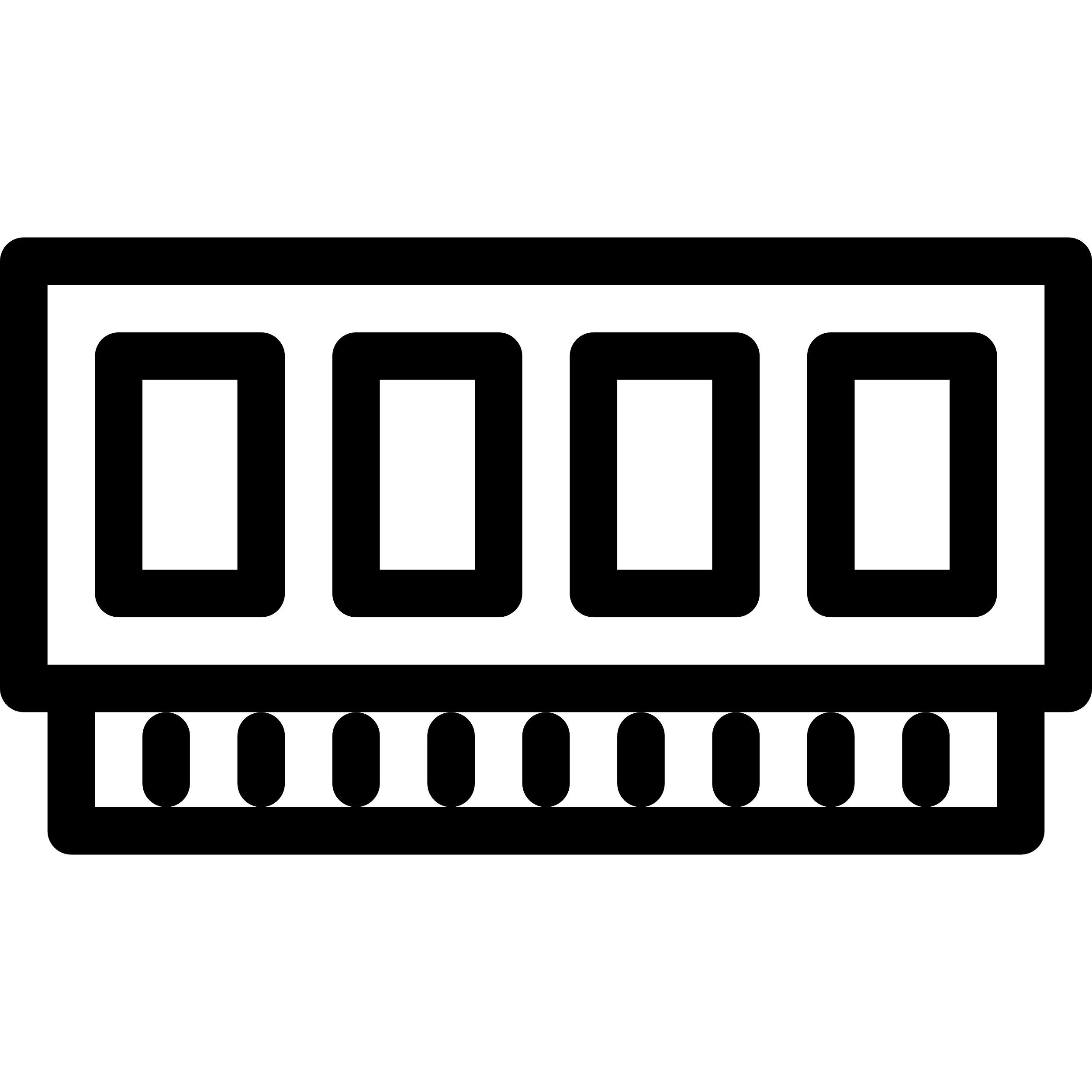 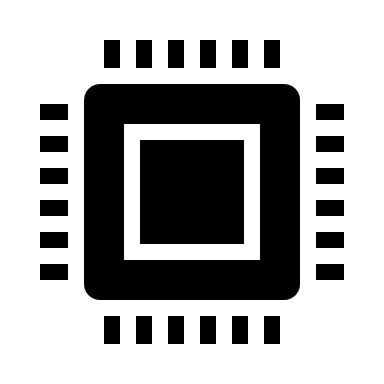 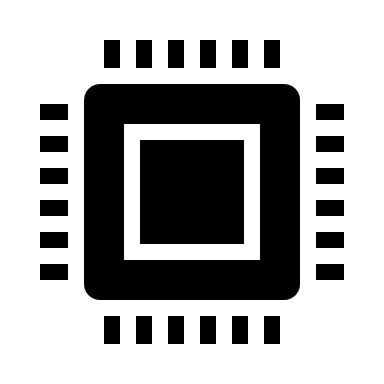 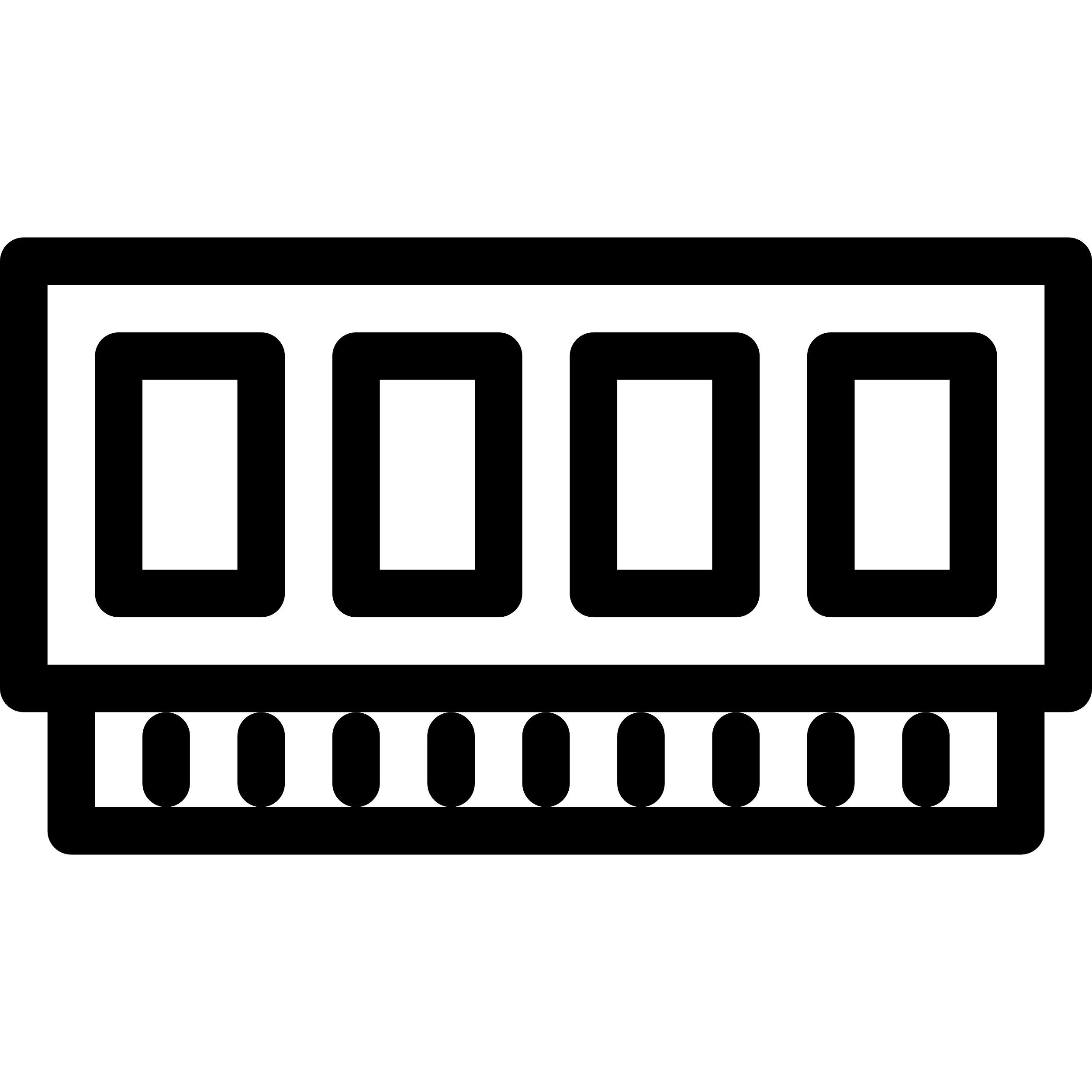 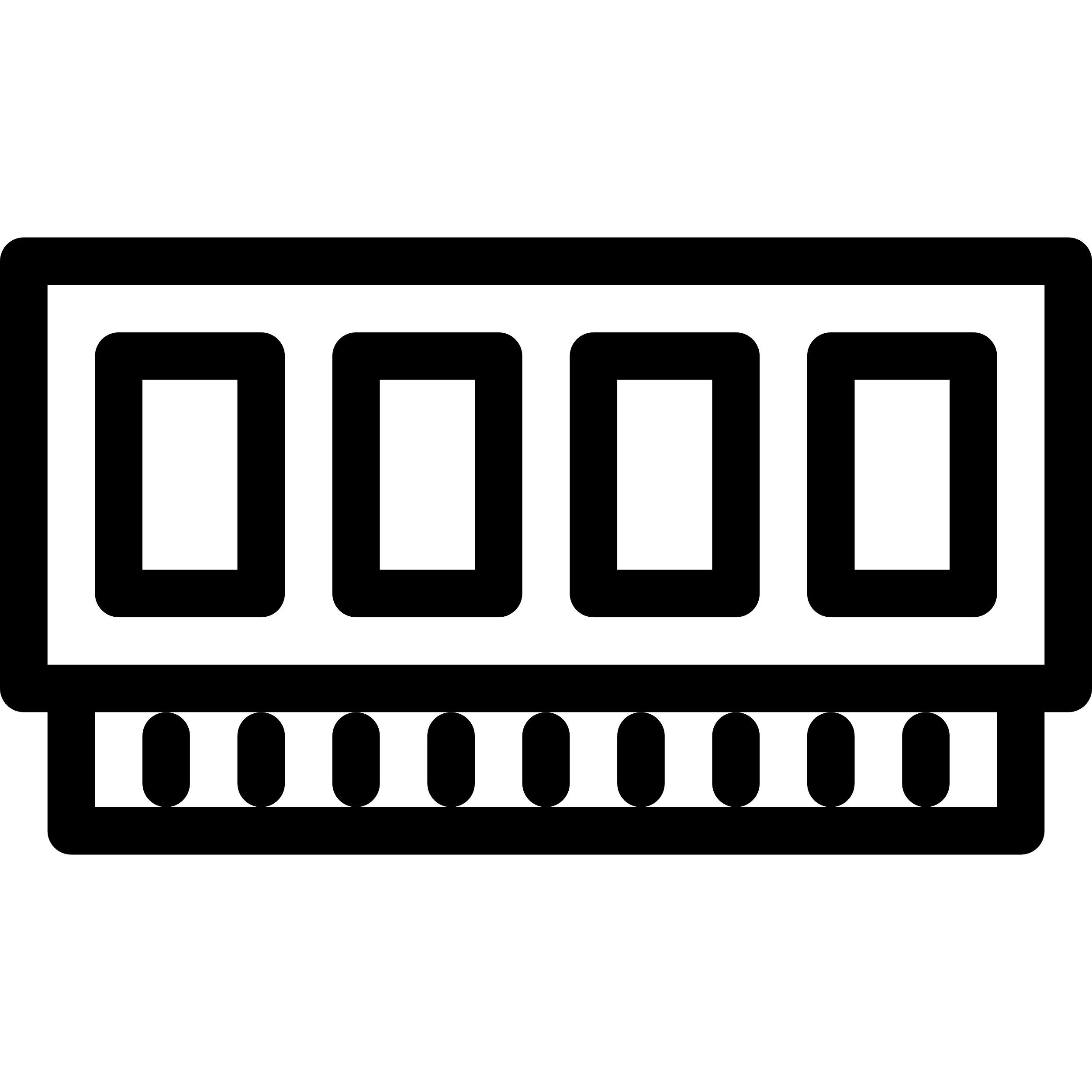 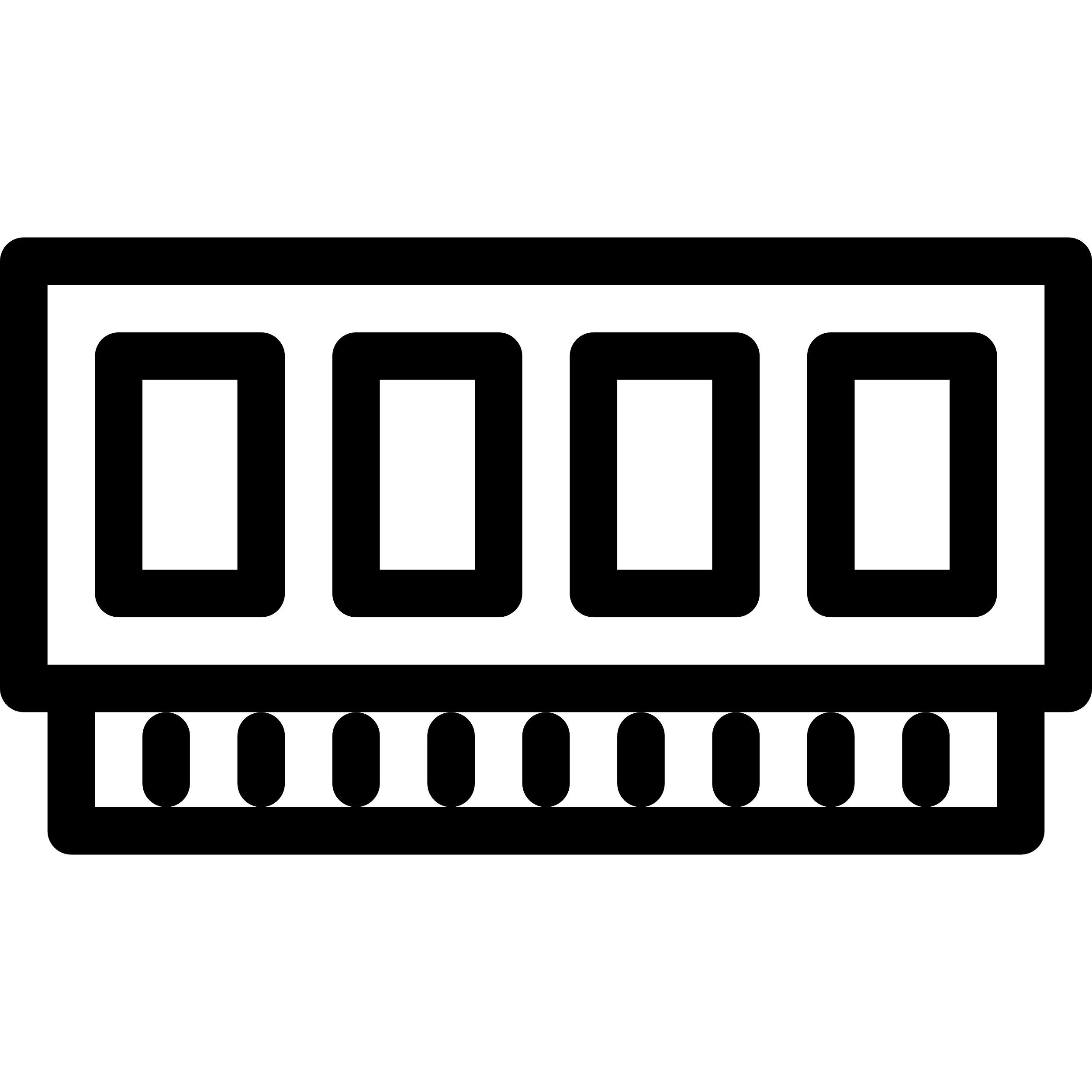 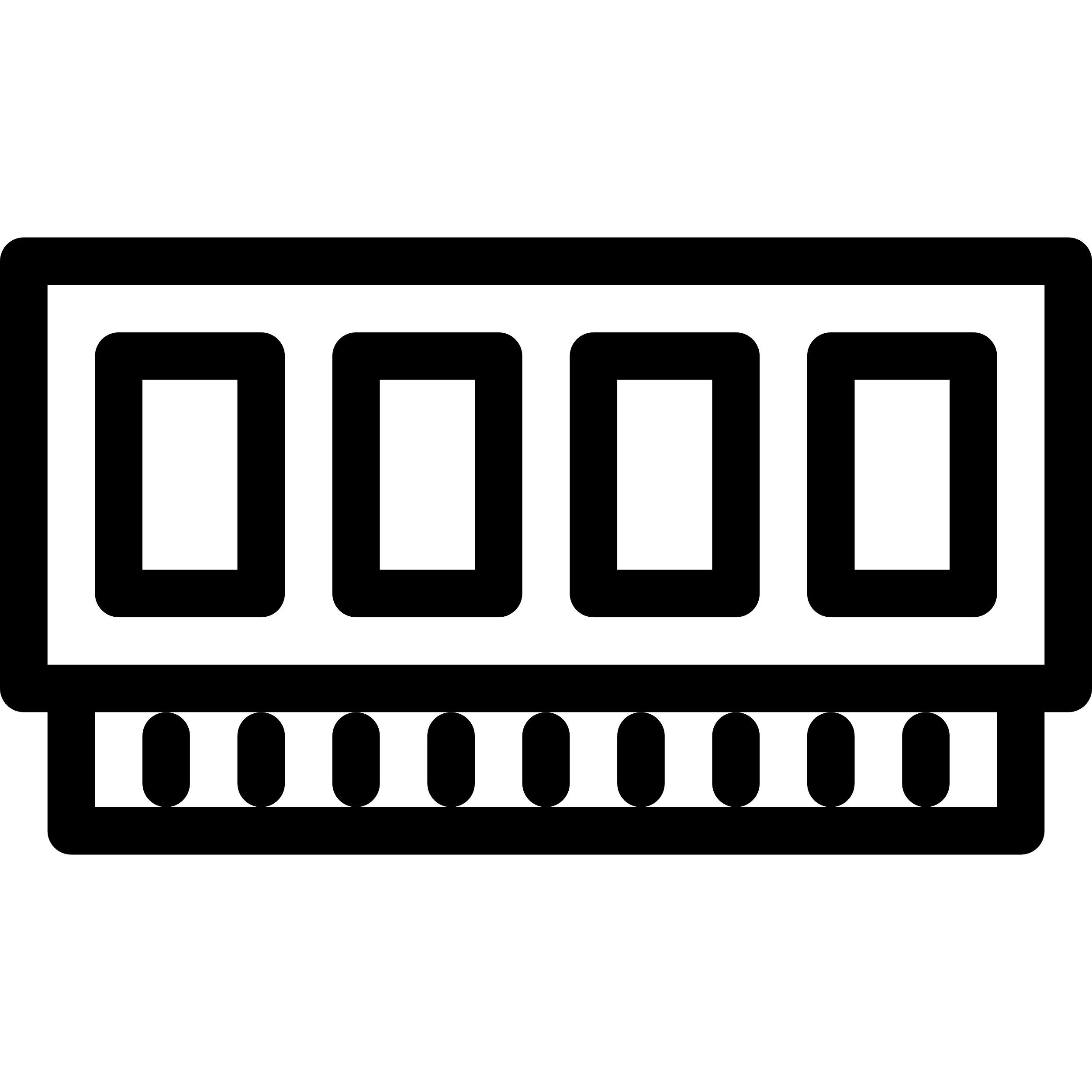 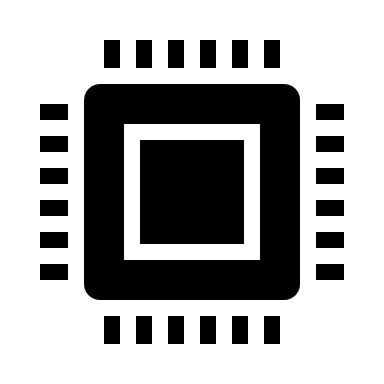 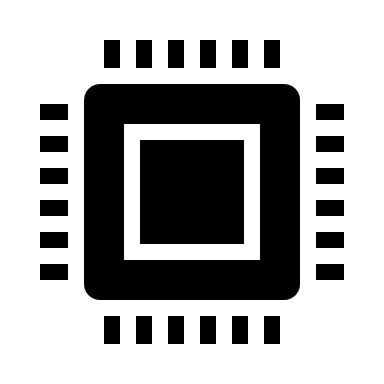 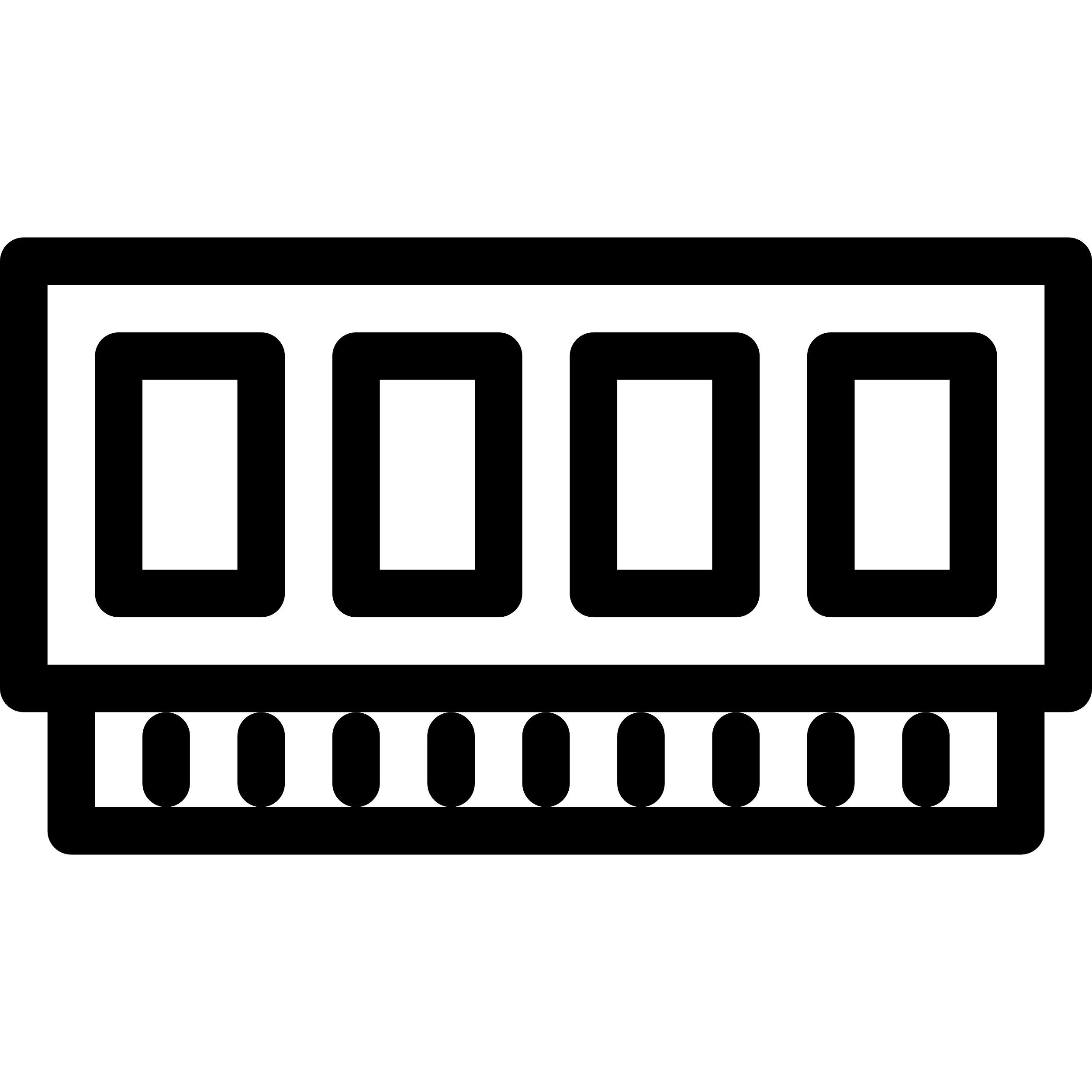 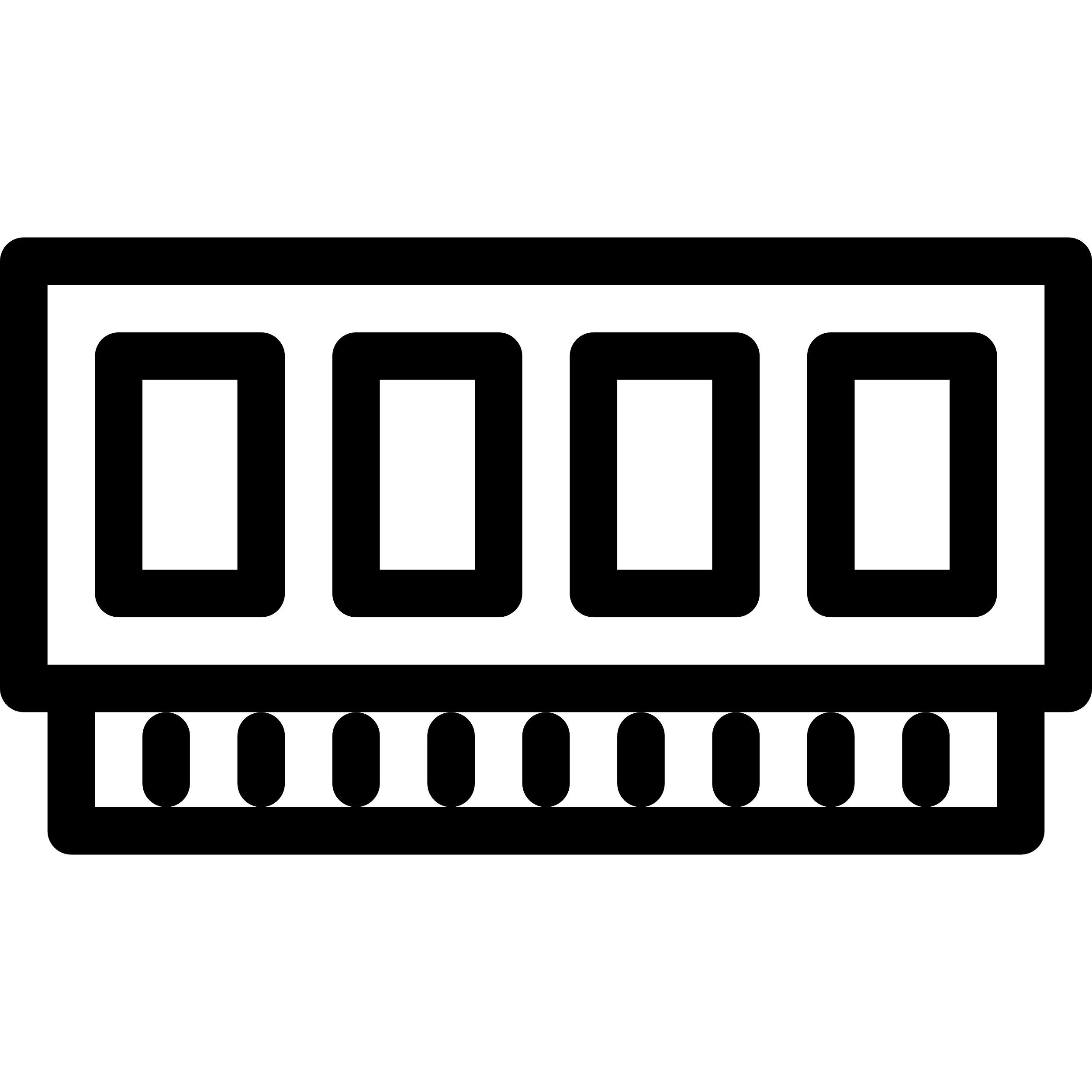 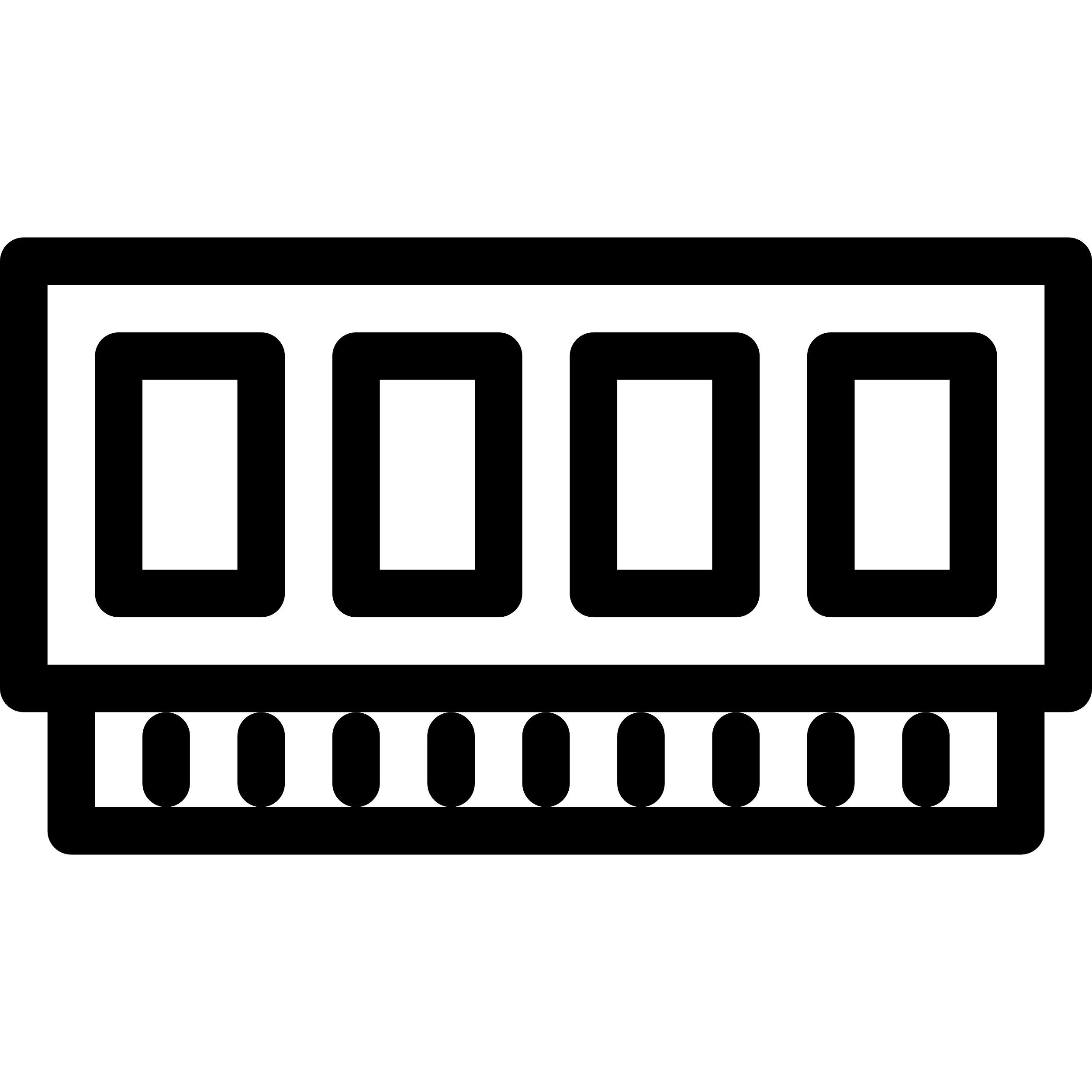 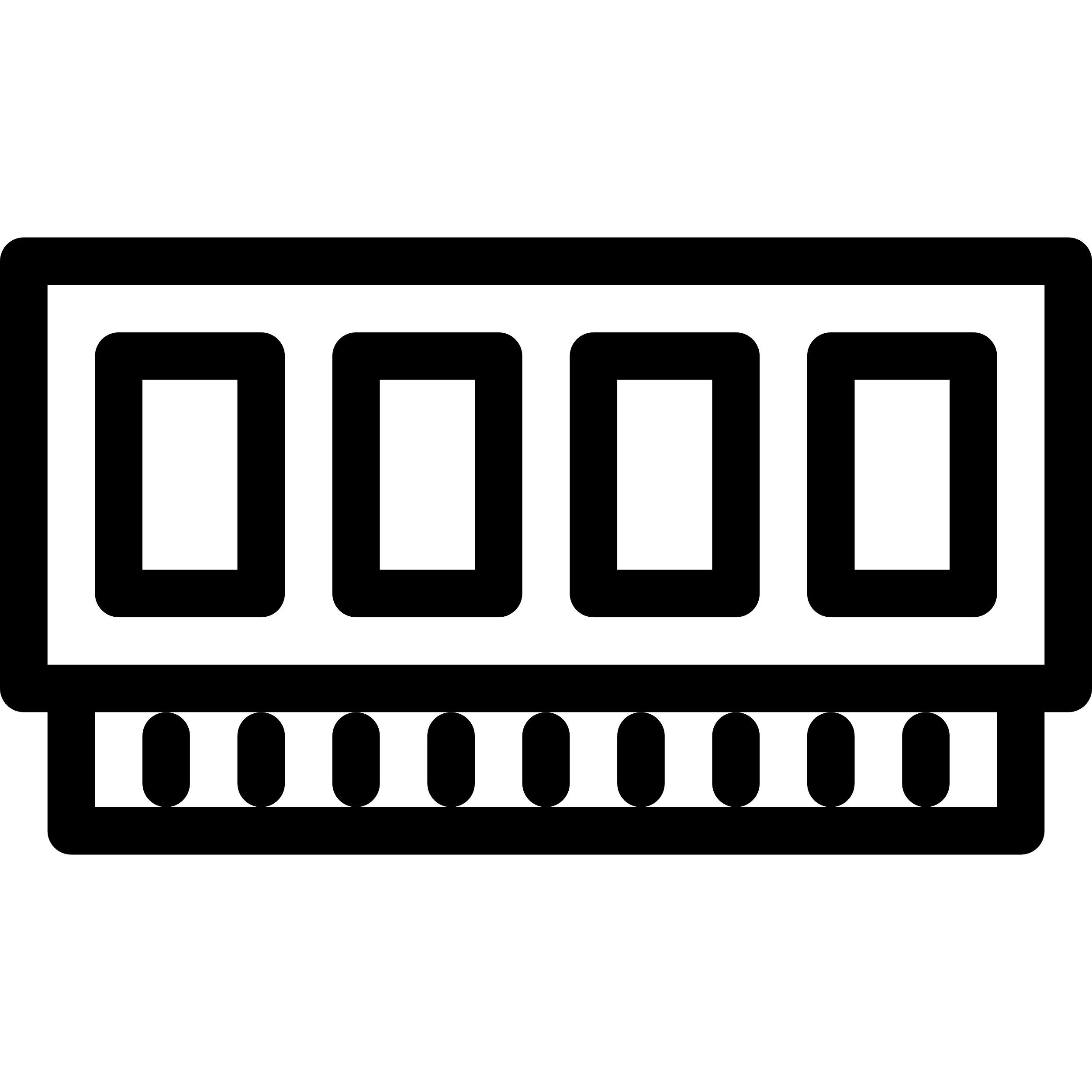 Process 1
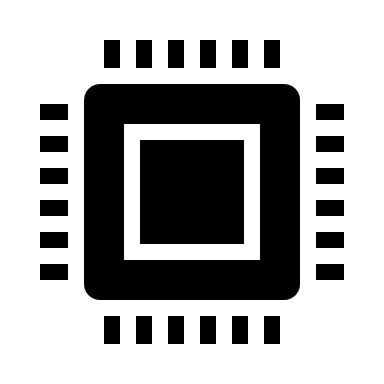 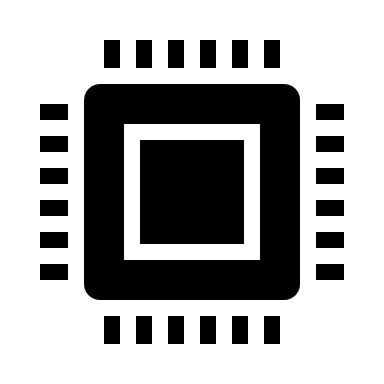 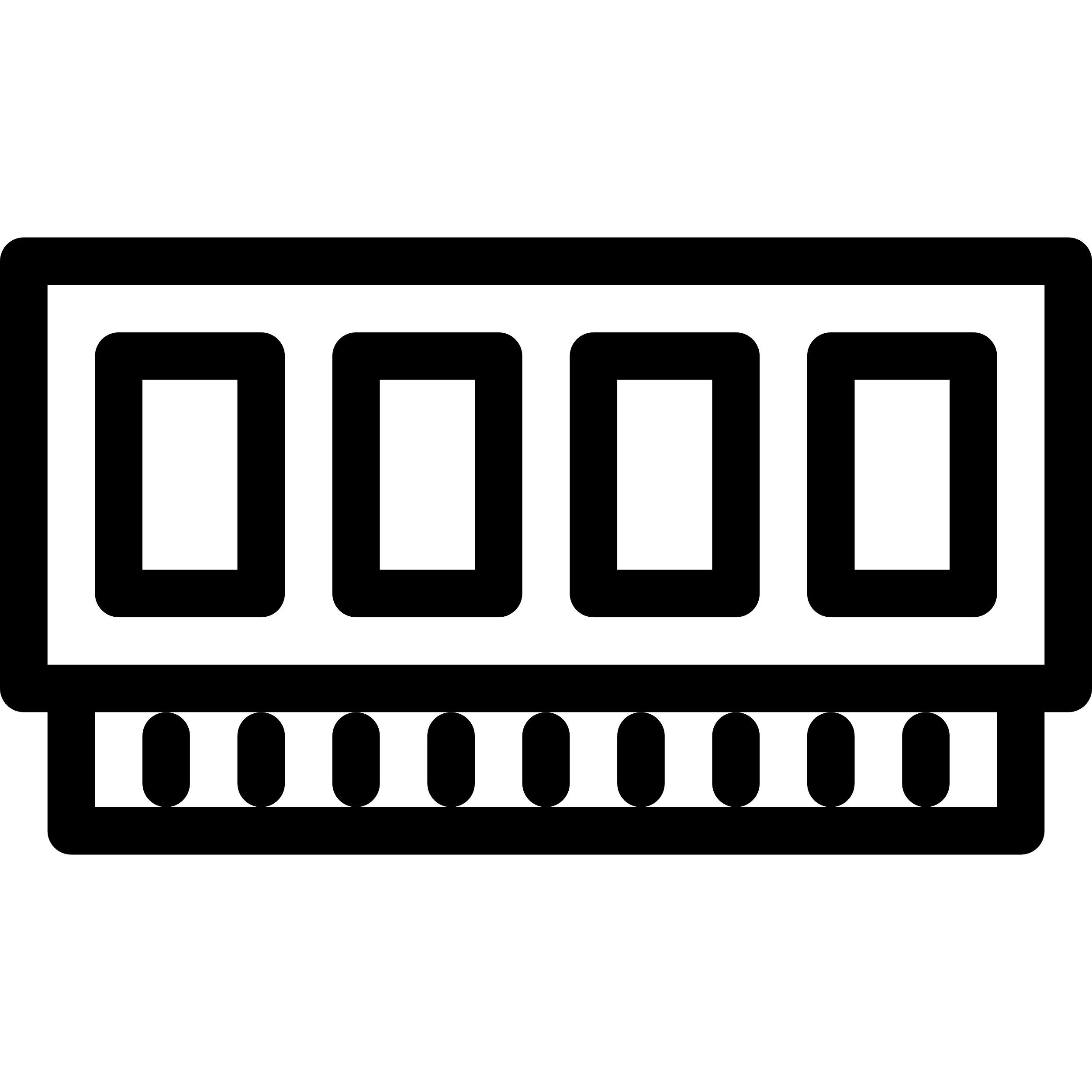 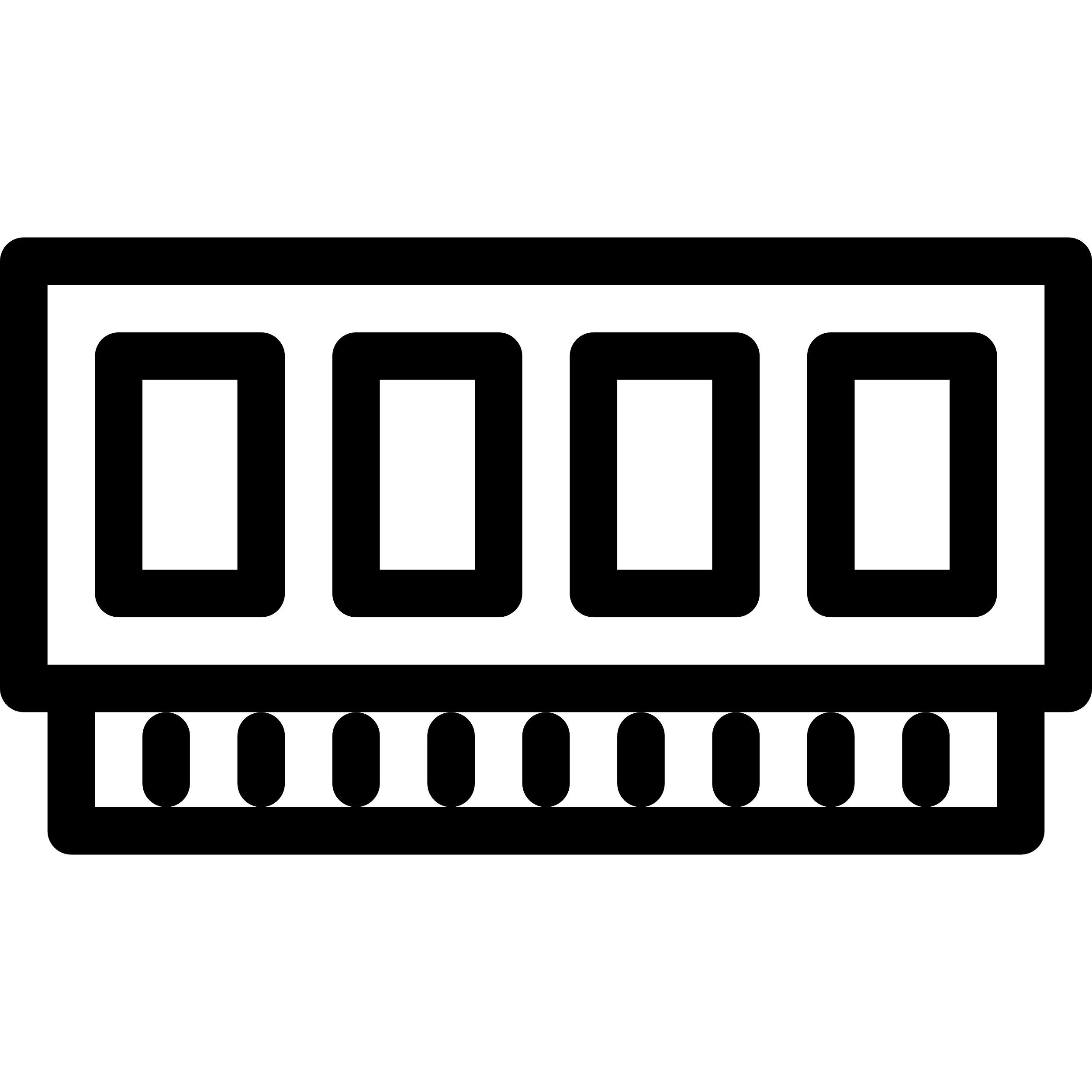 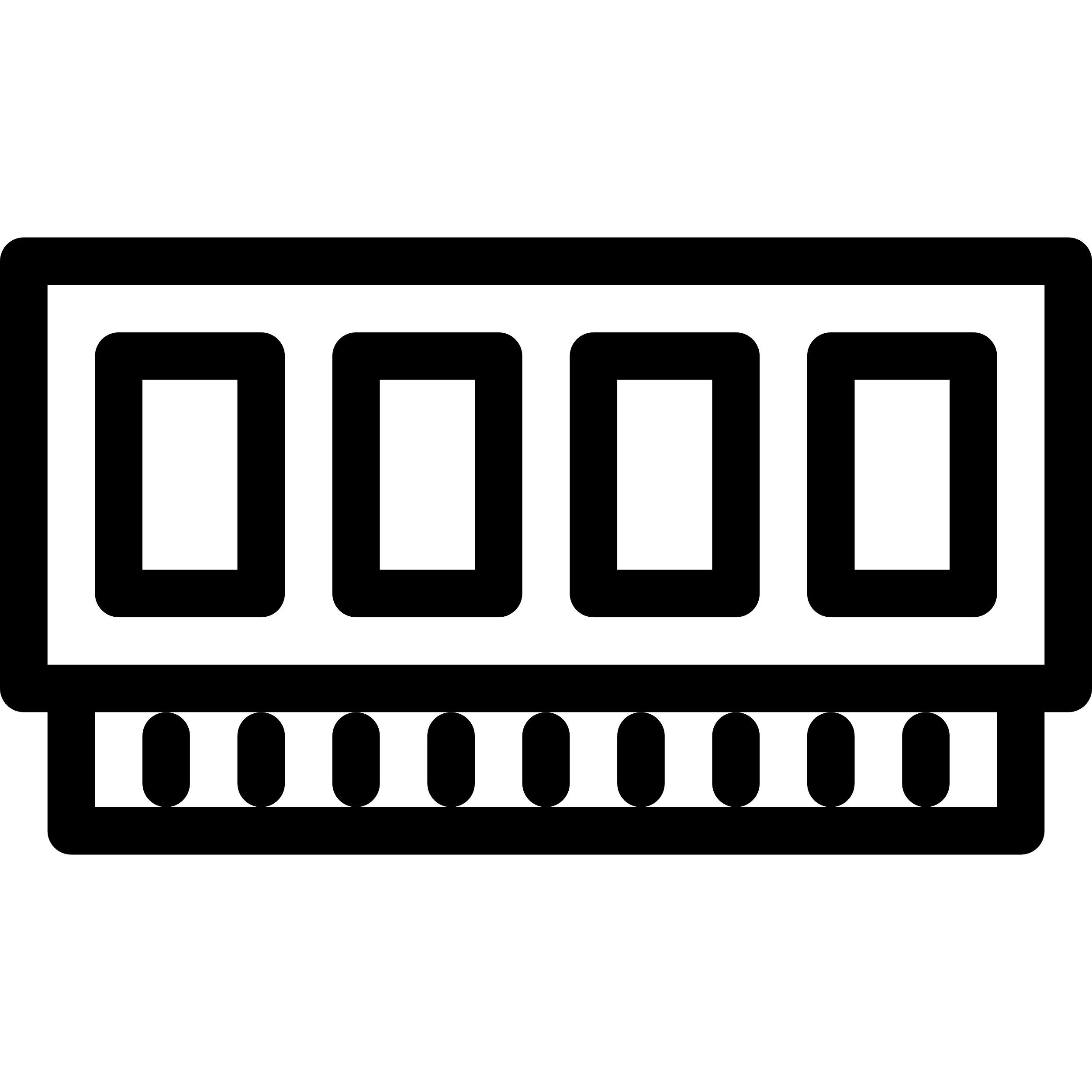 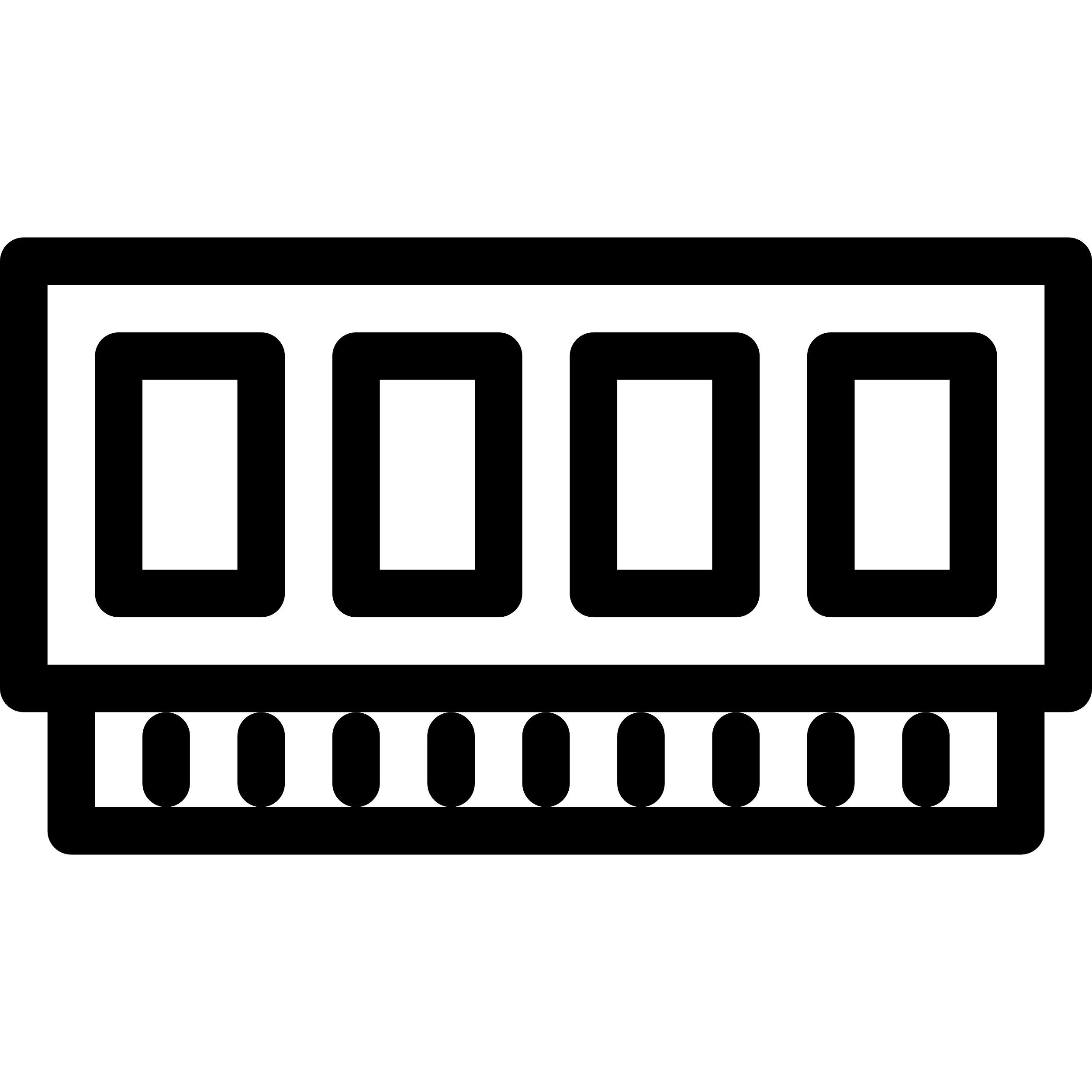 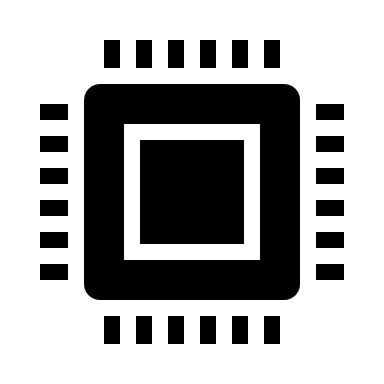 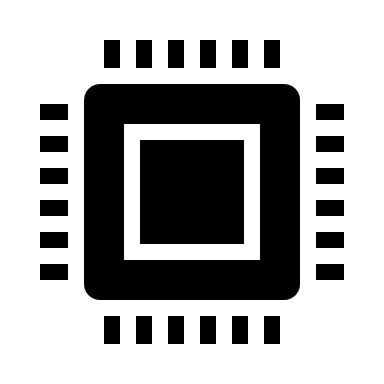 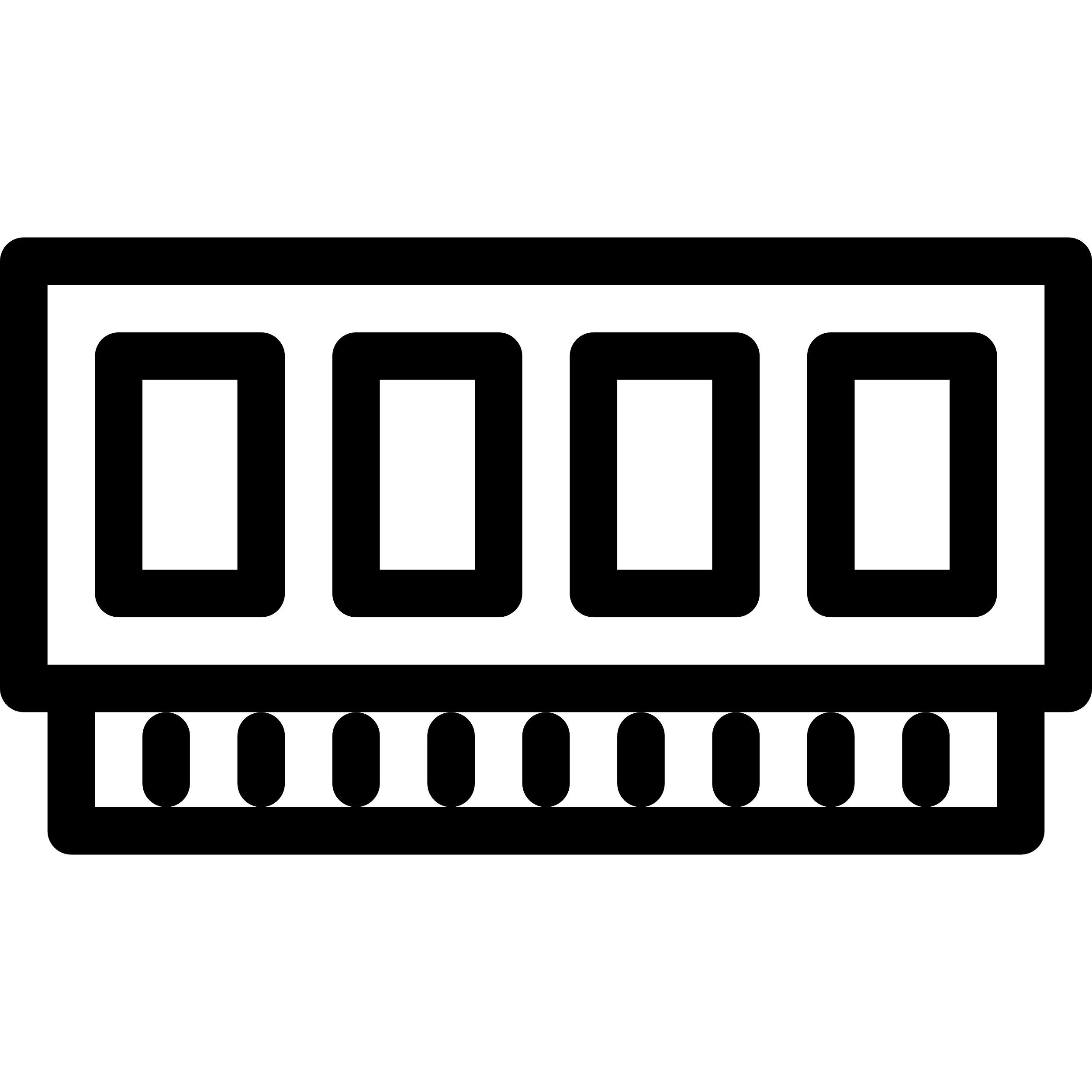 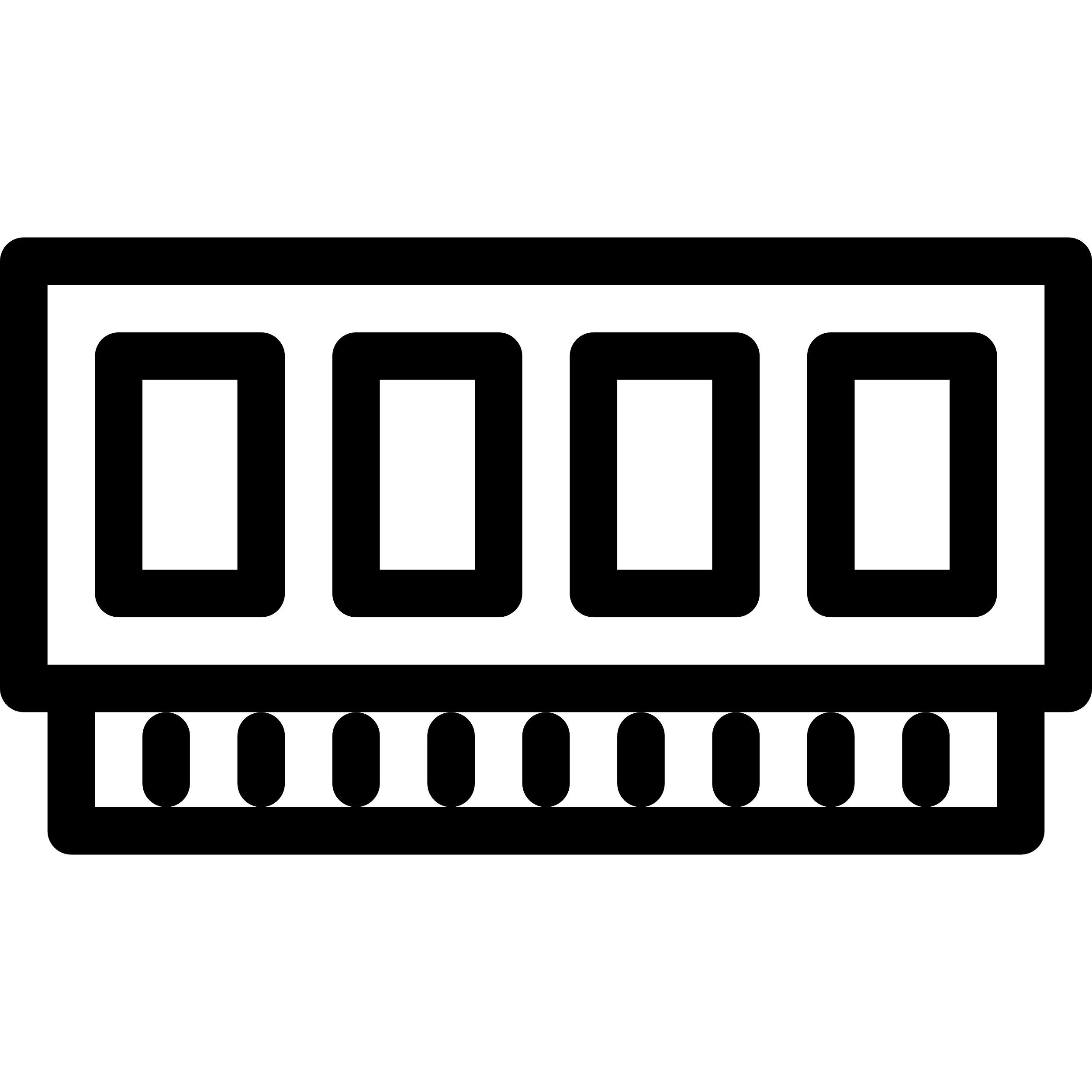 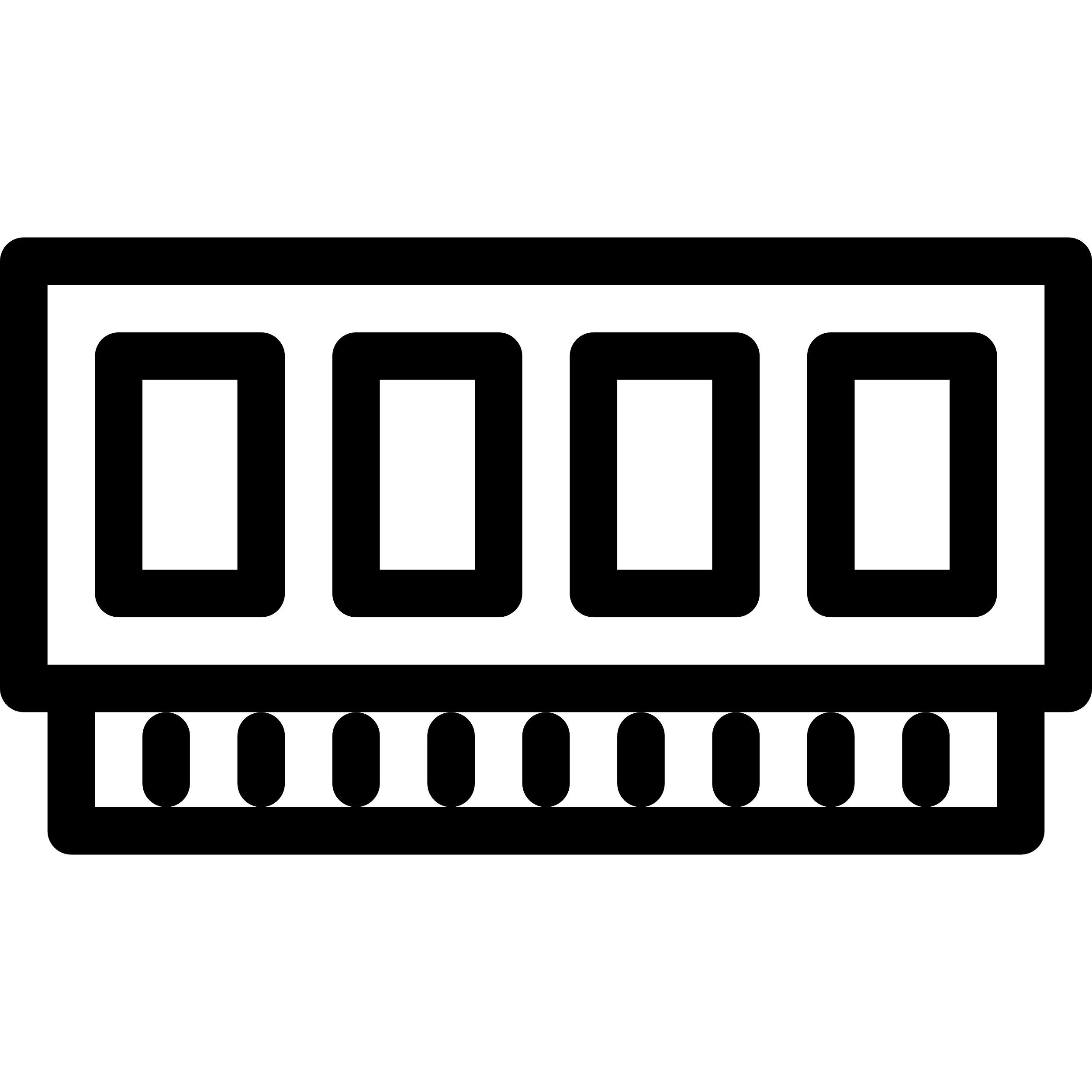 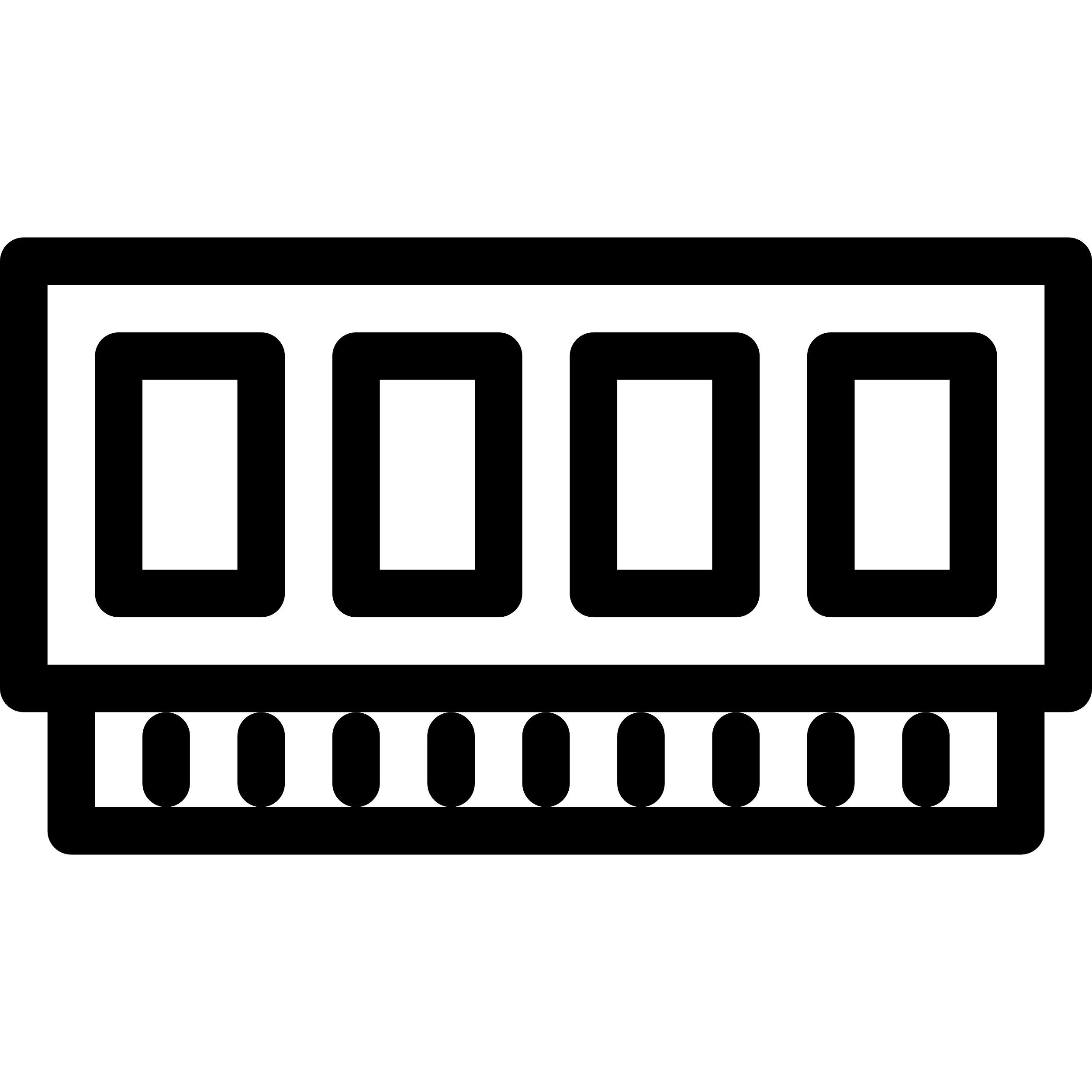 Process 1
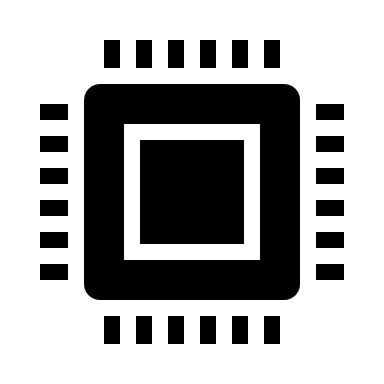 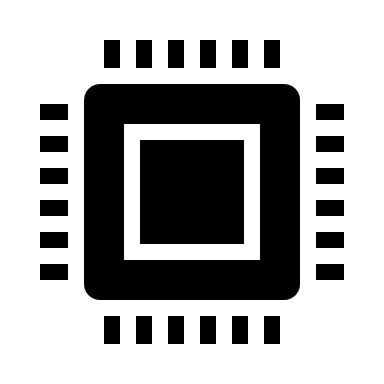 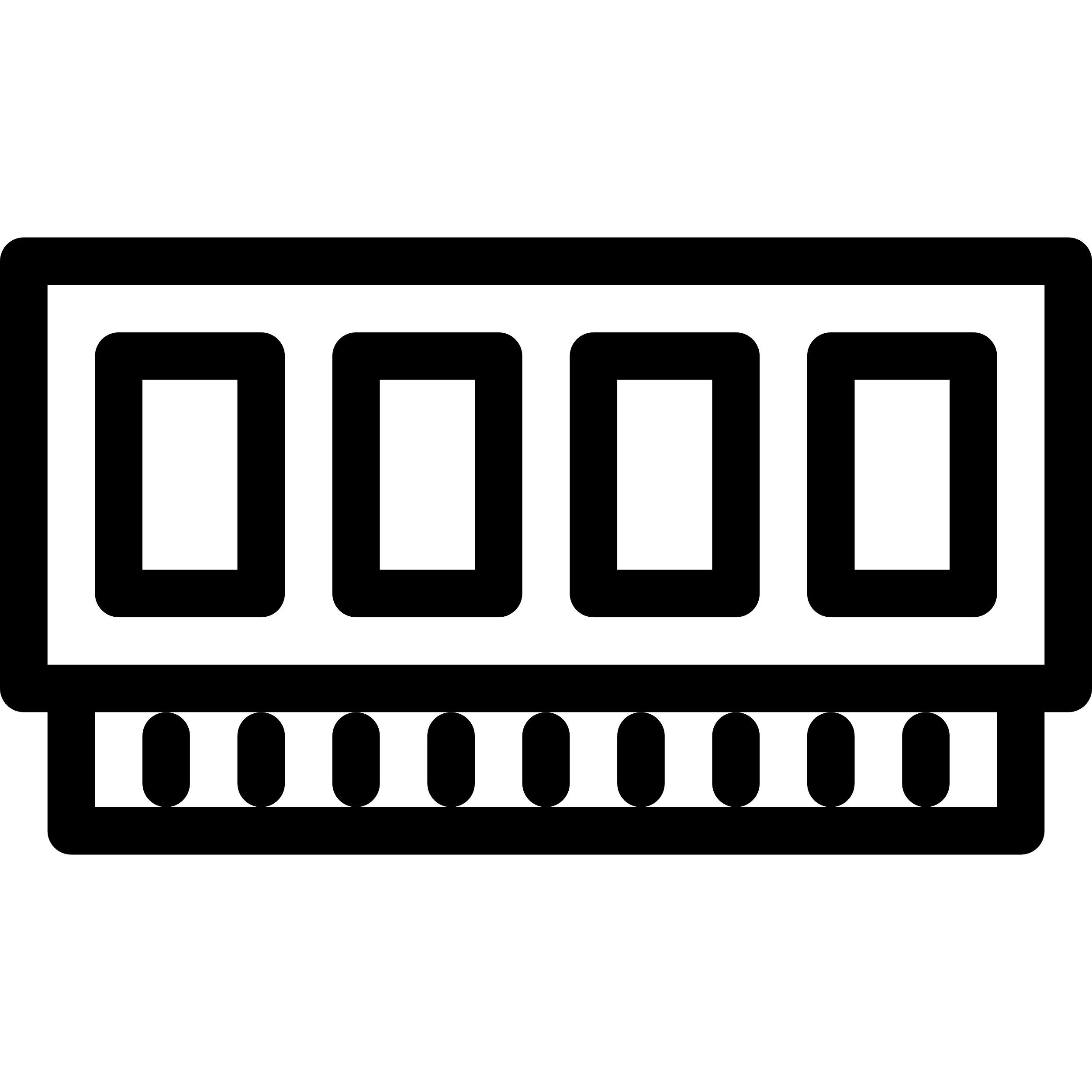 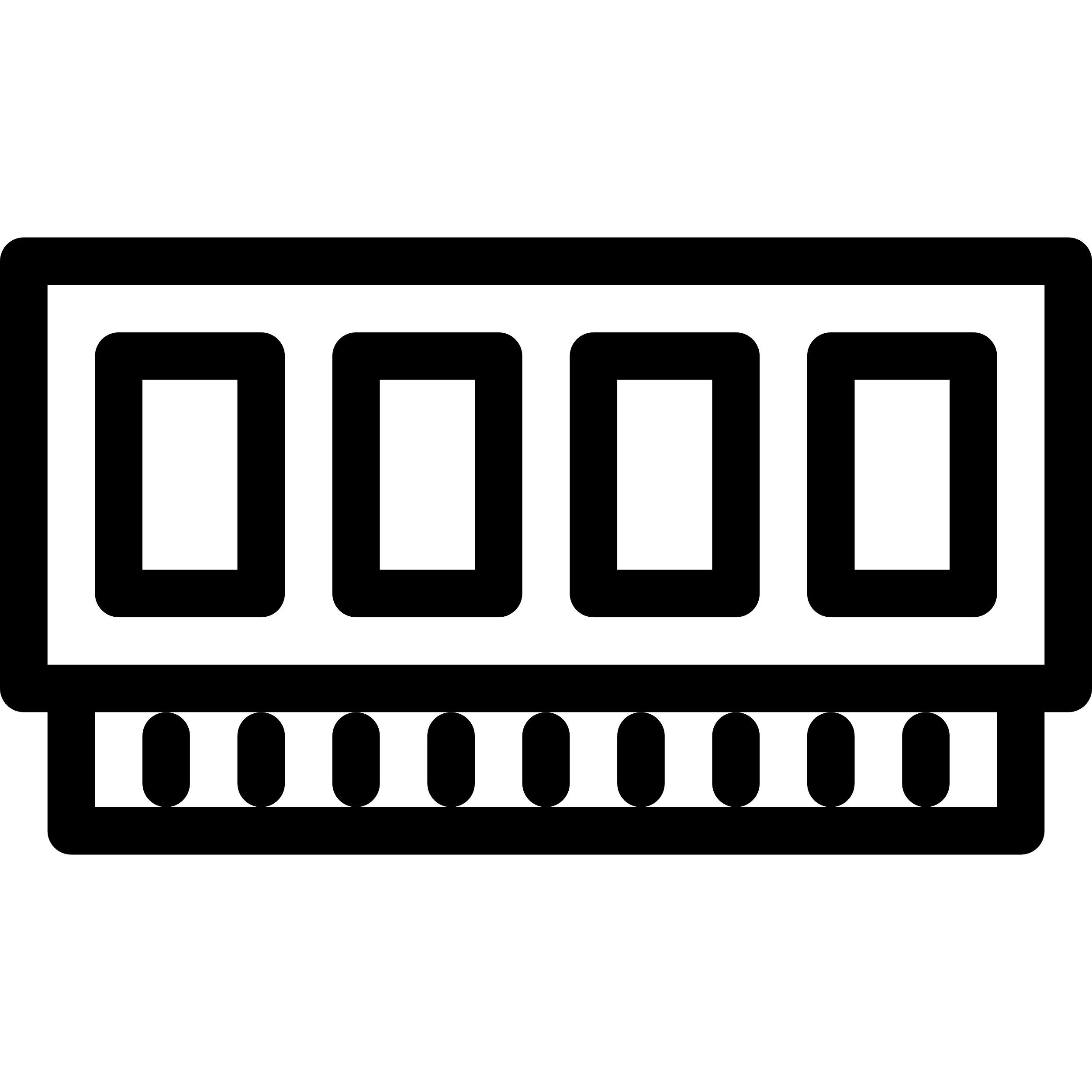 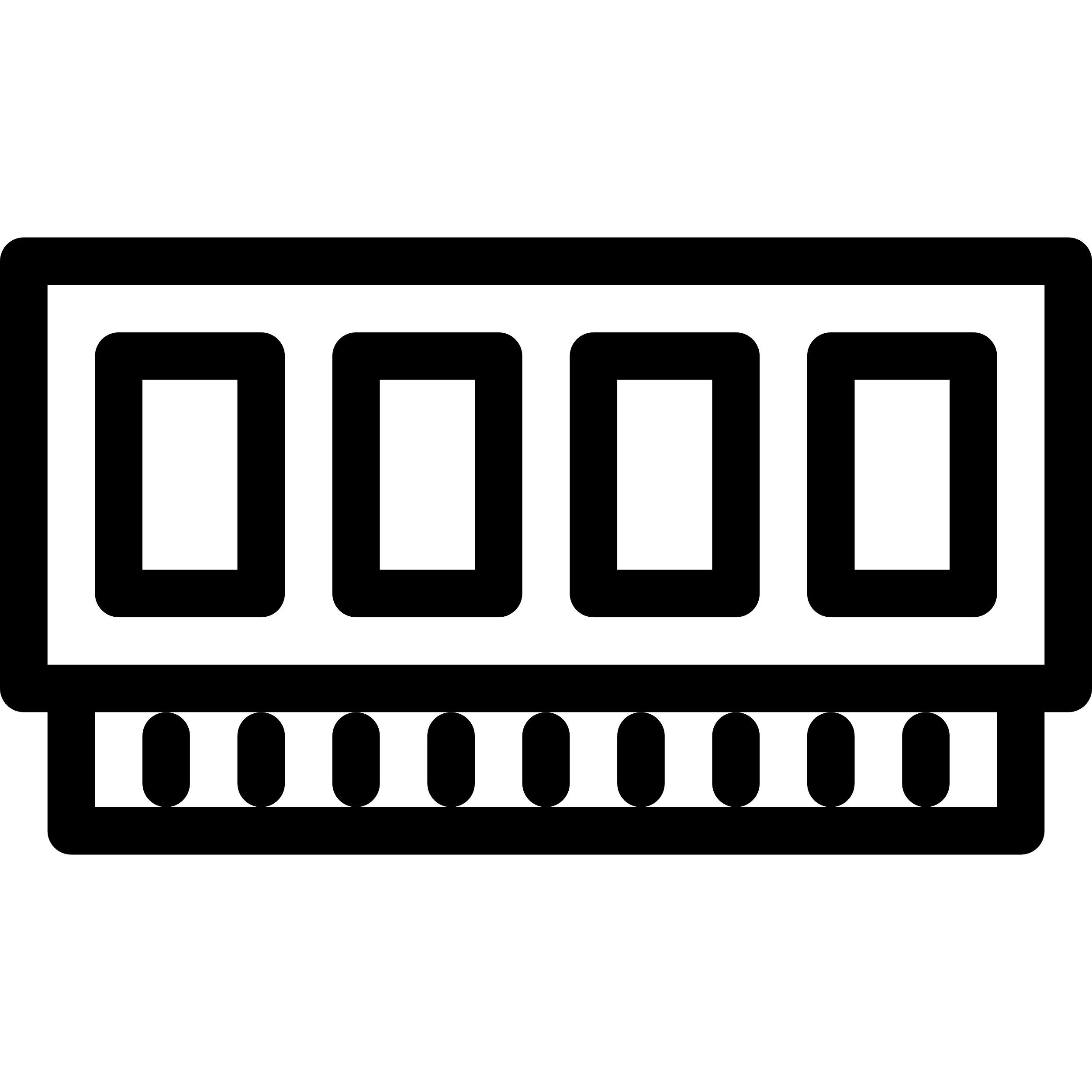 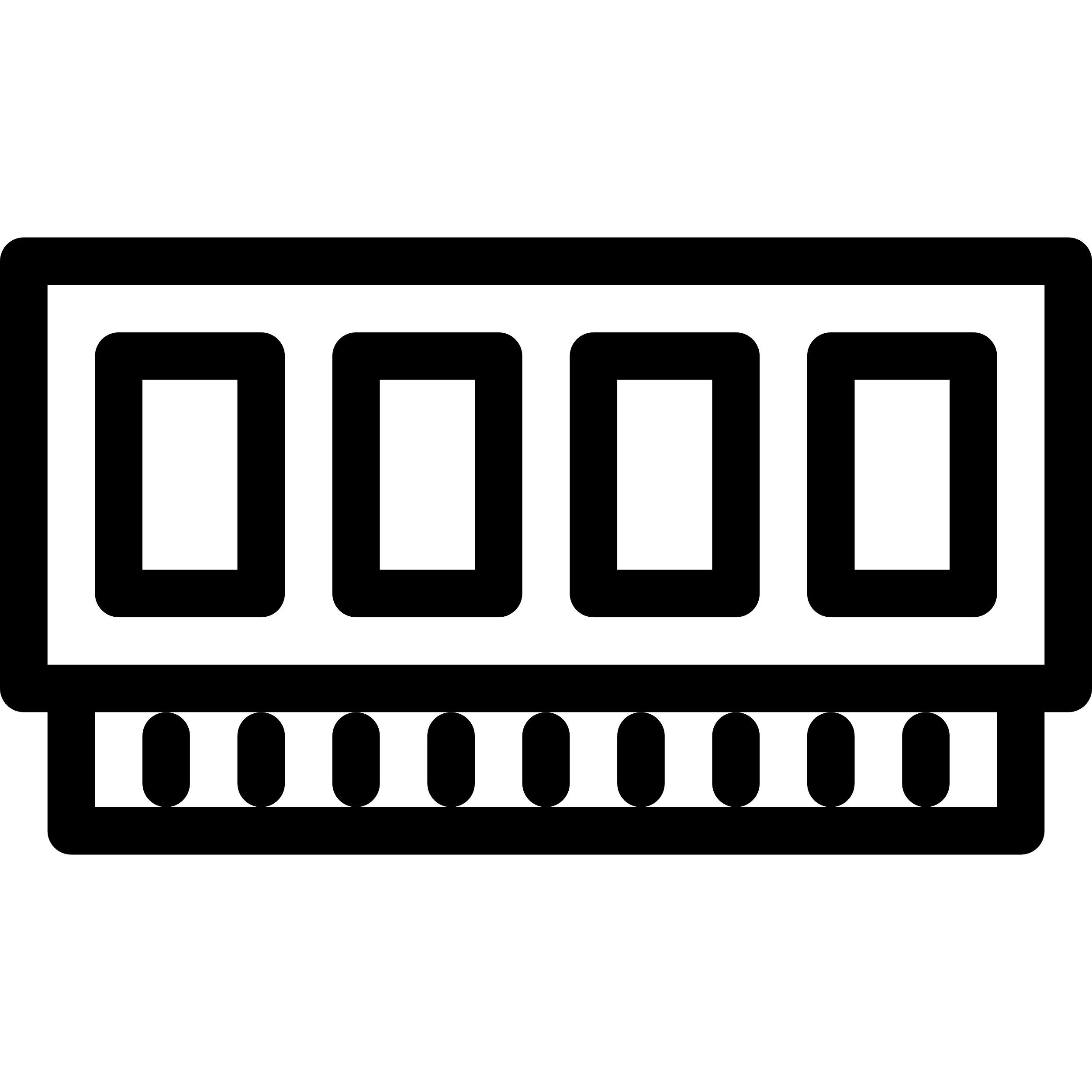 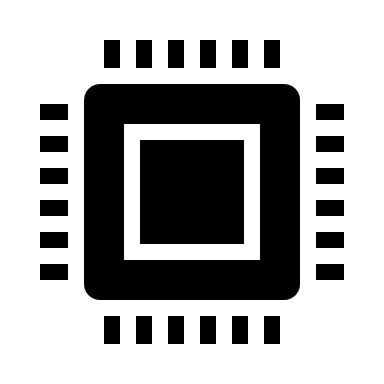 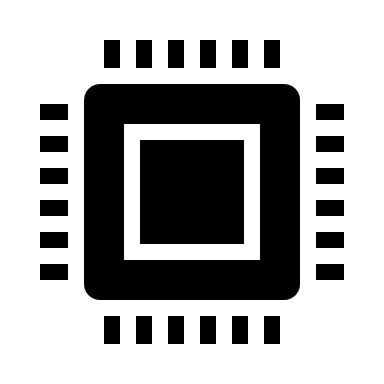 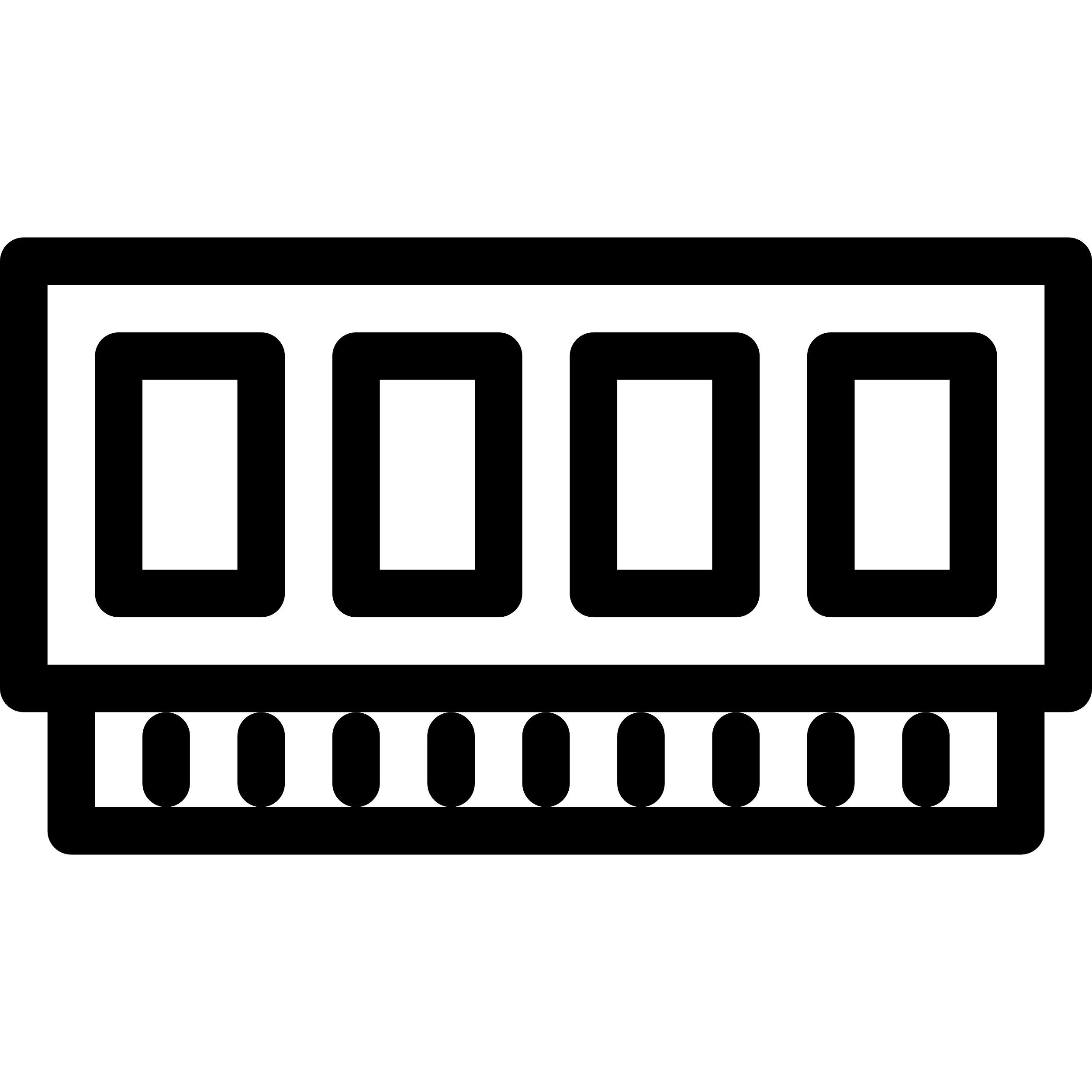 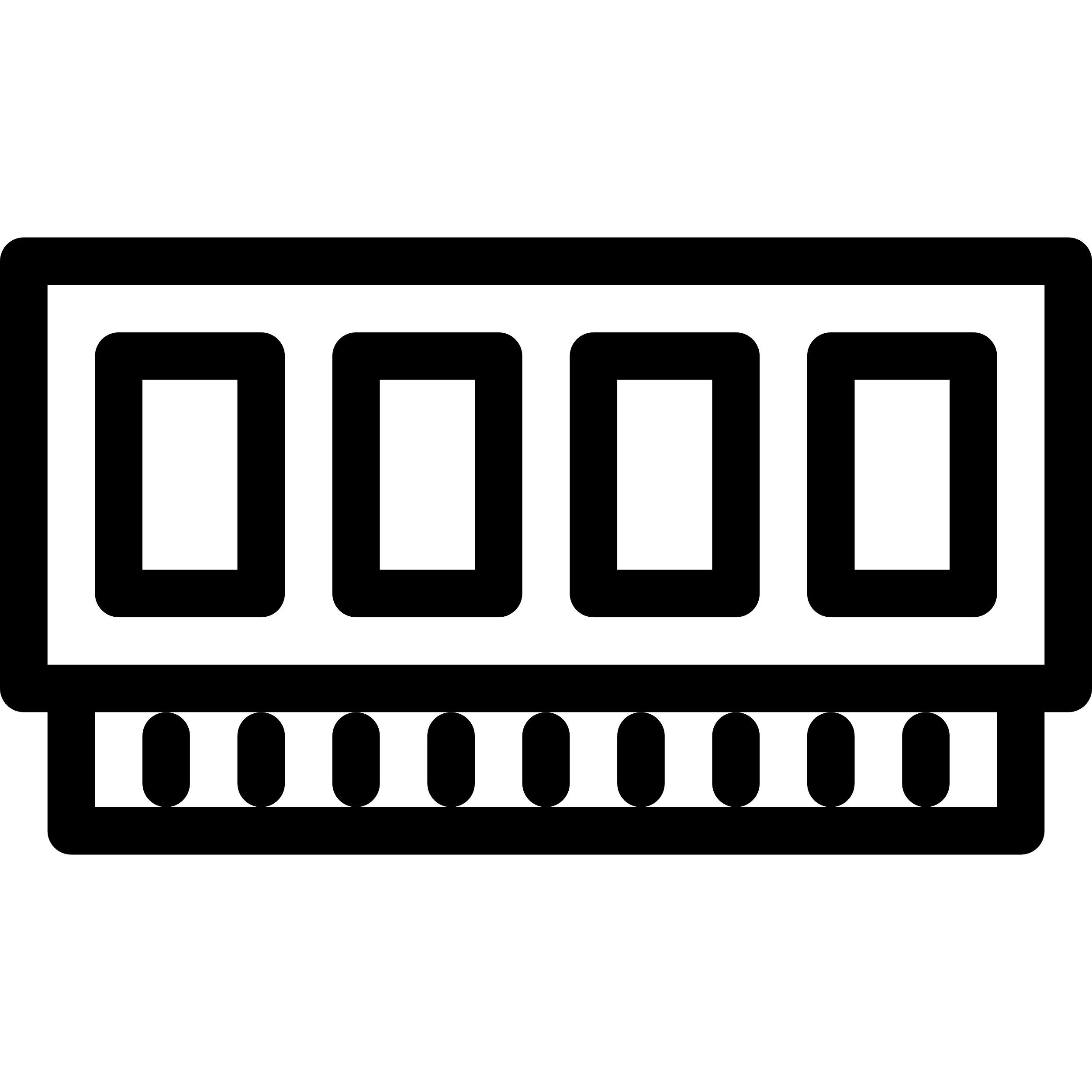 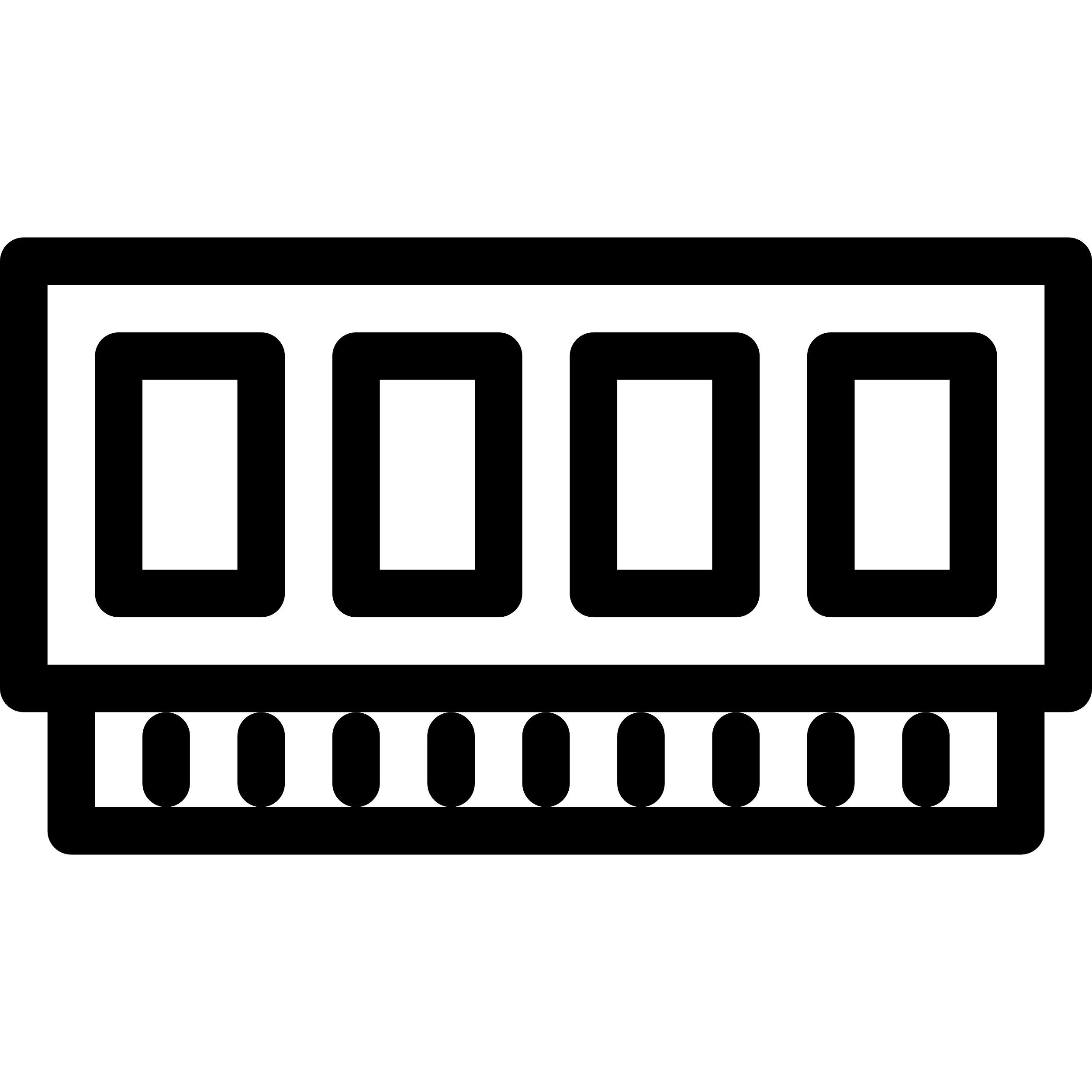 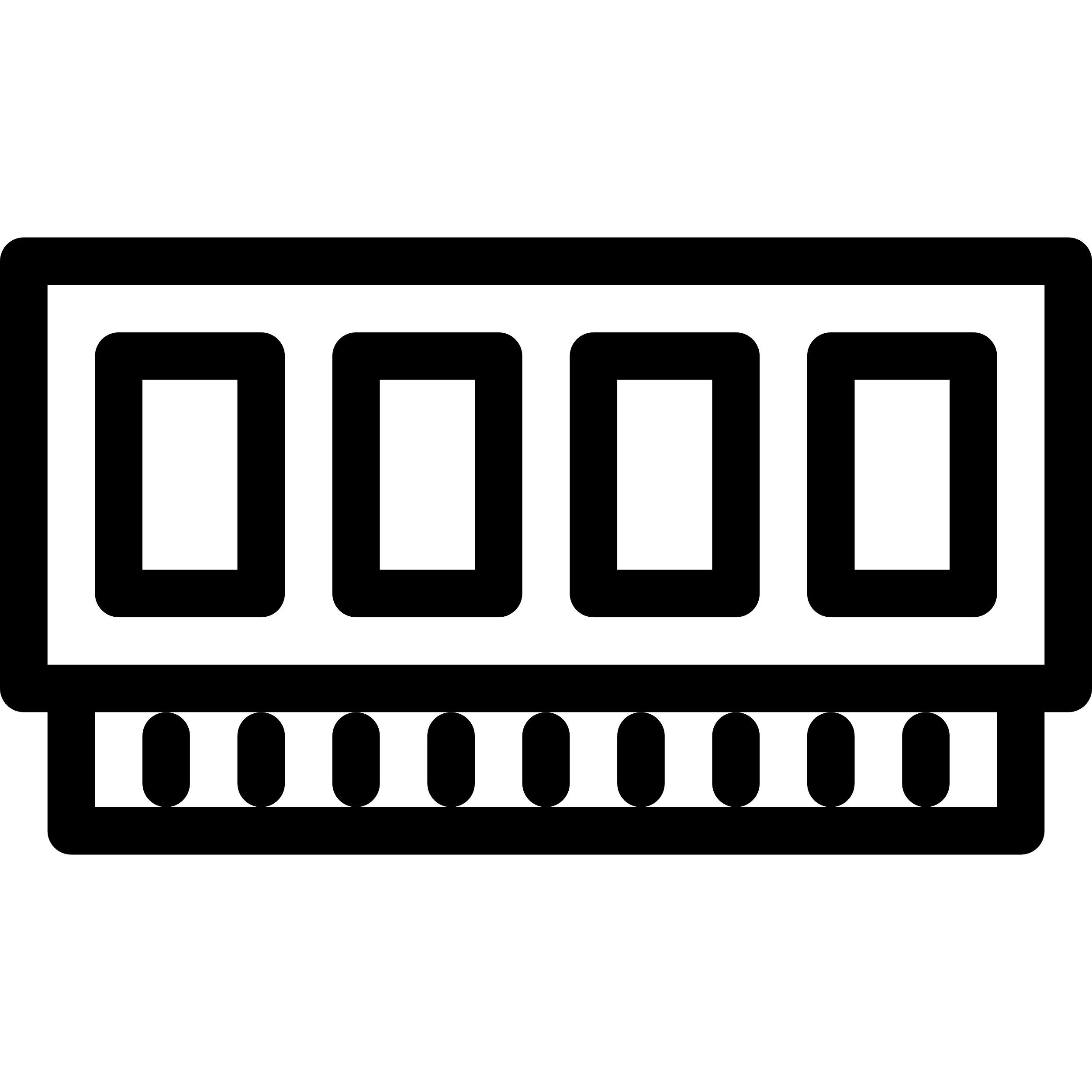 Process 2
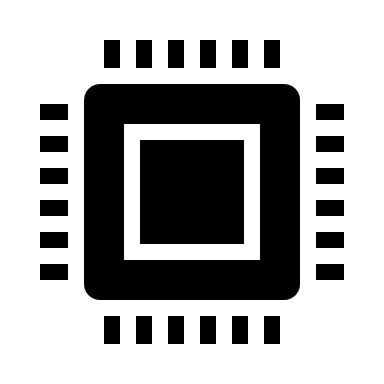 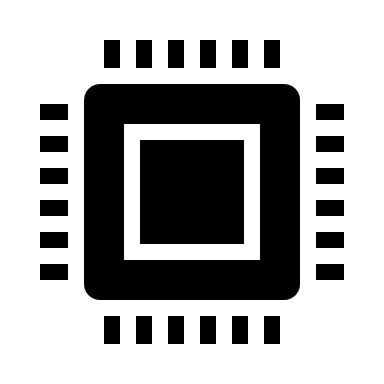 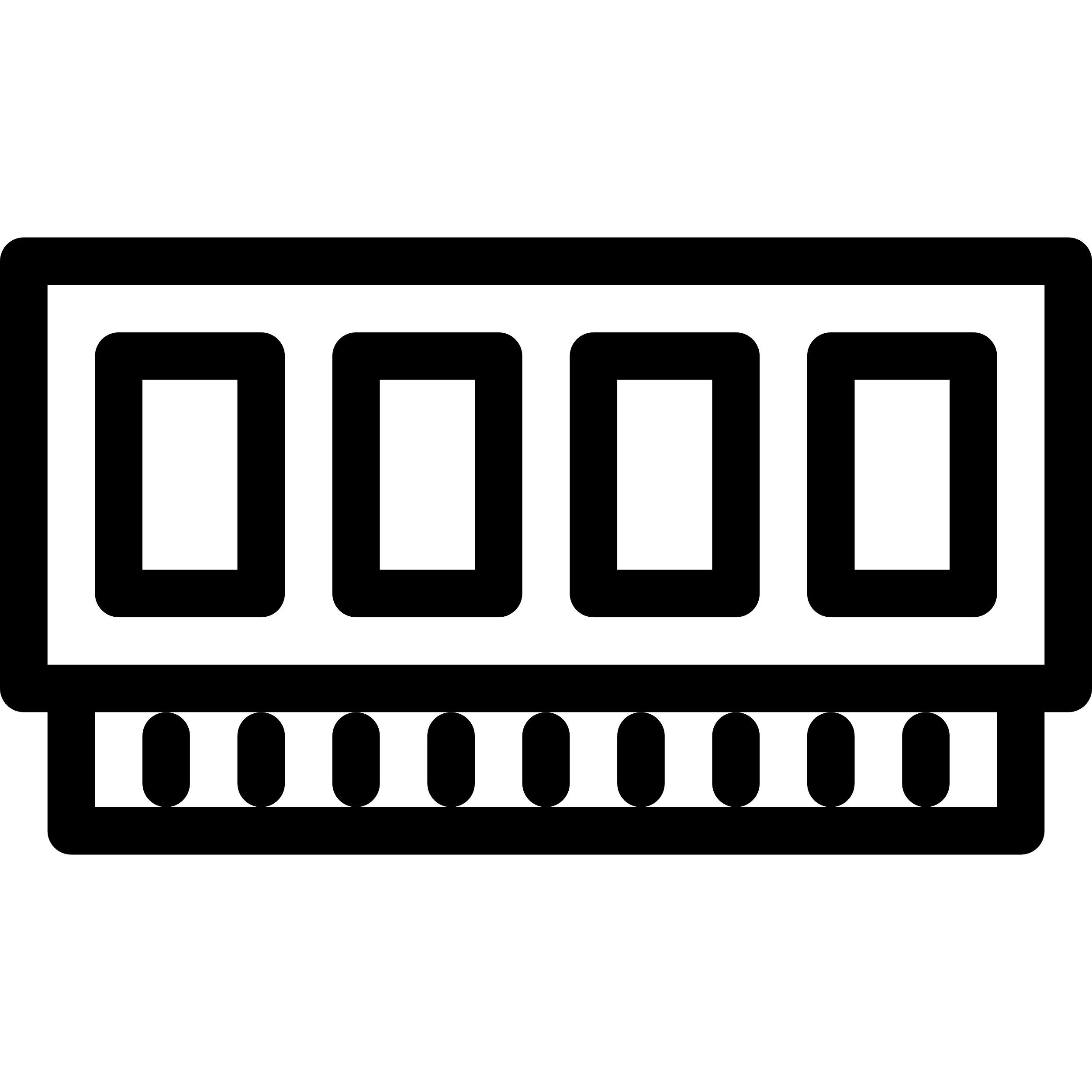 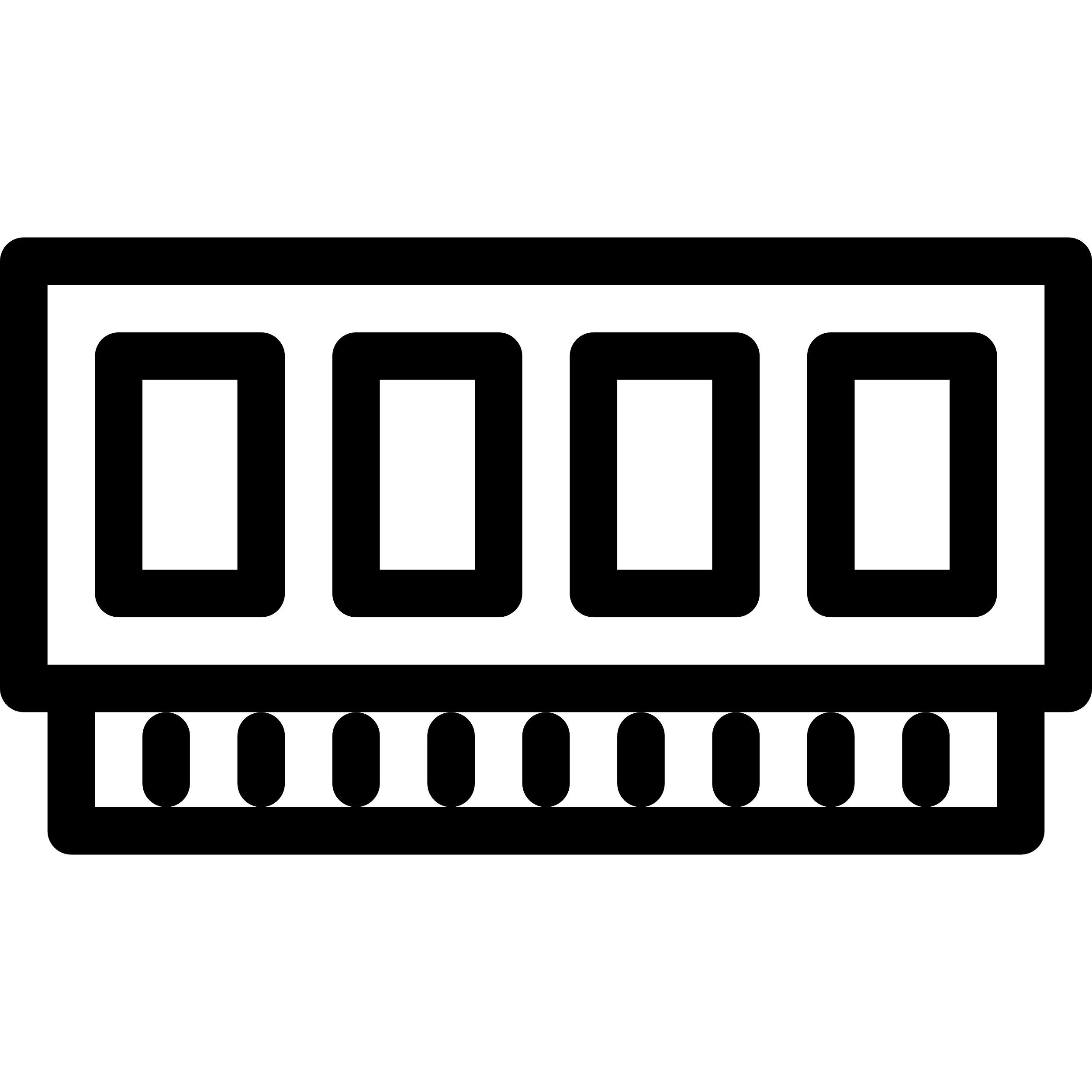 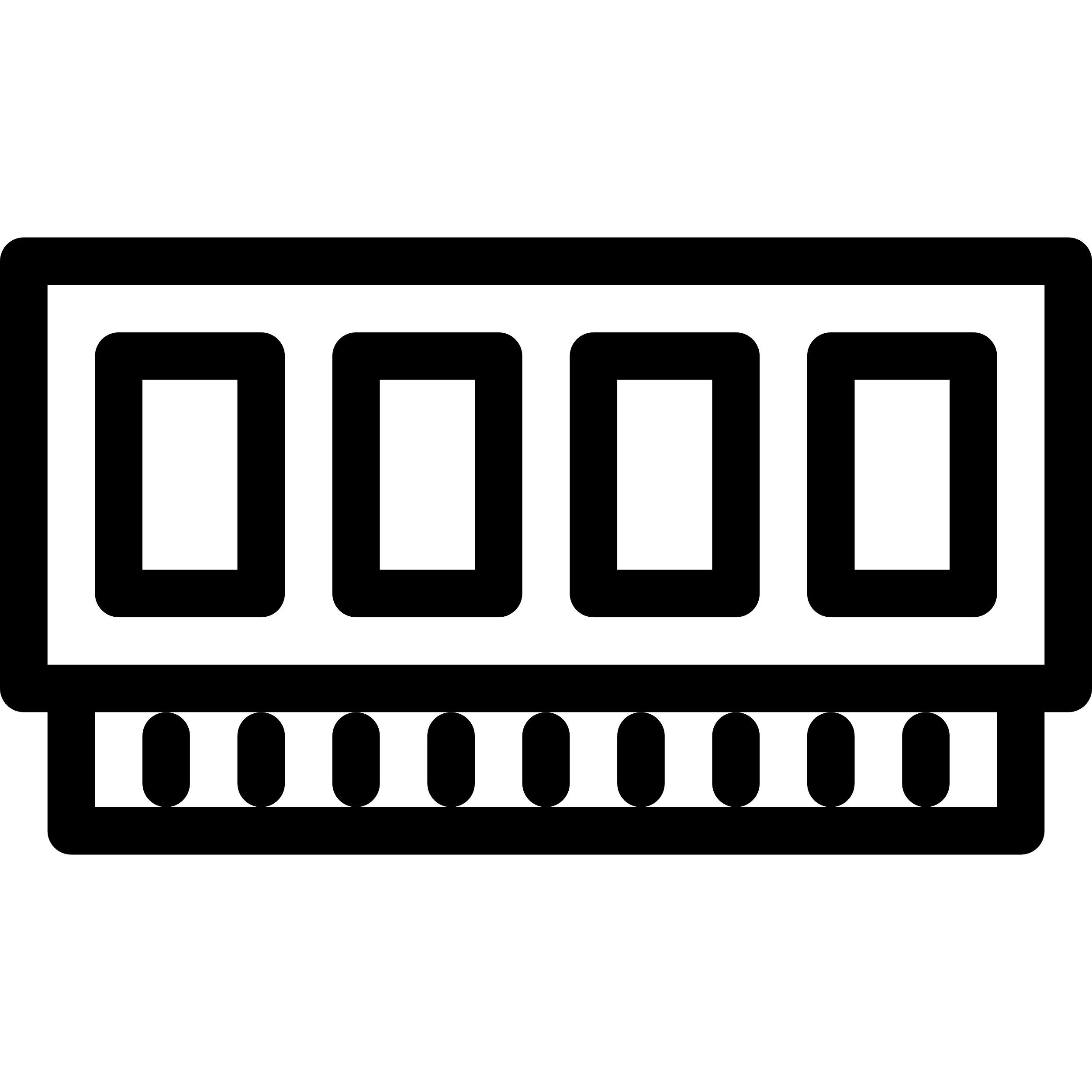 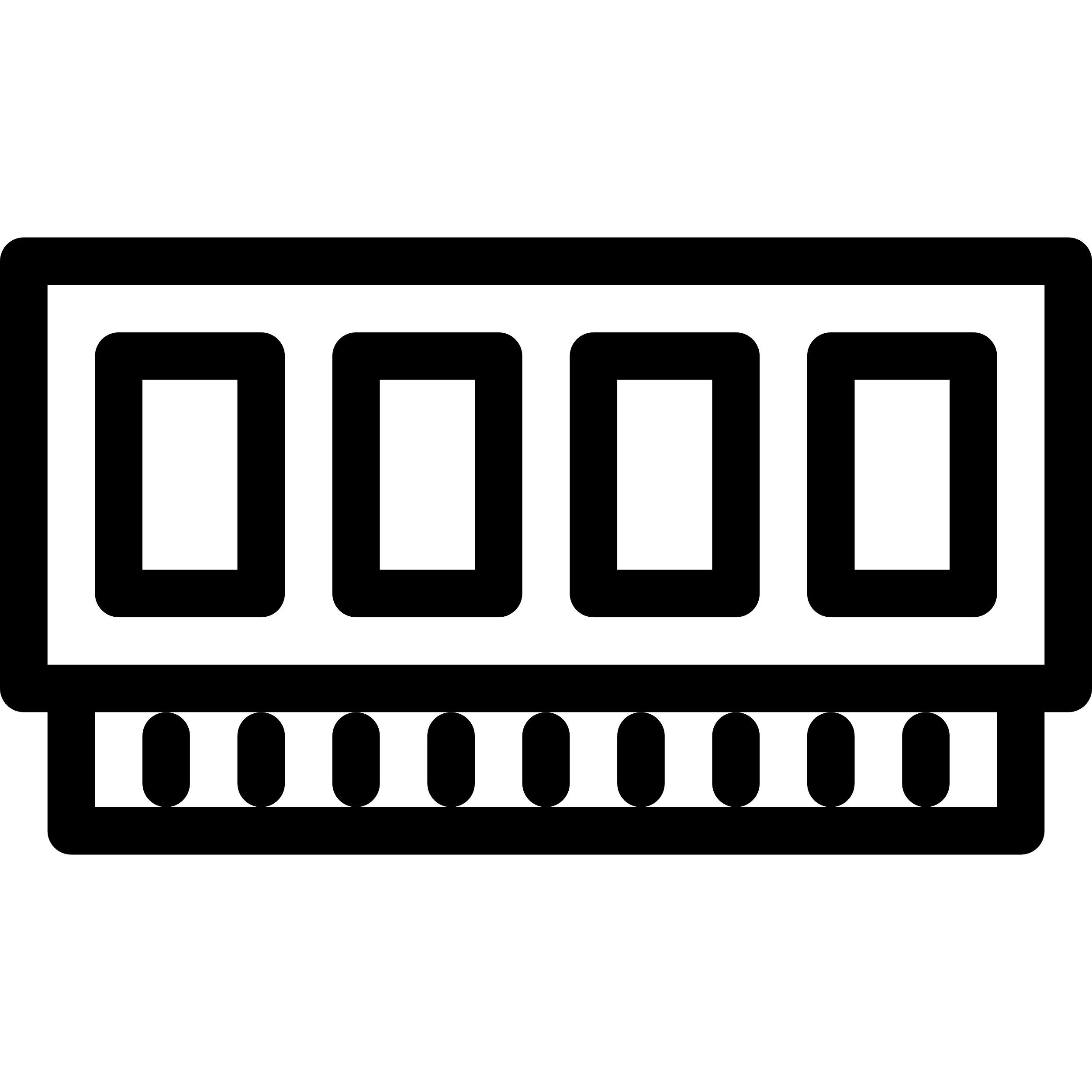 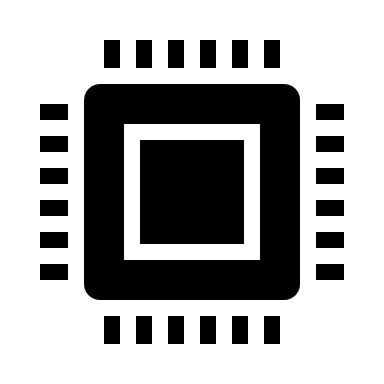 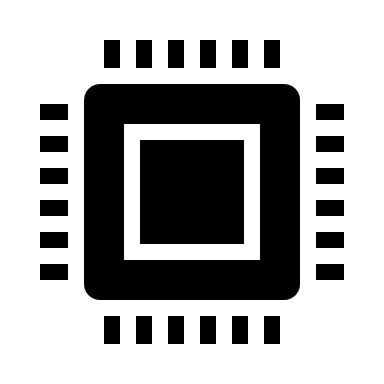 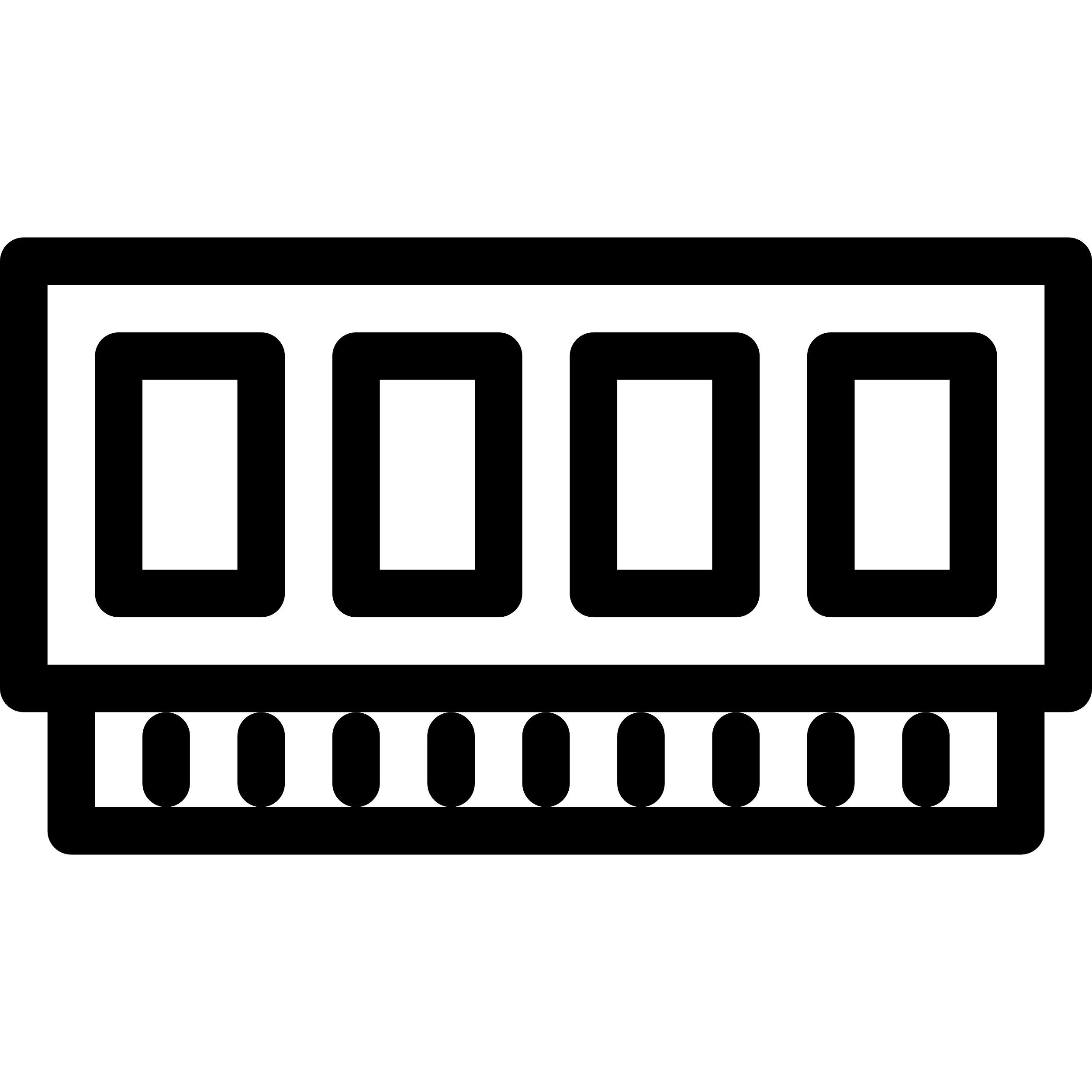 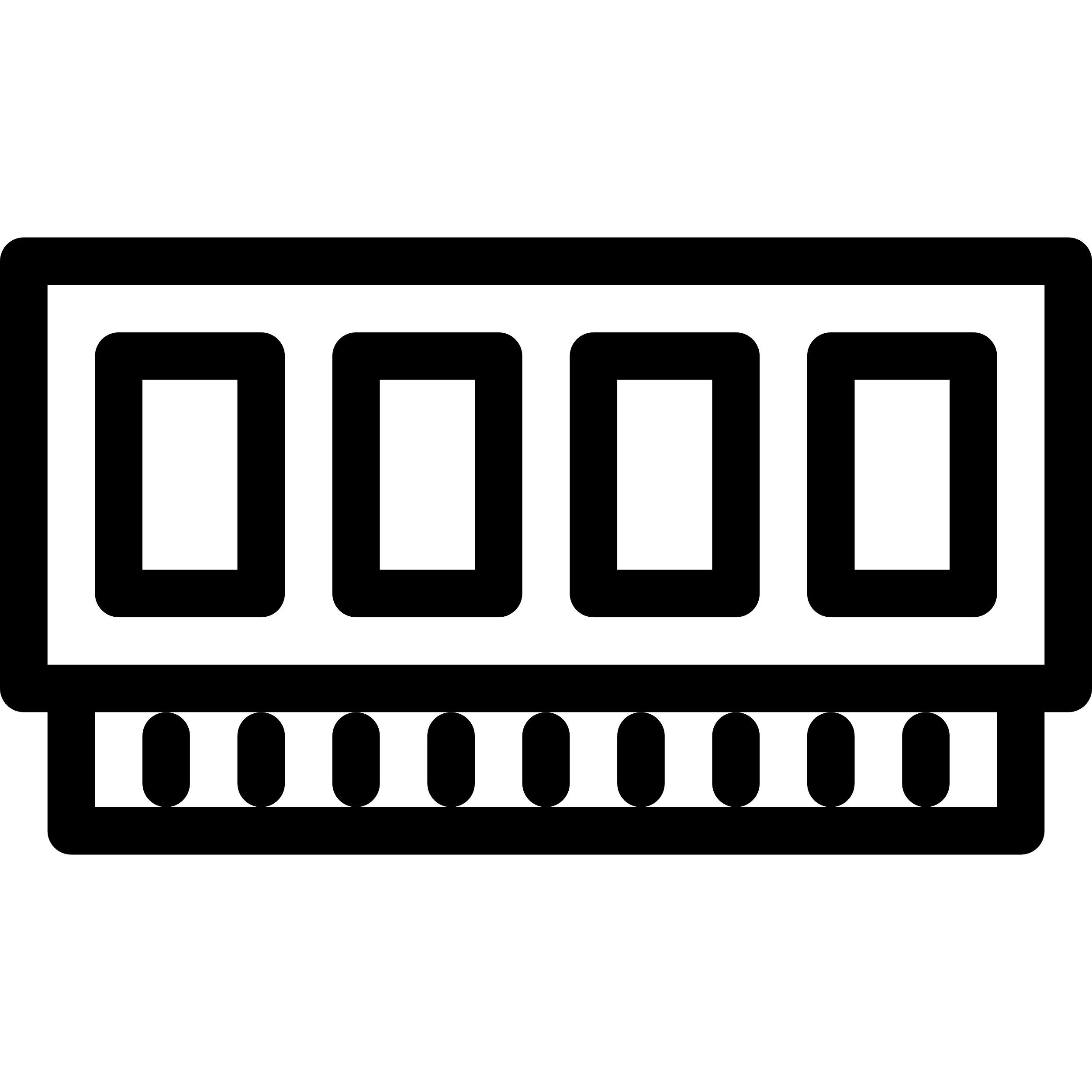 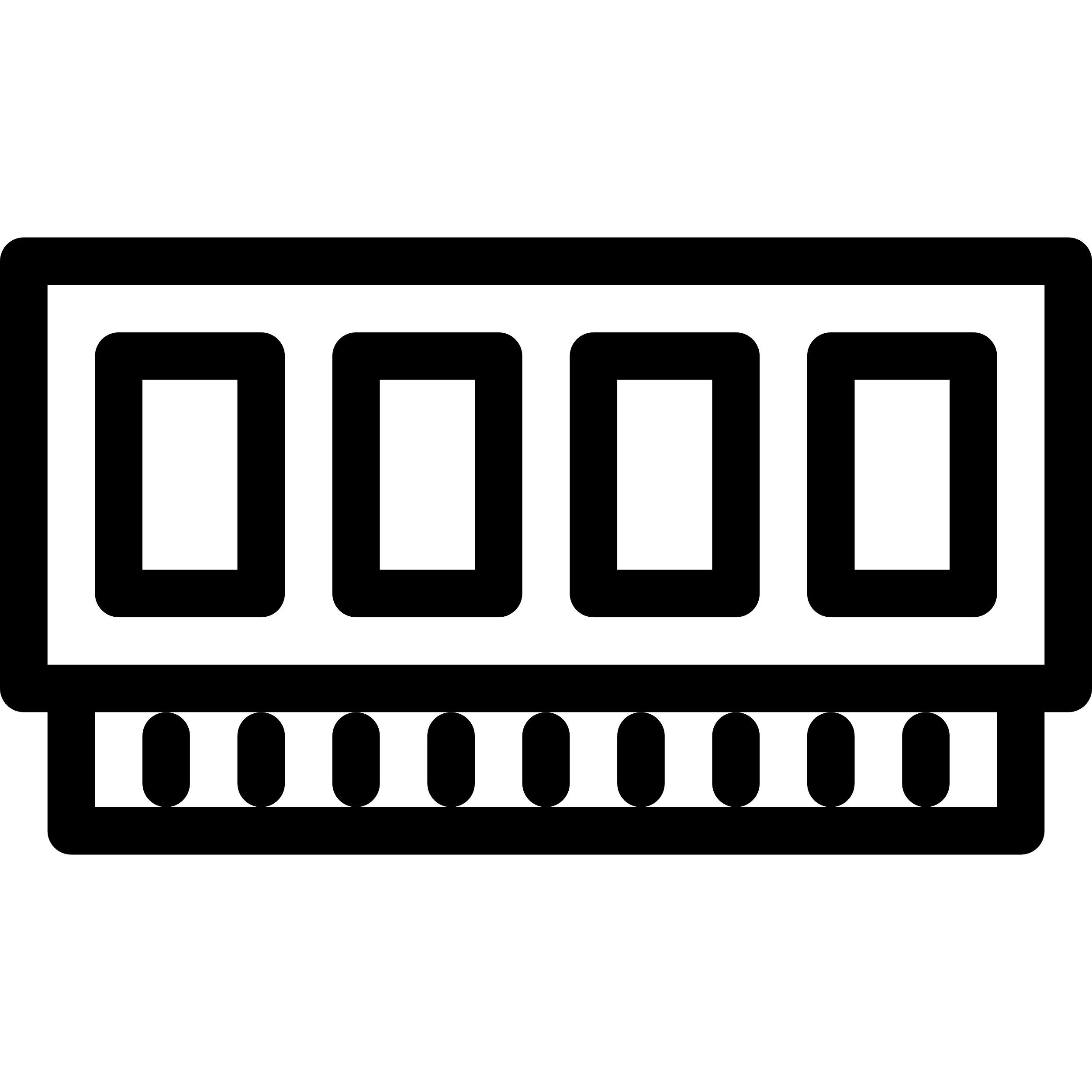 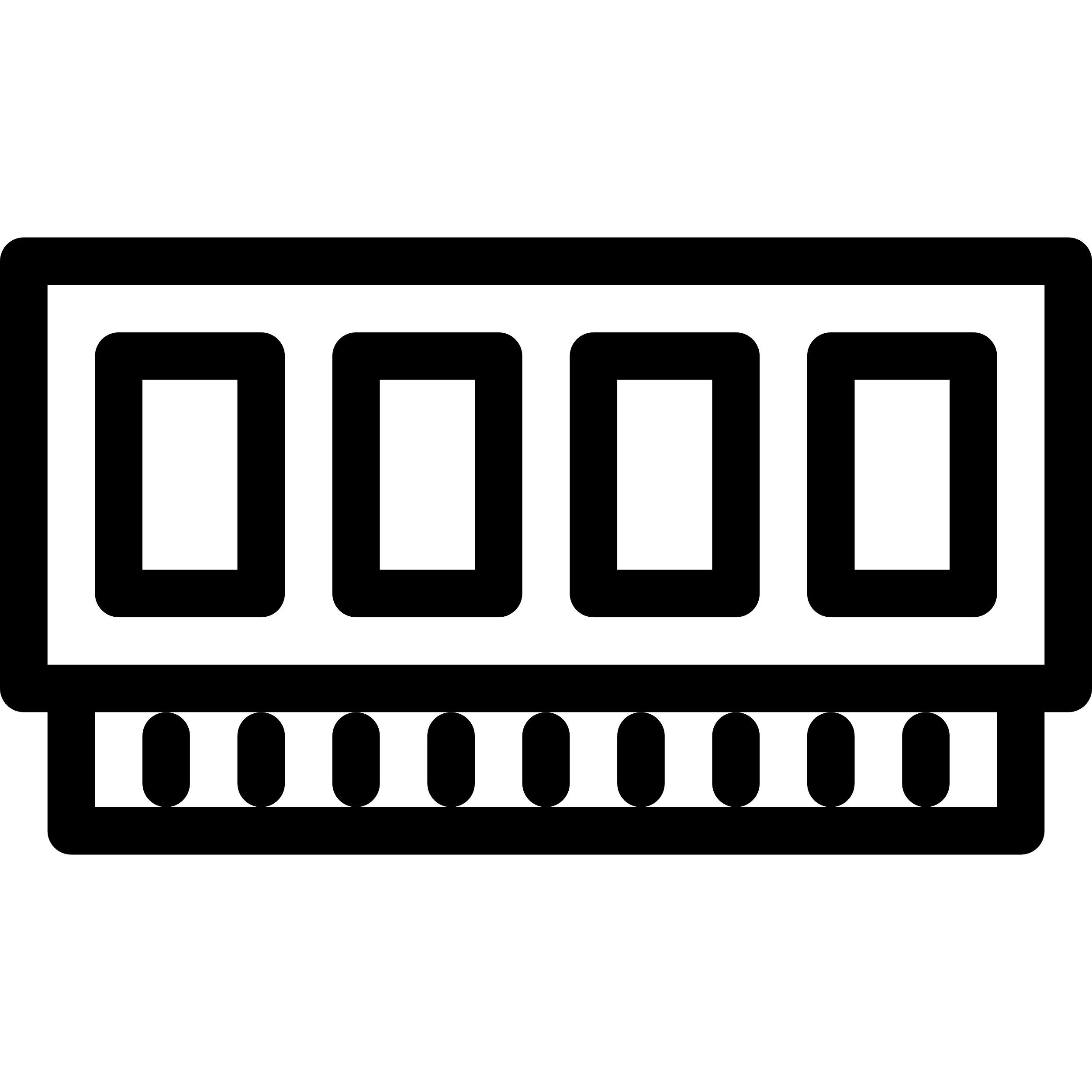 Process 2
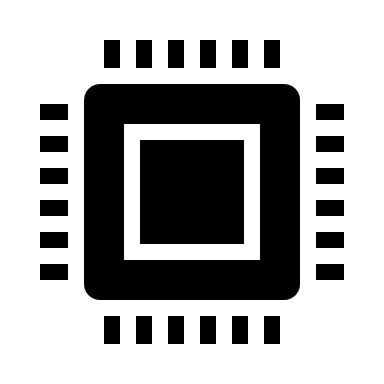 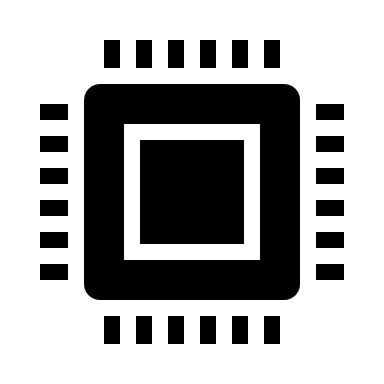 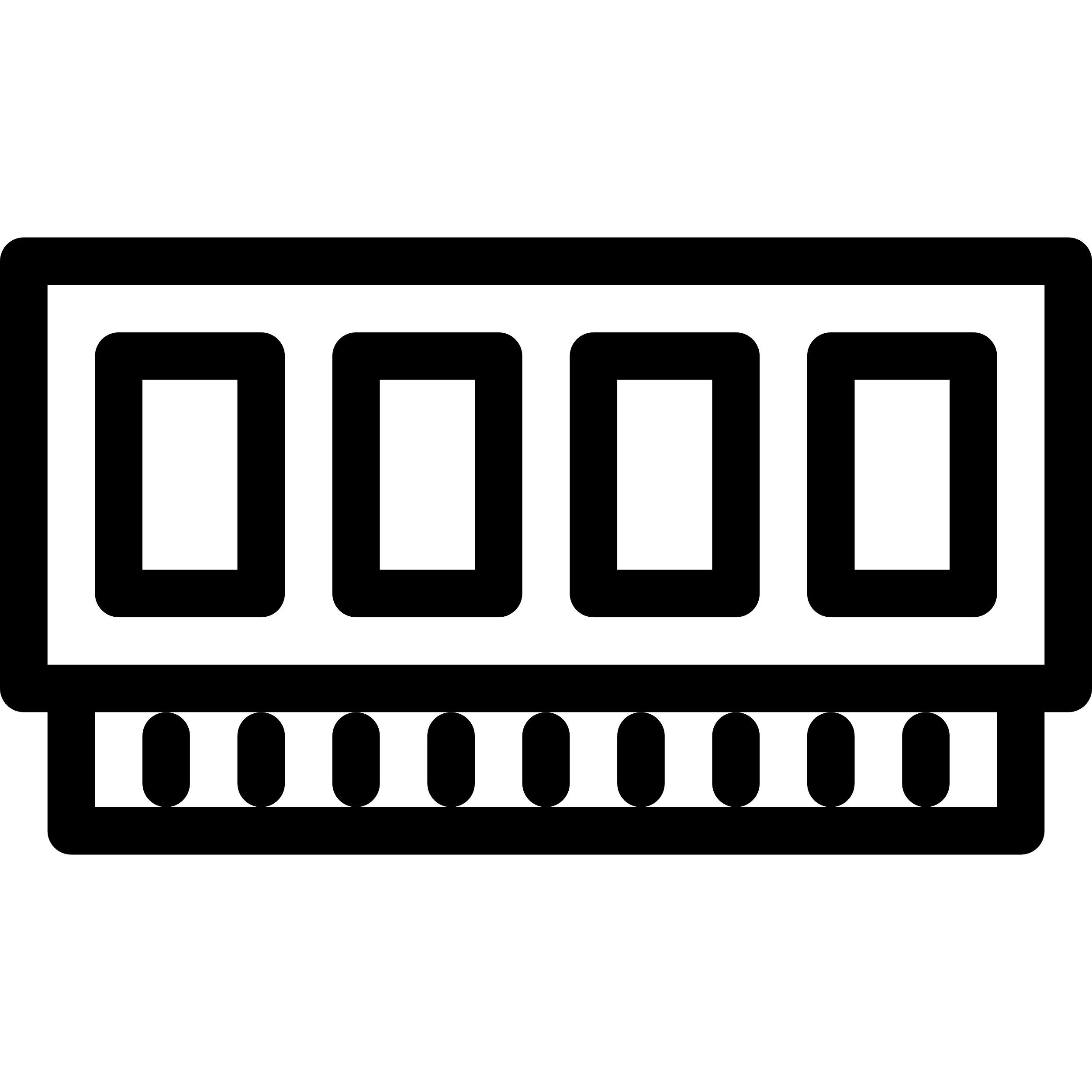 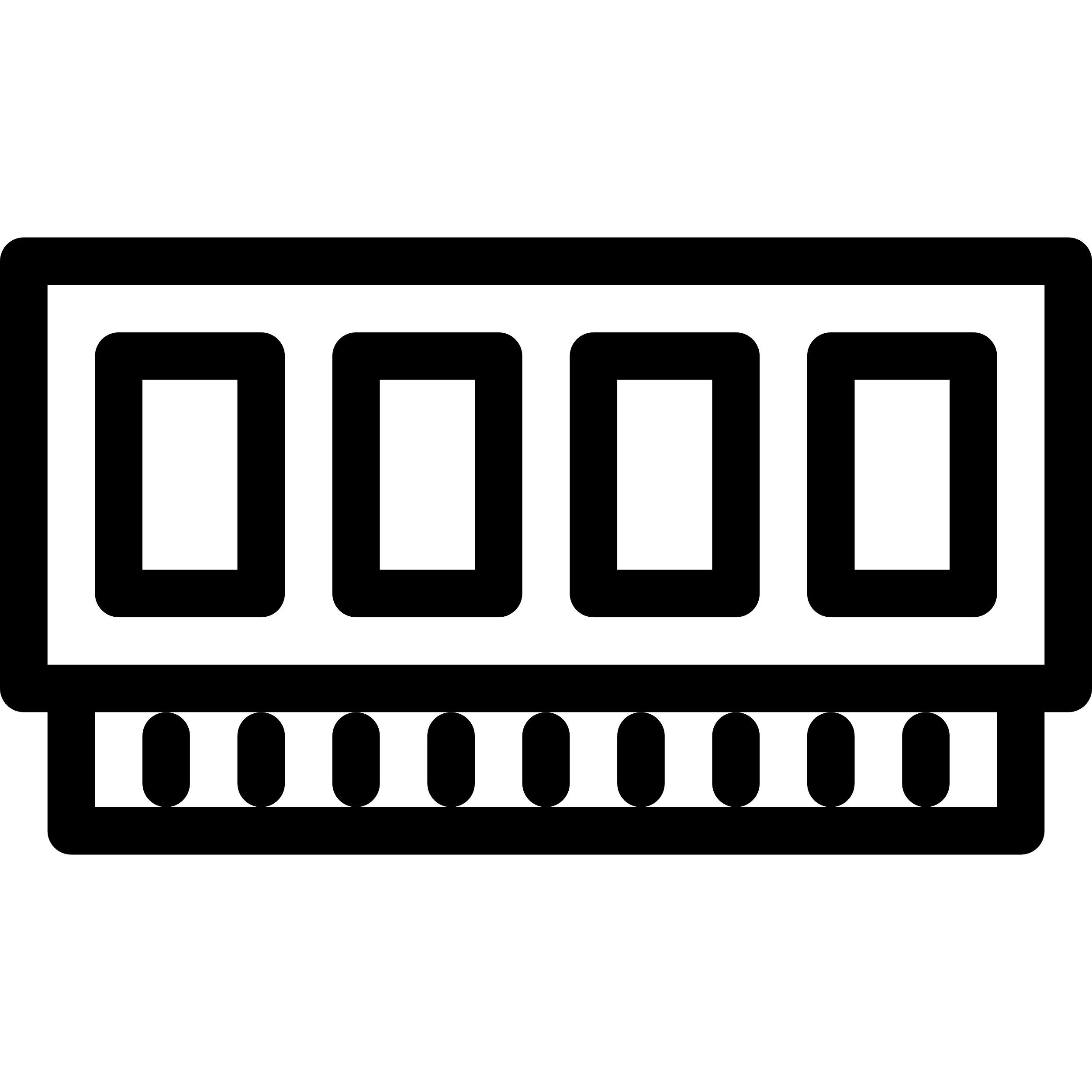 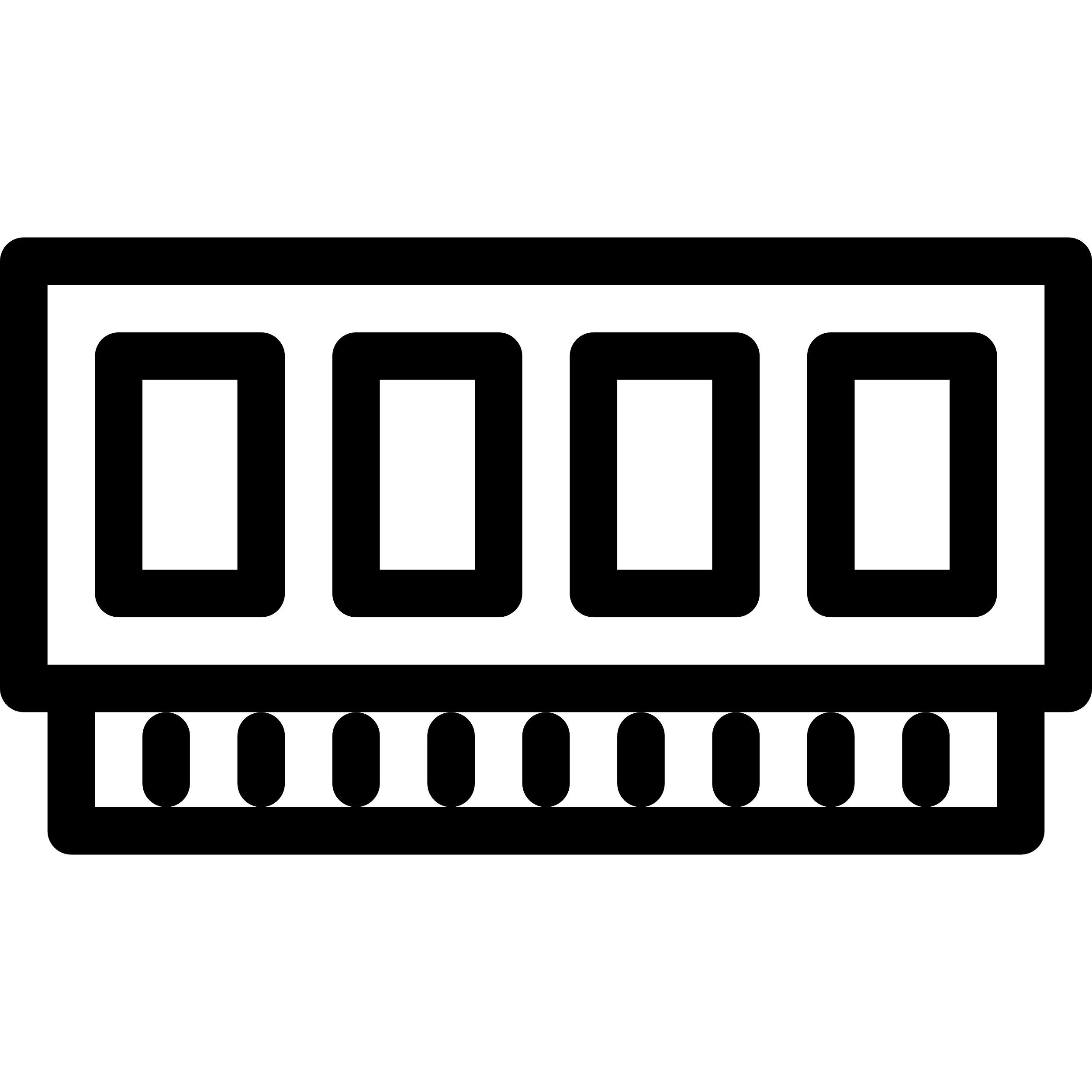 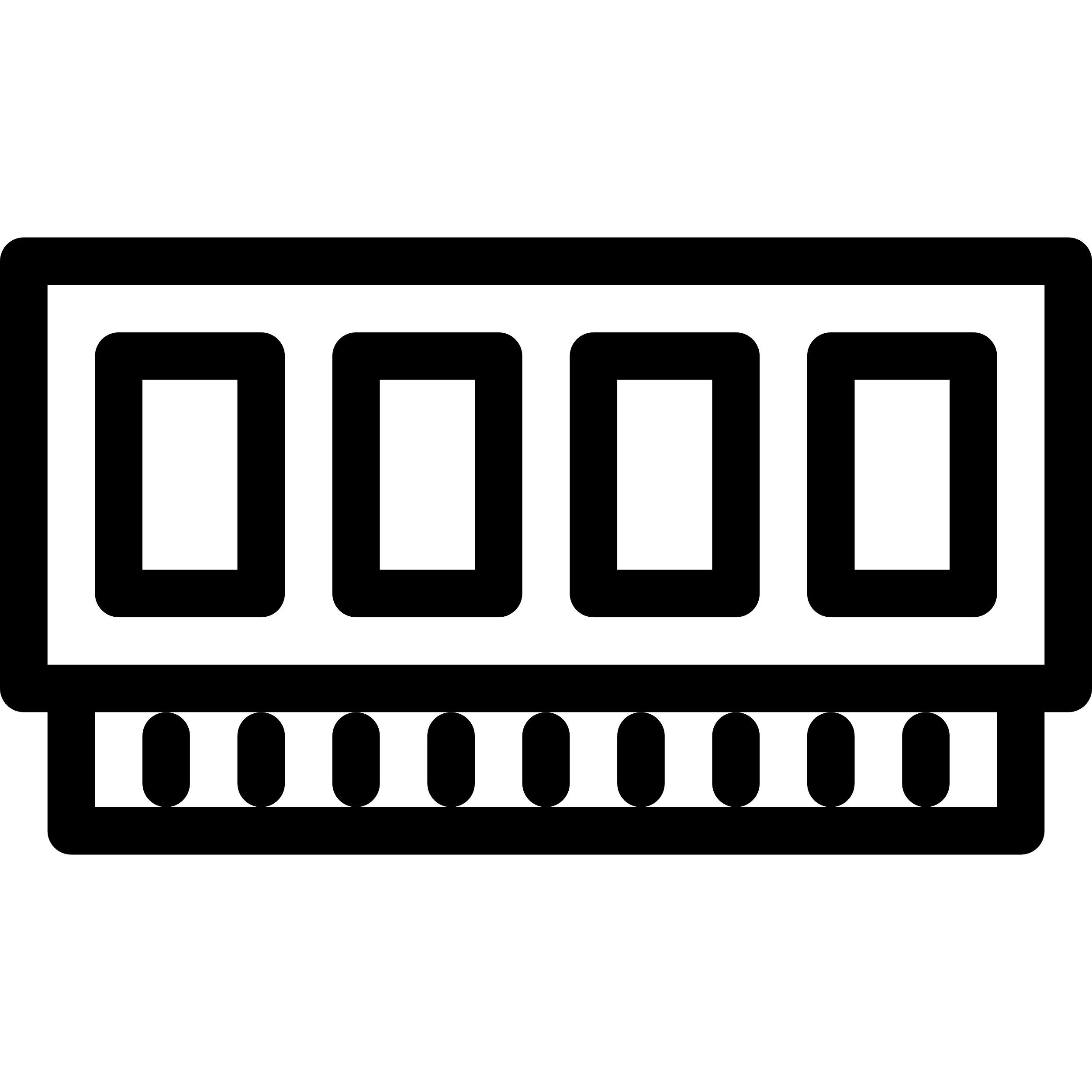 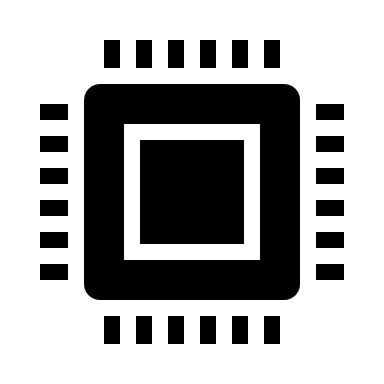 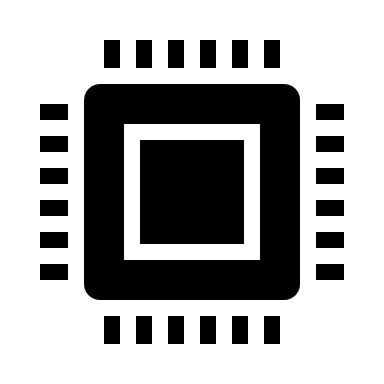 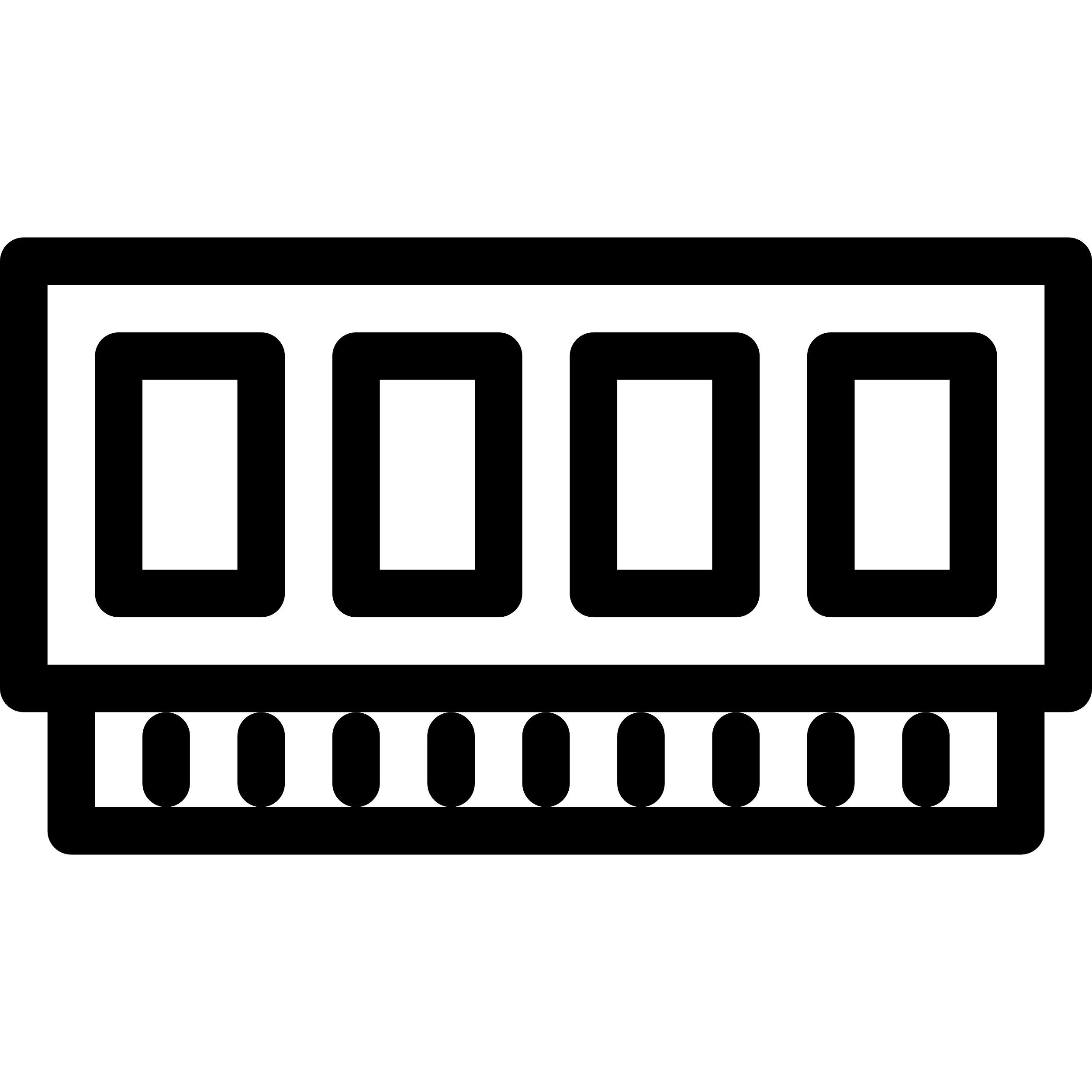 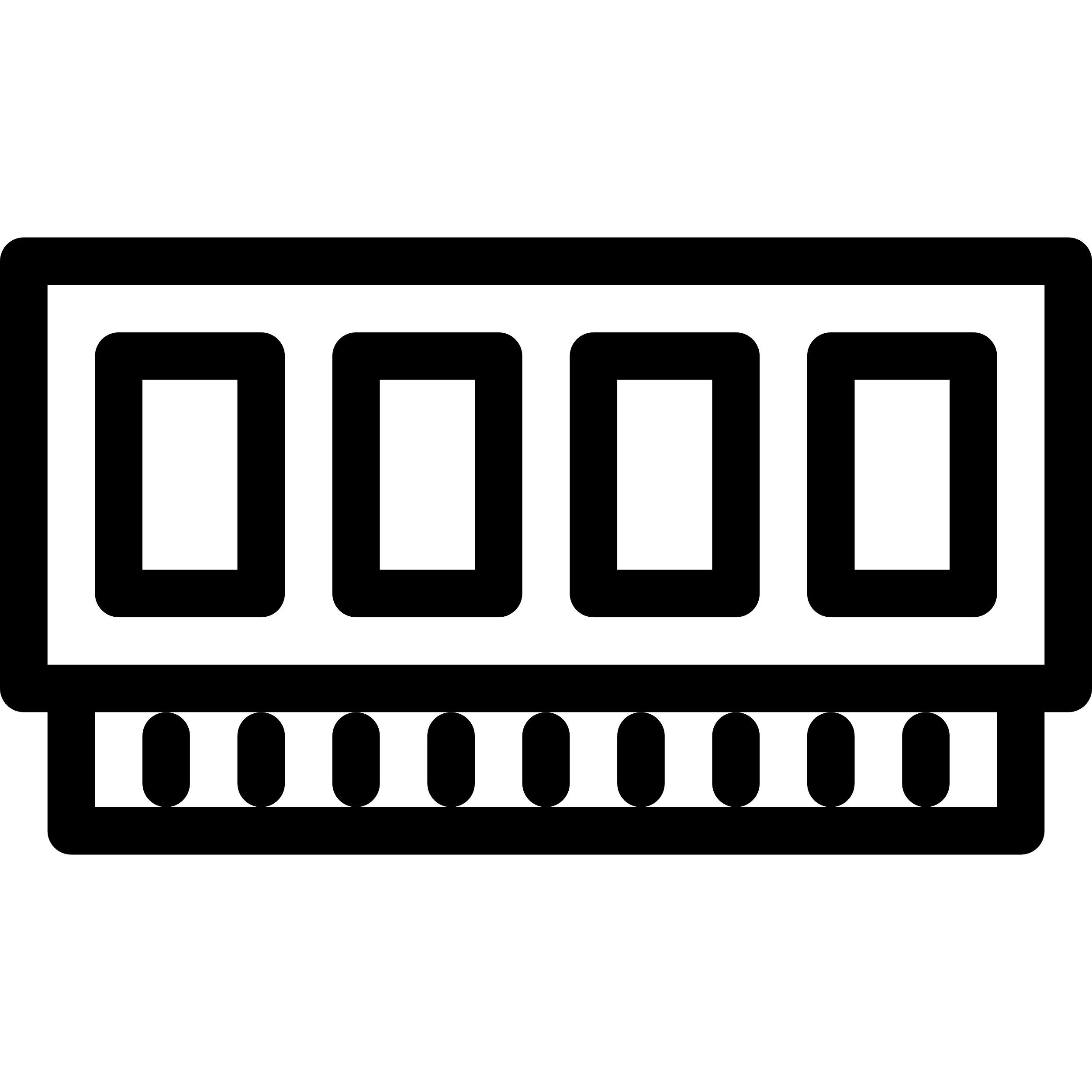 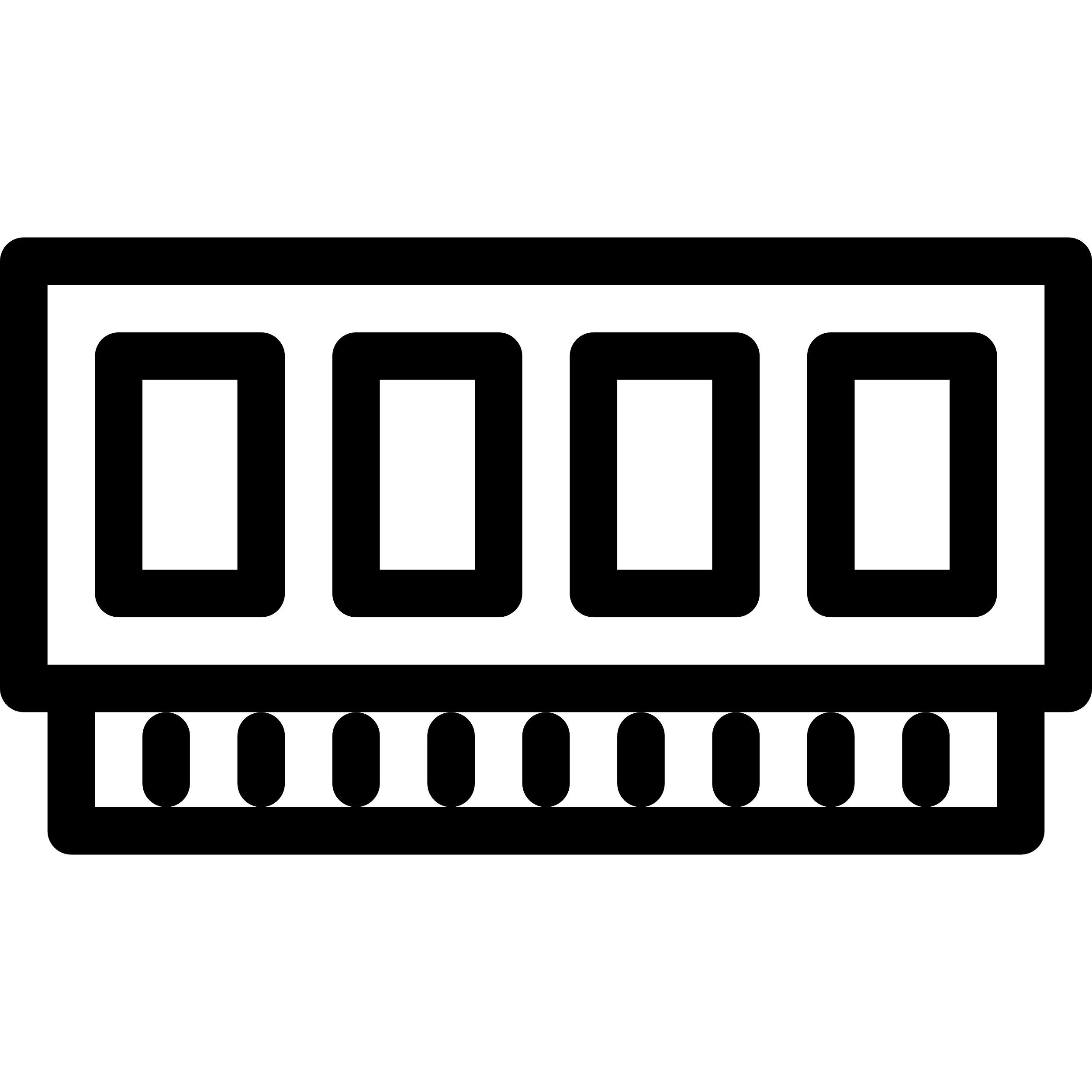 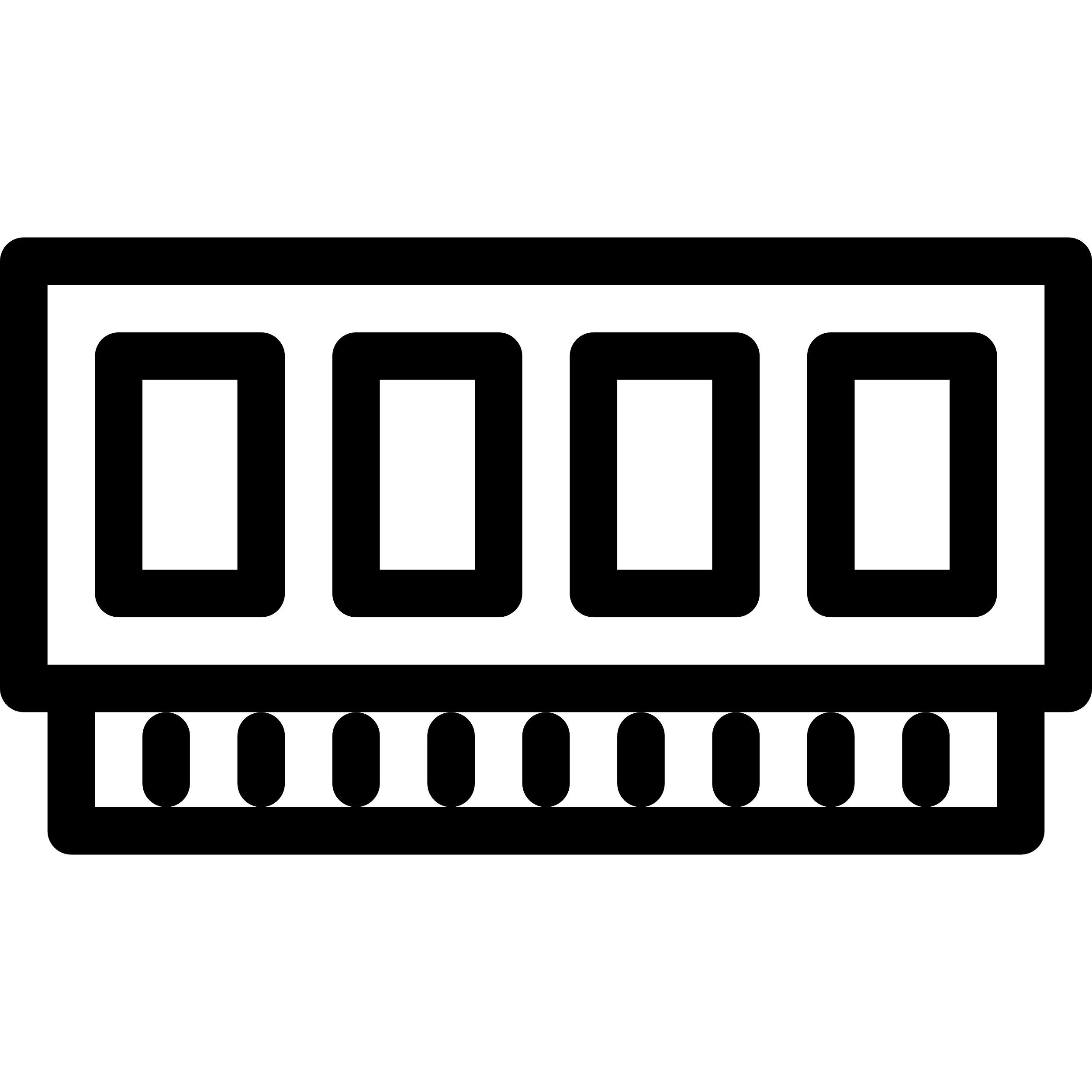 Big Process
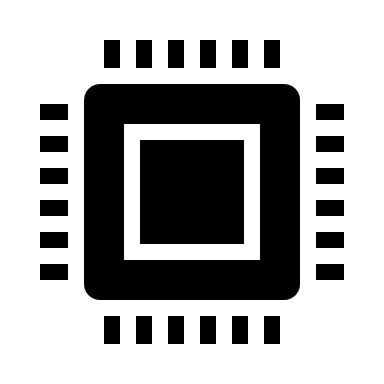 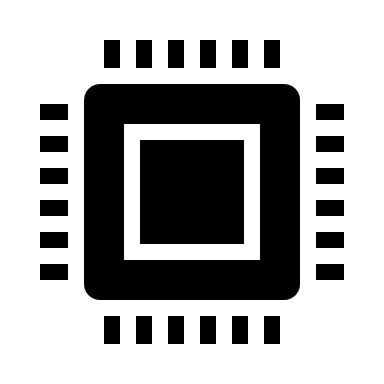 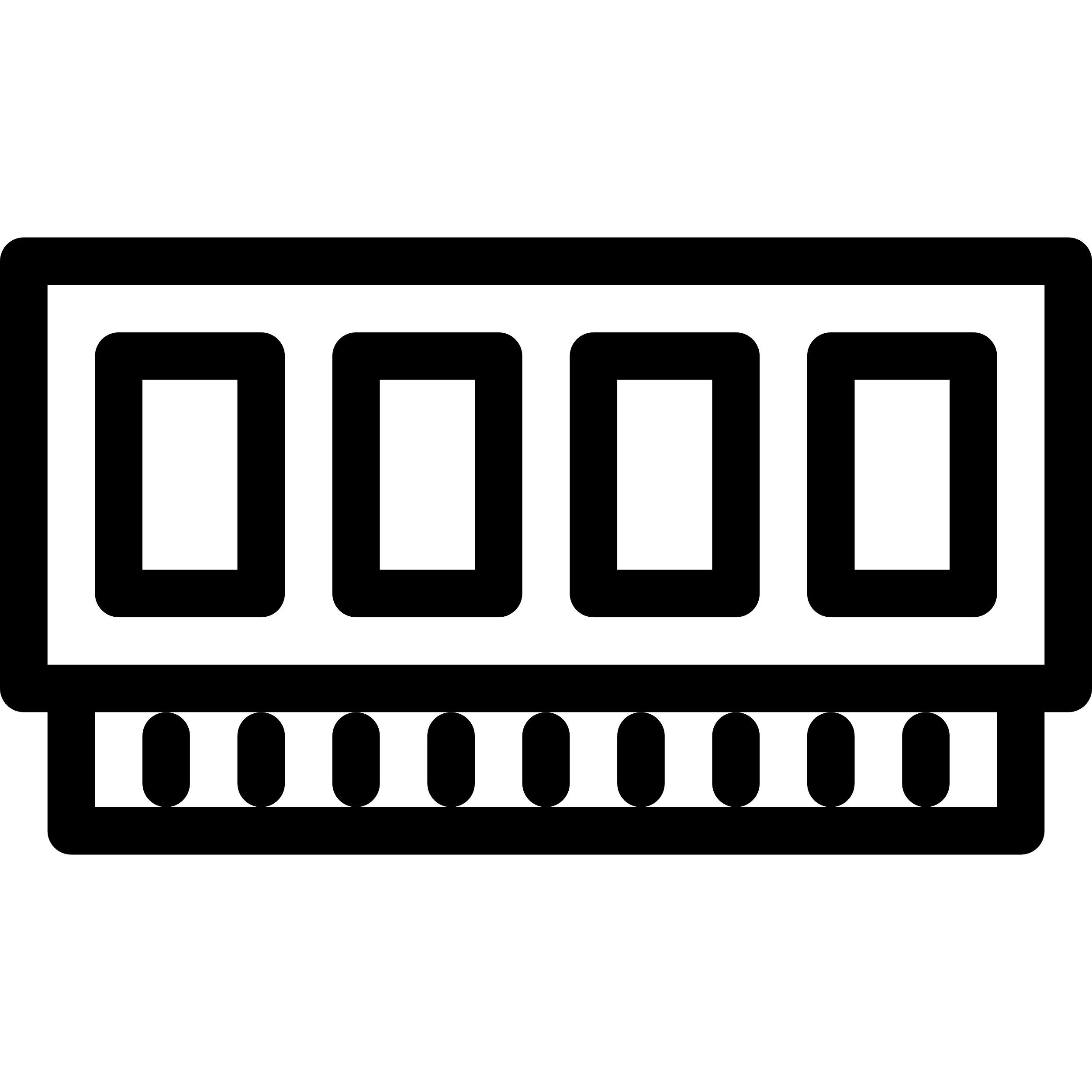 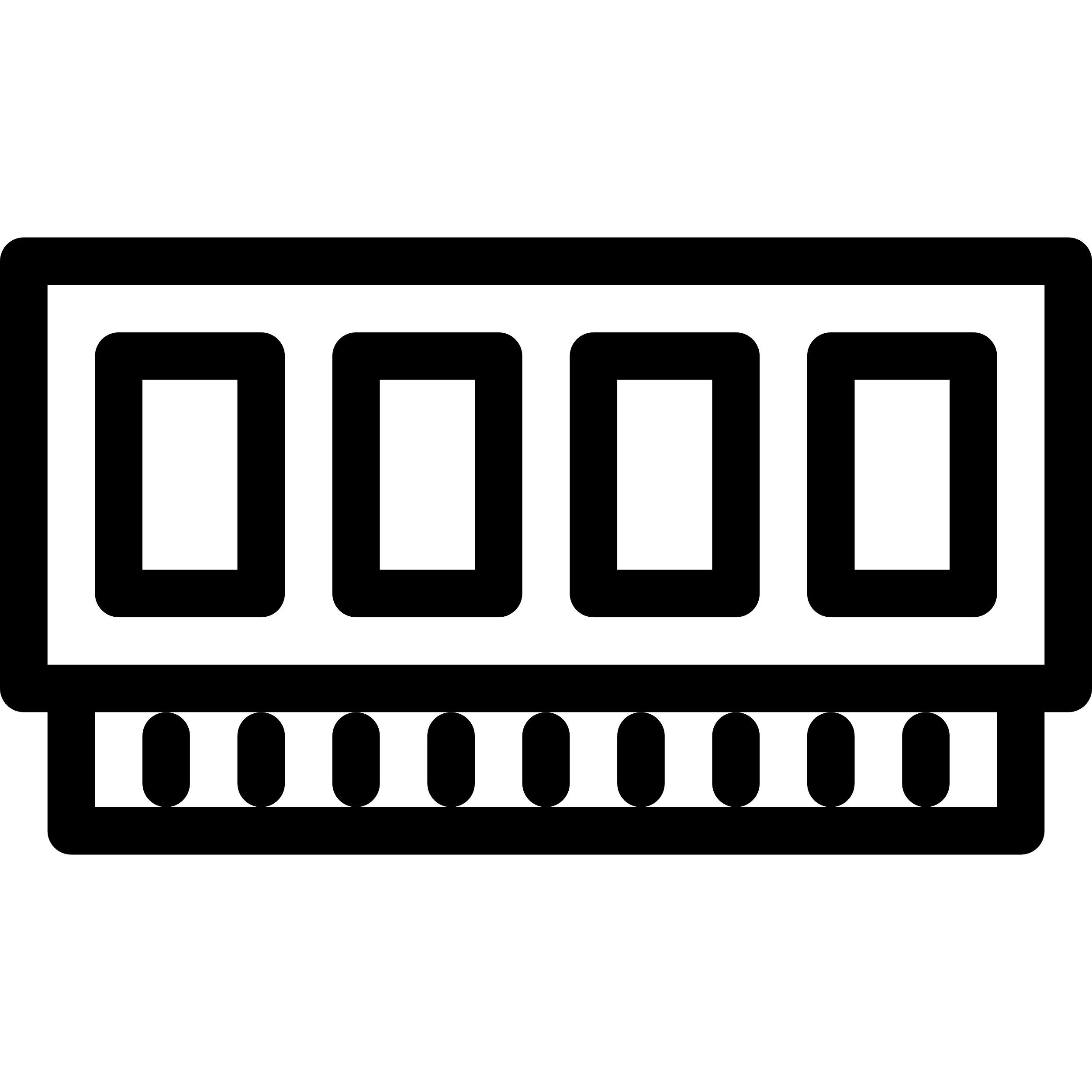 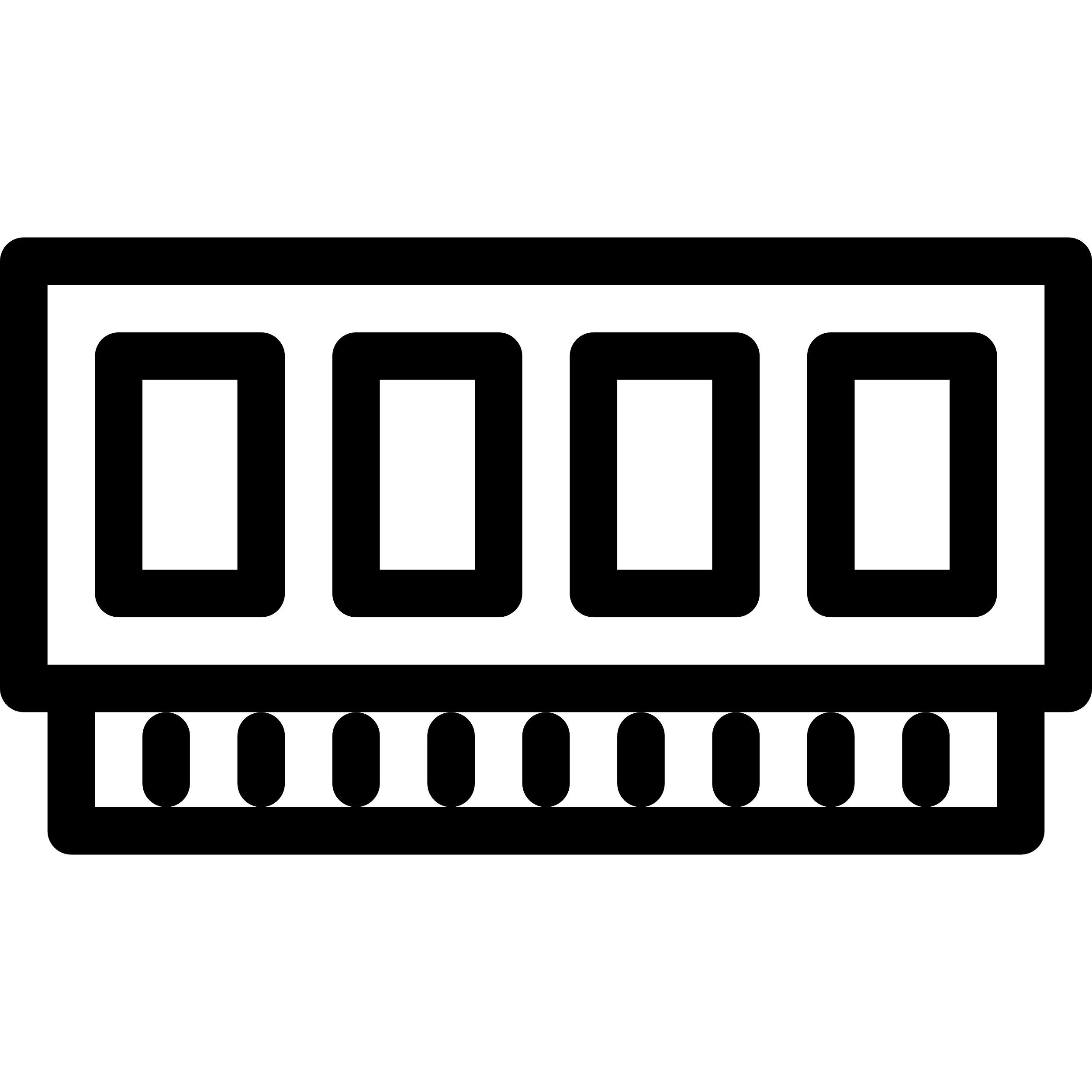 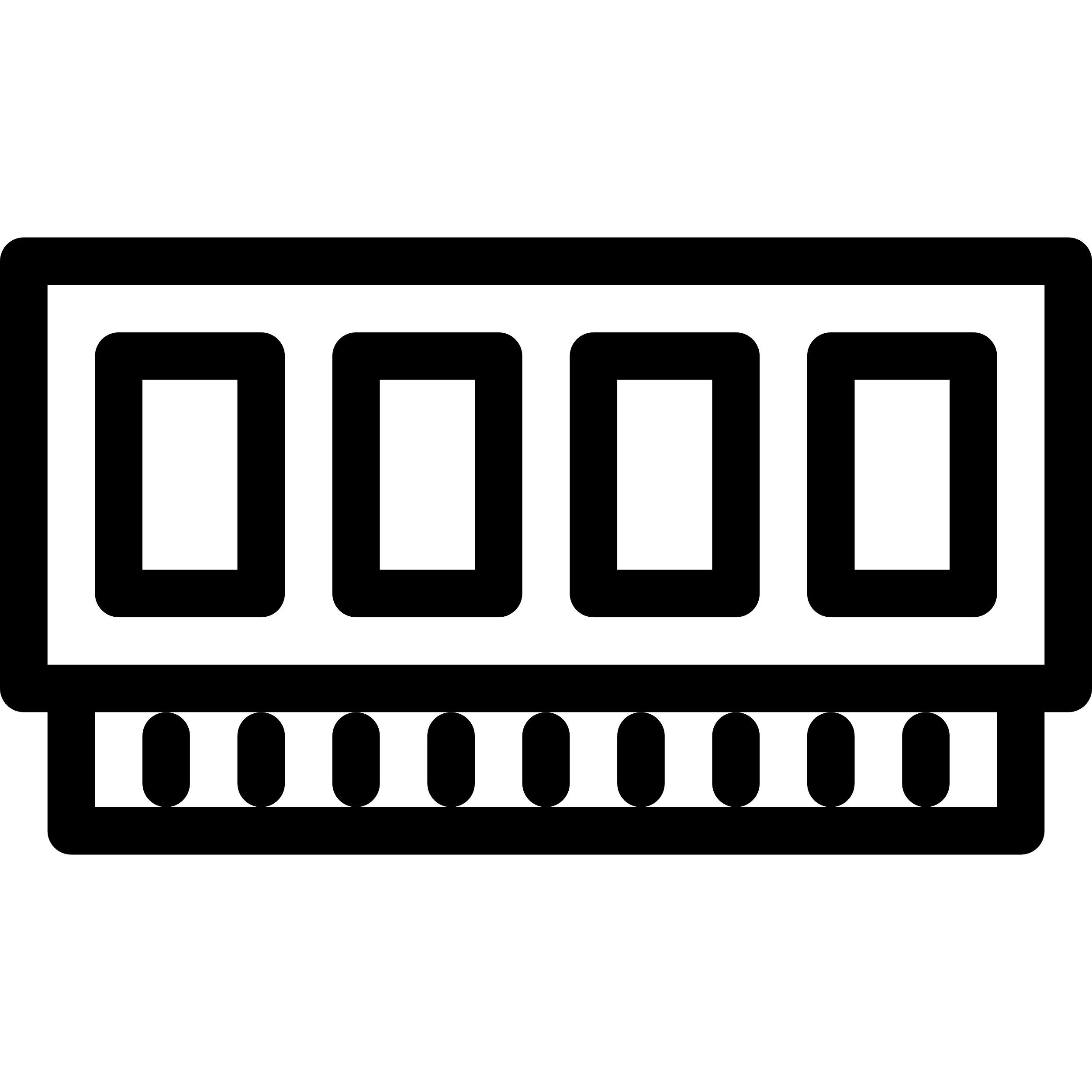 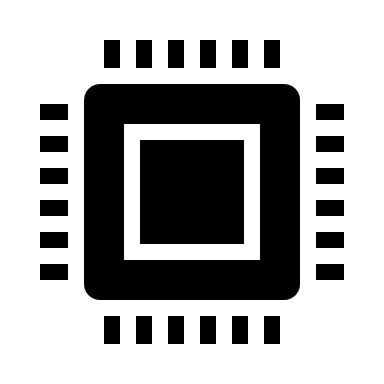 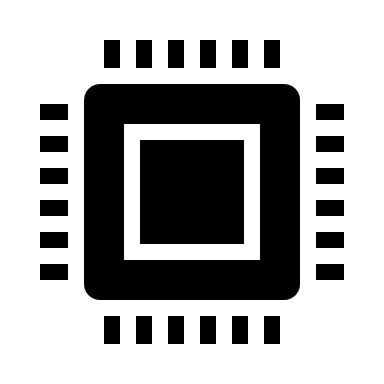 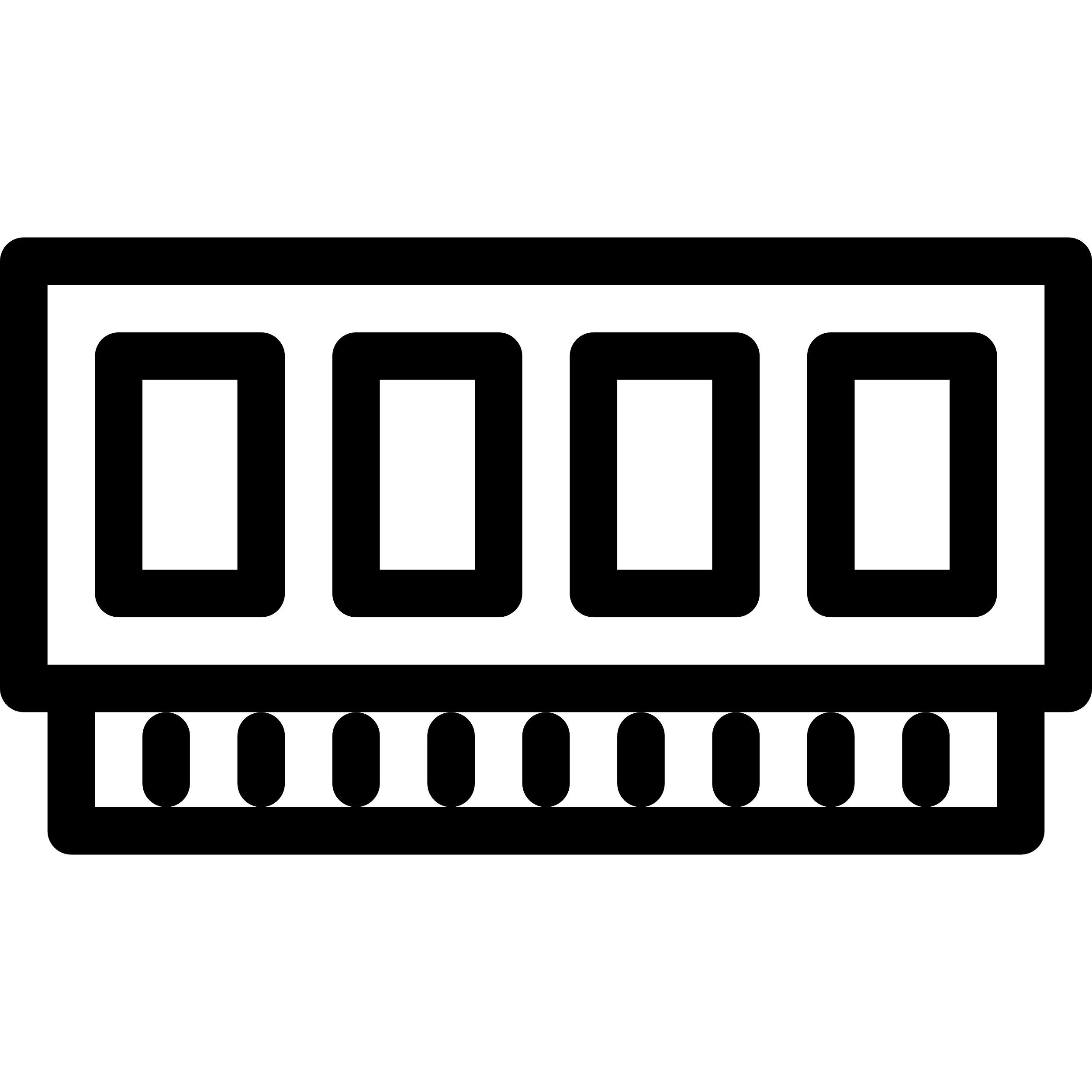 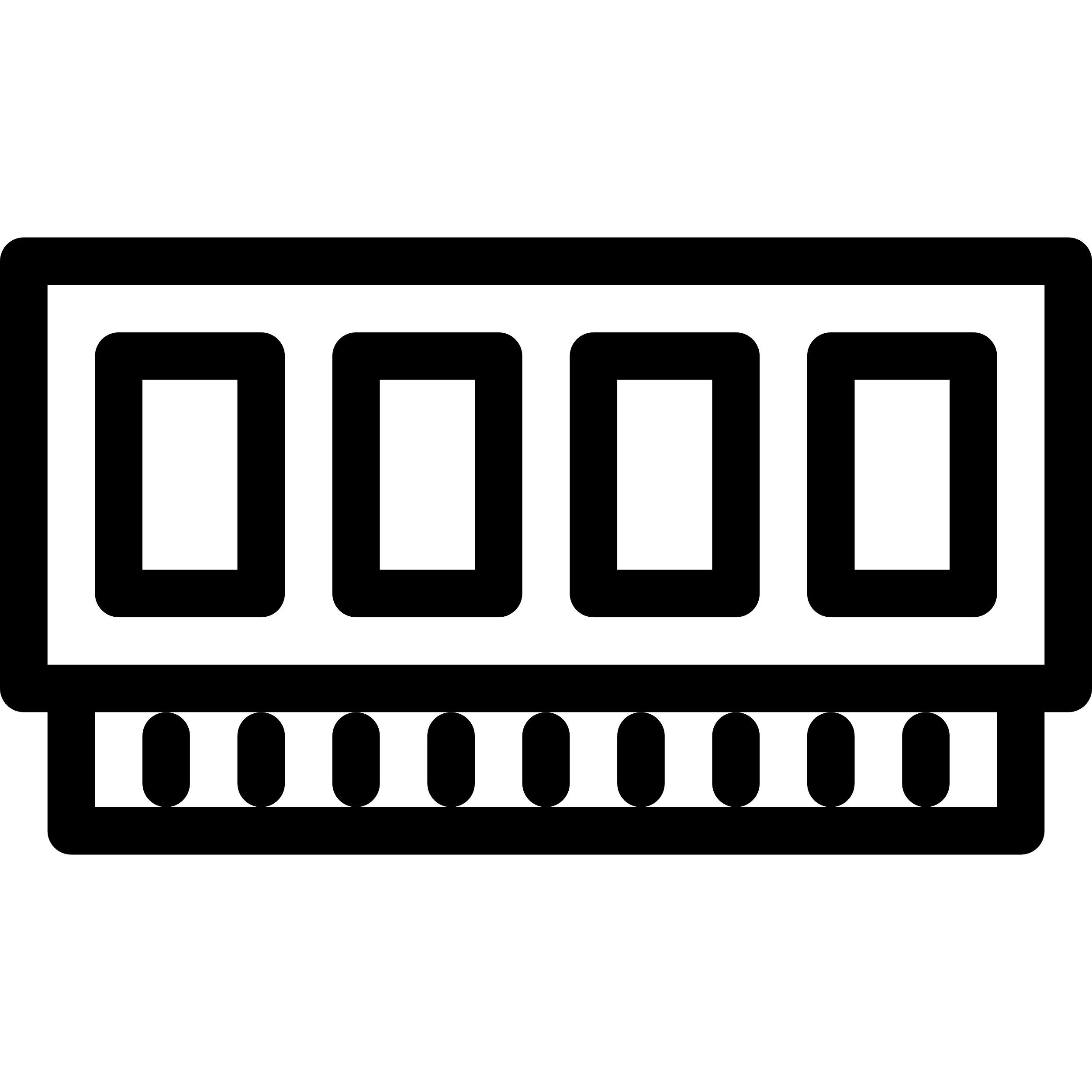 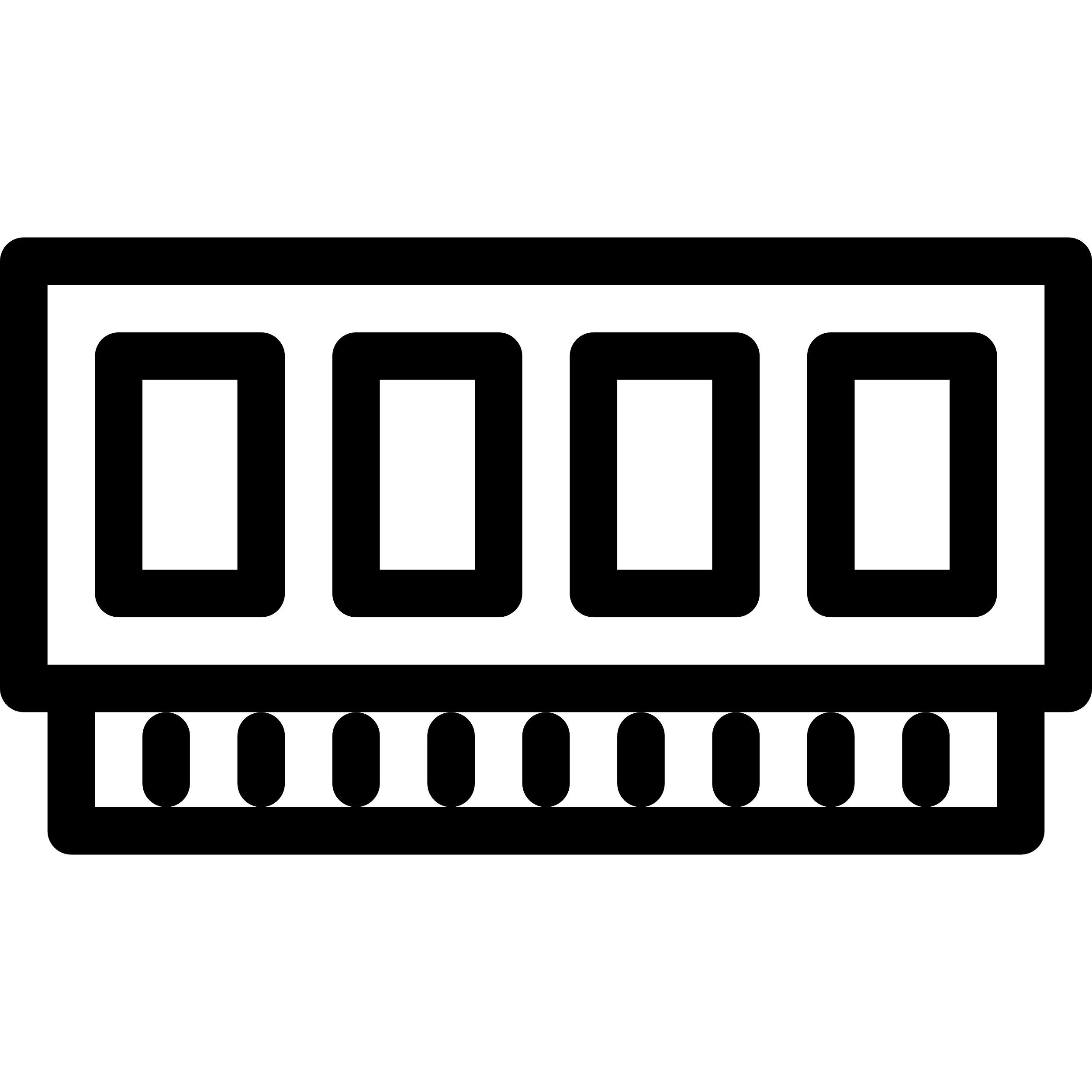 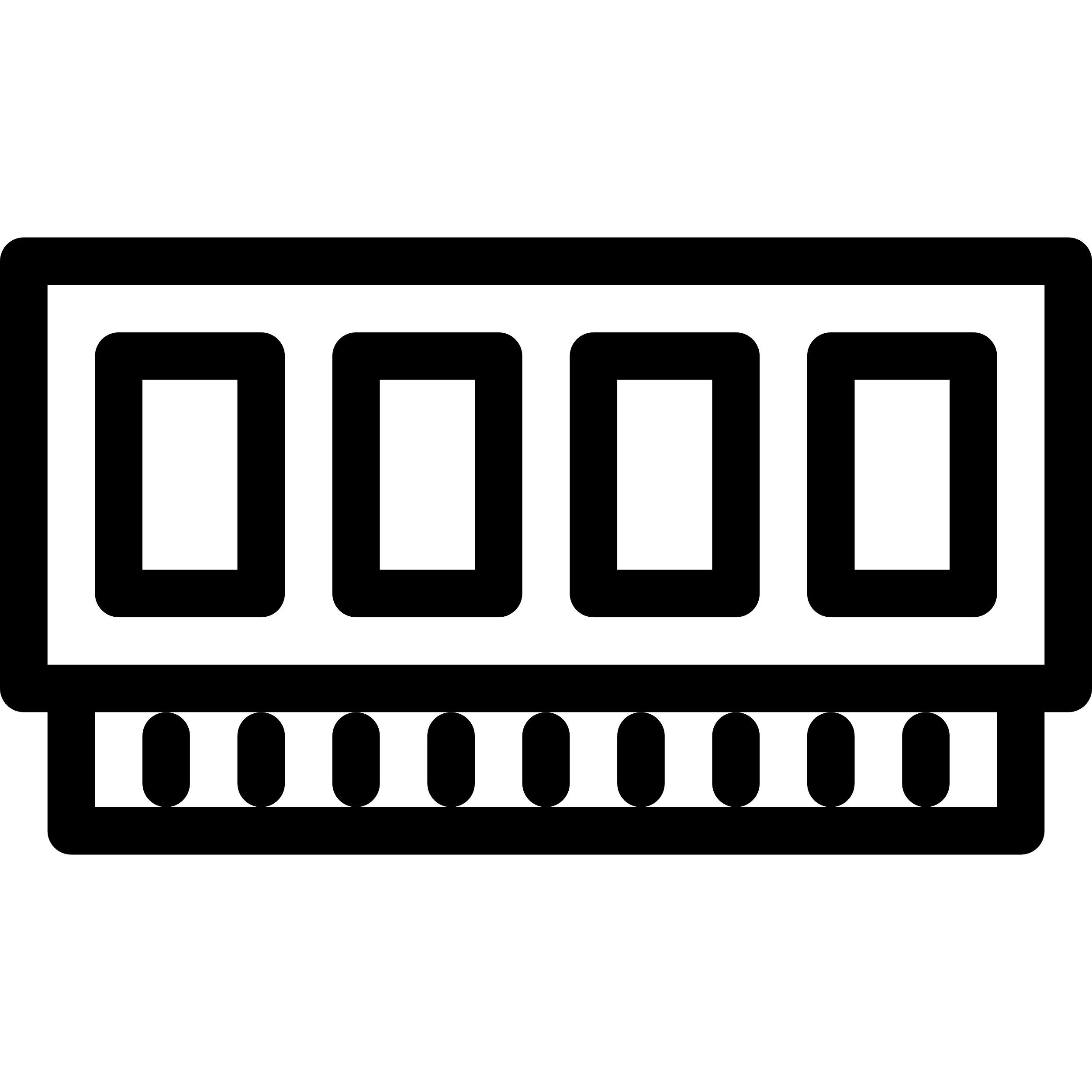 Big Process
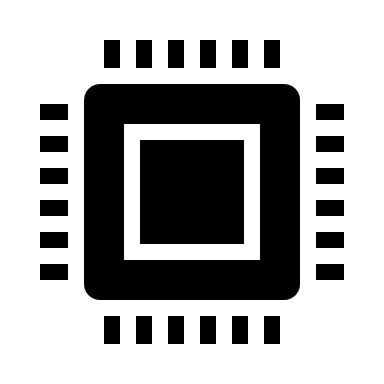 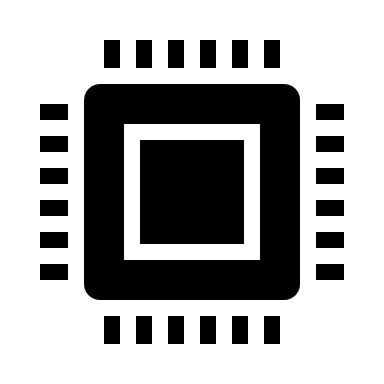 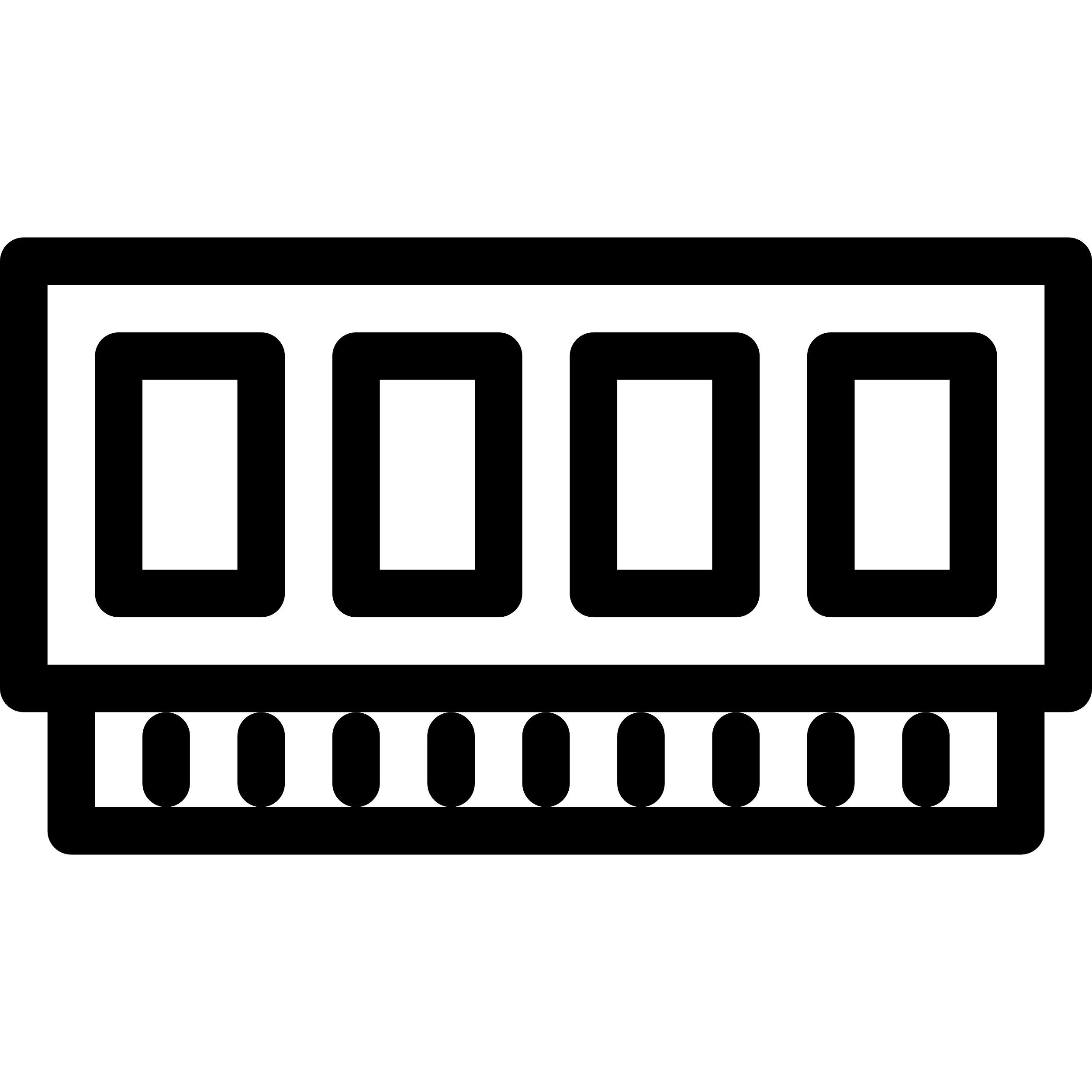 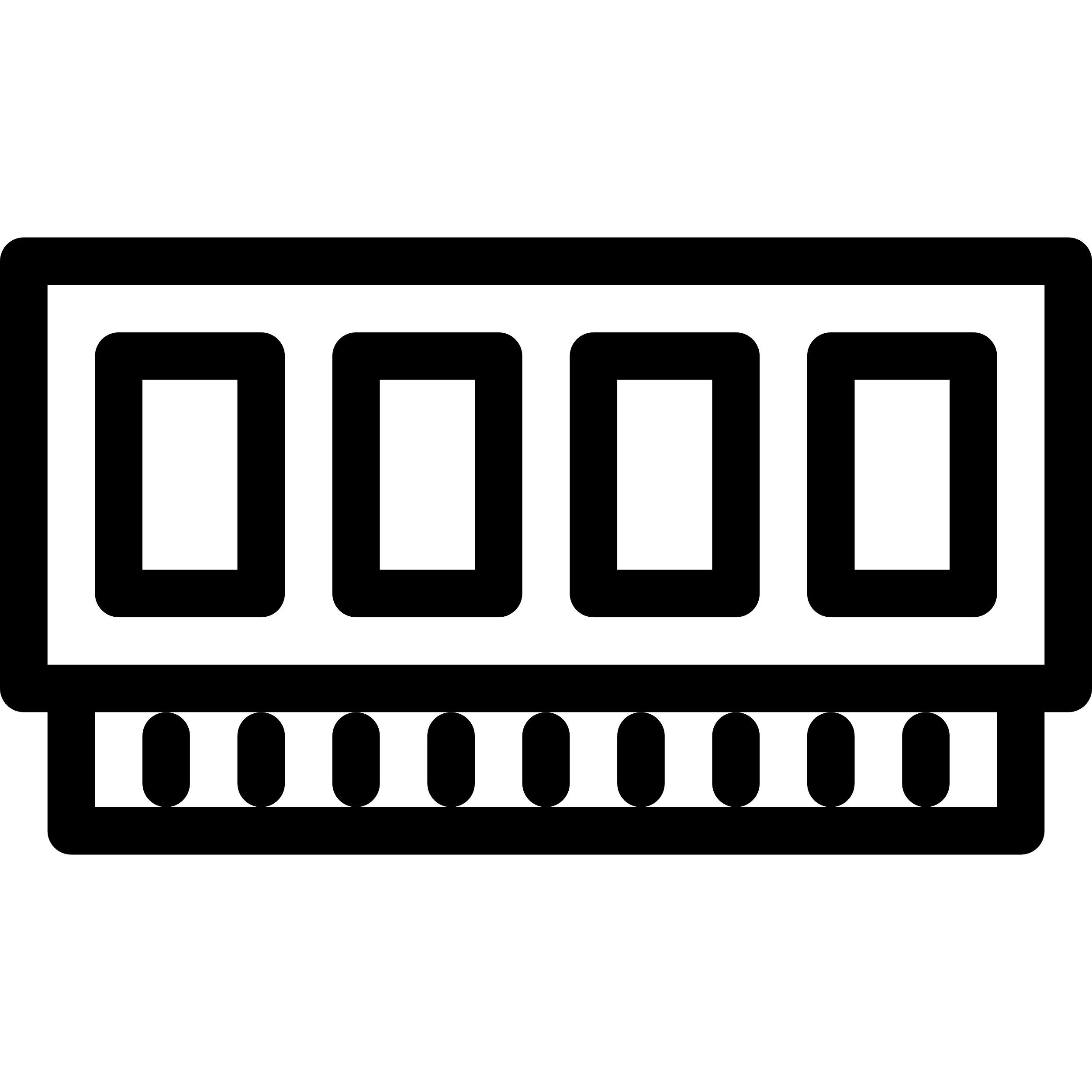 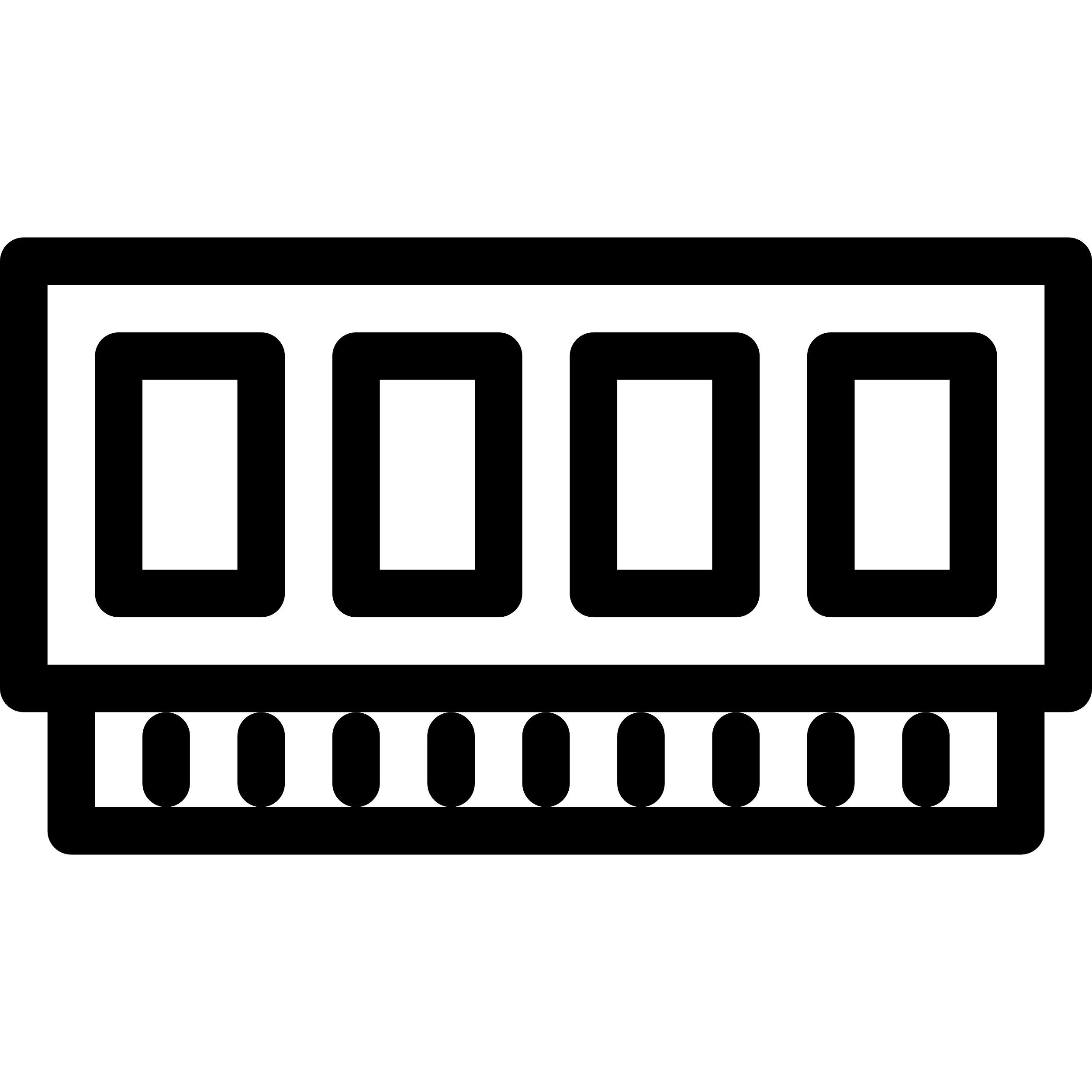 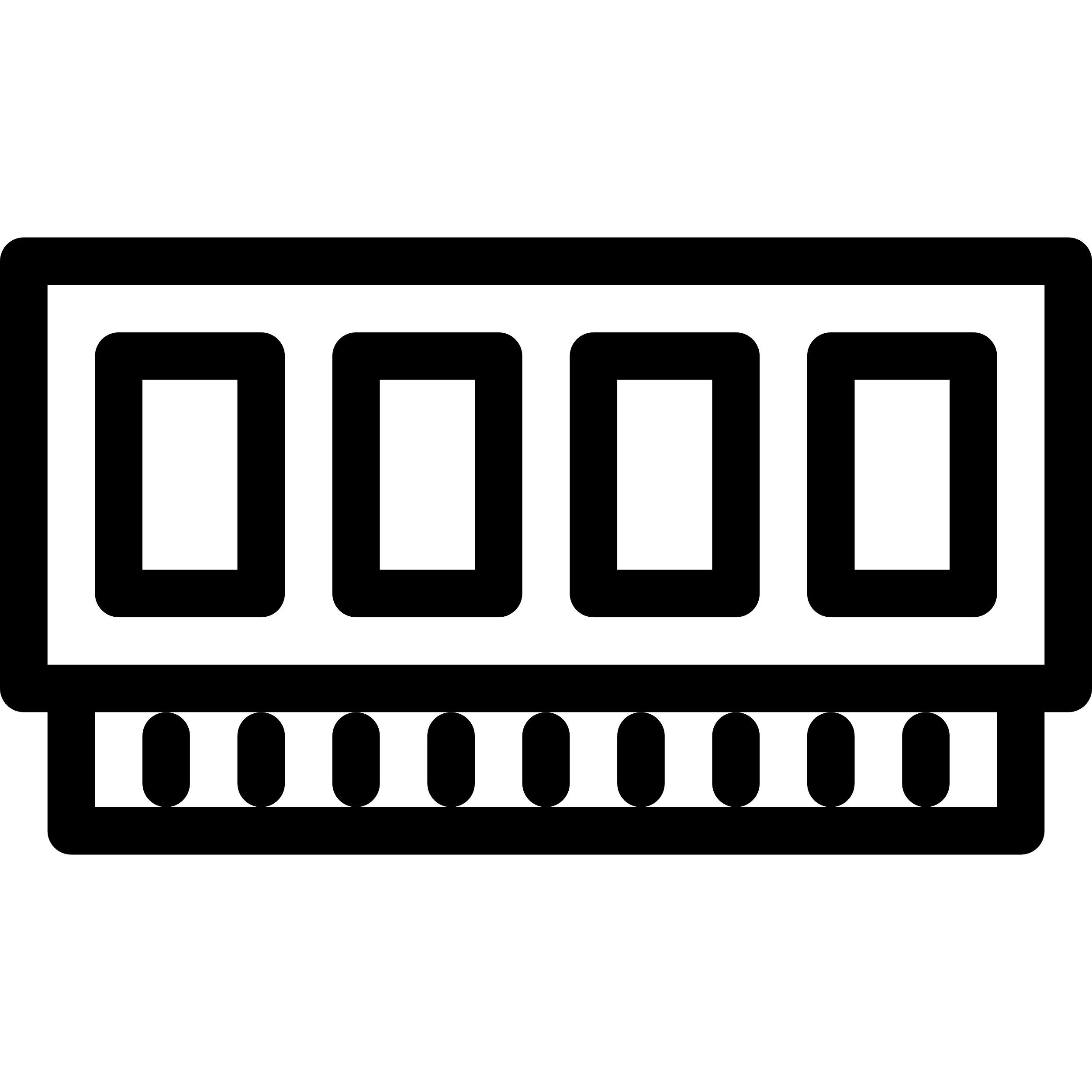 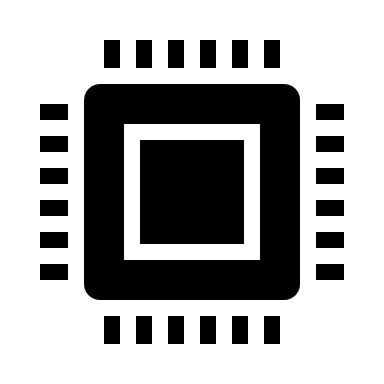 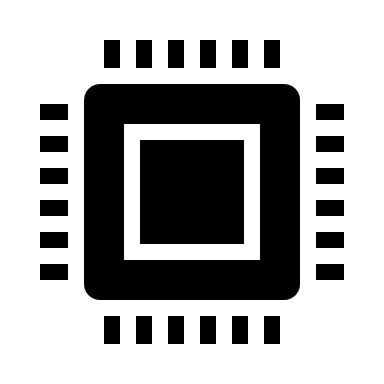 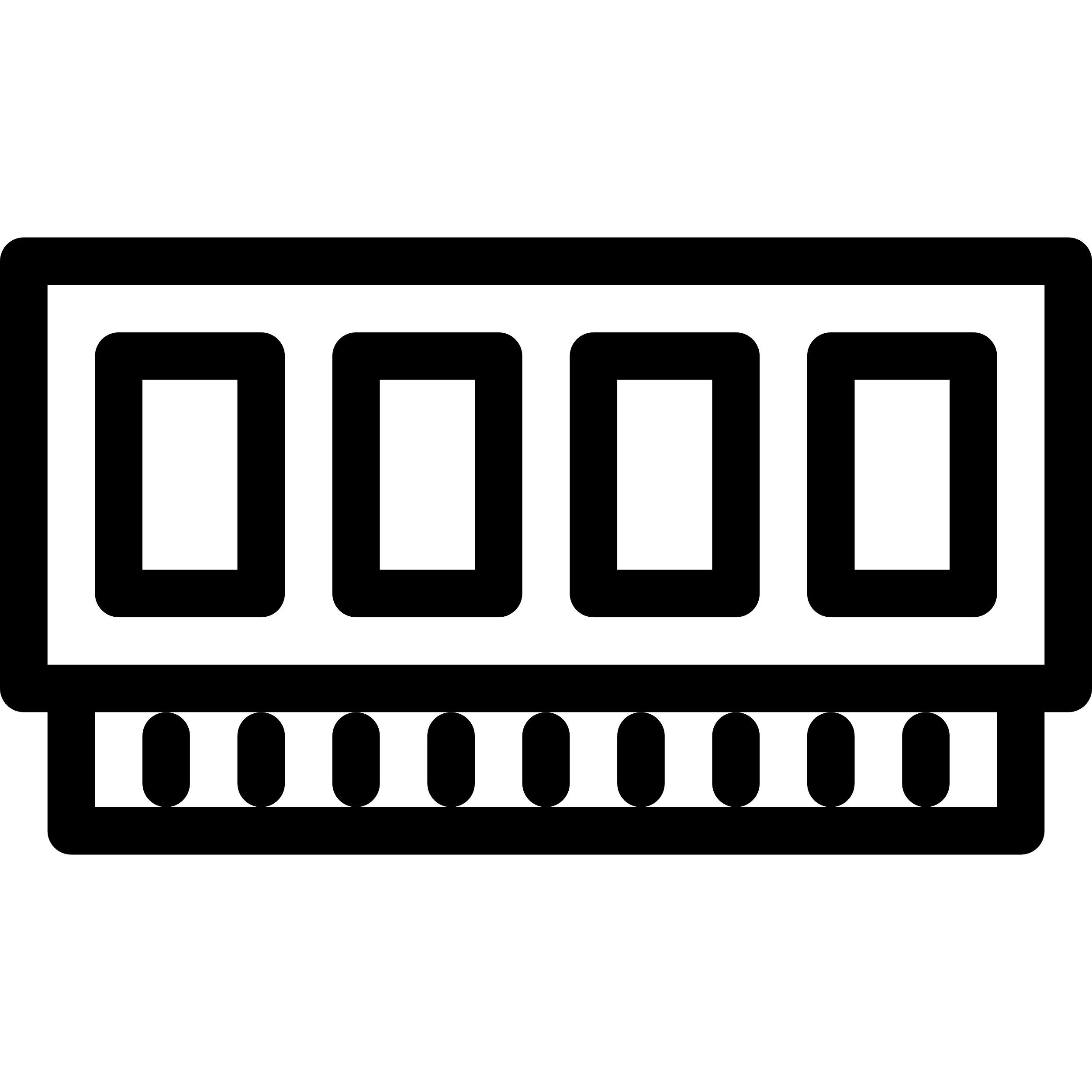 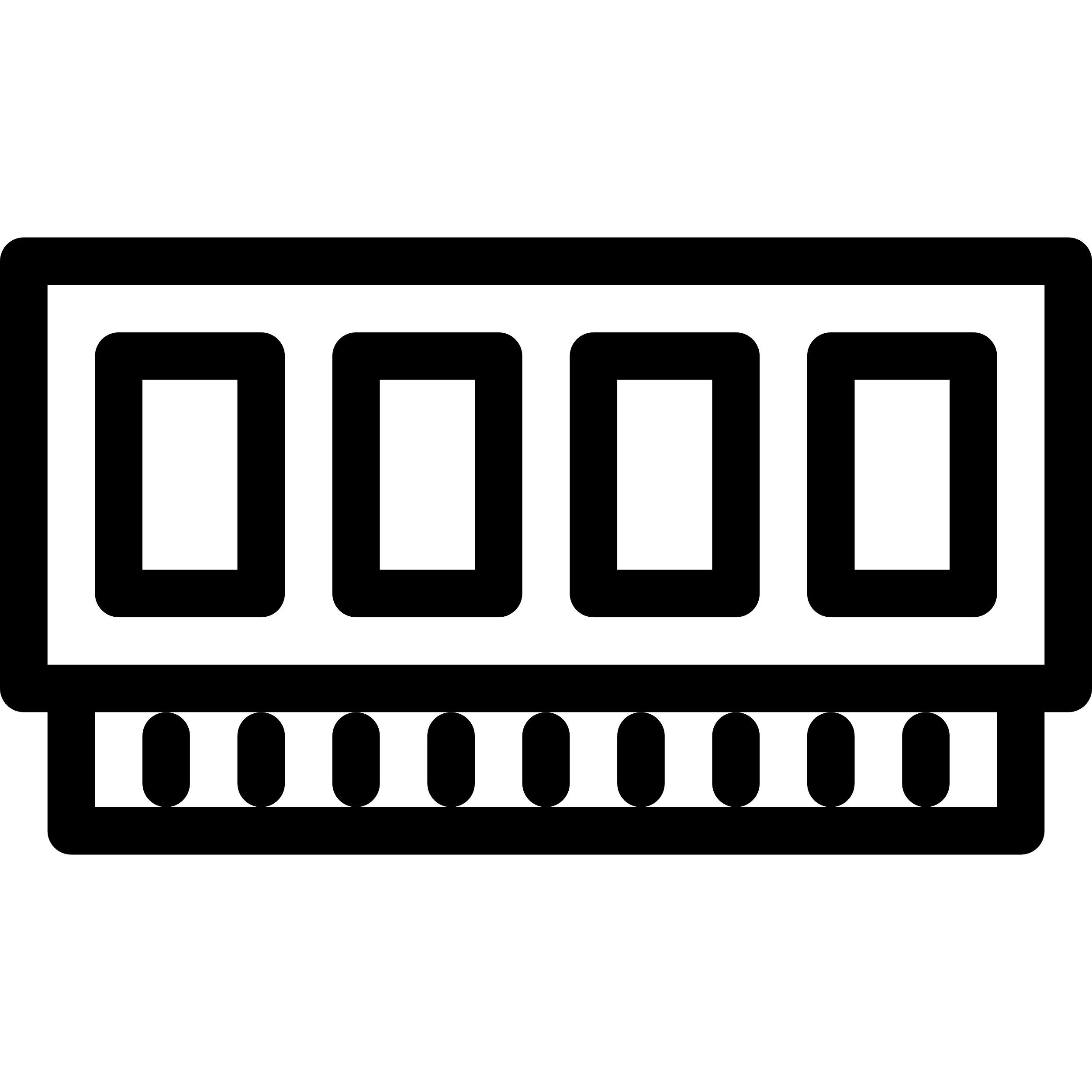 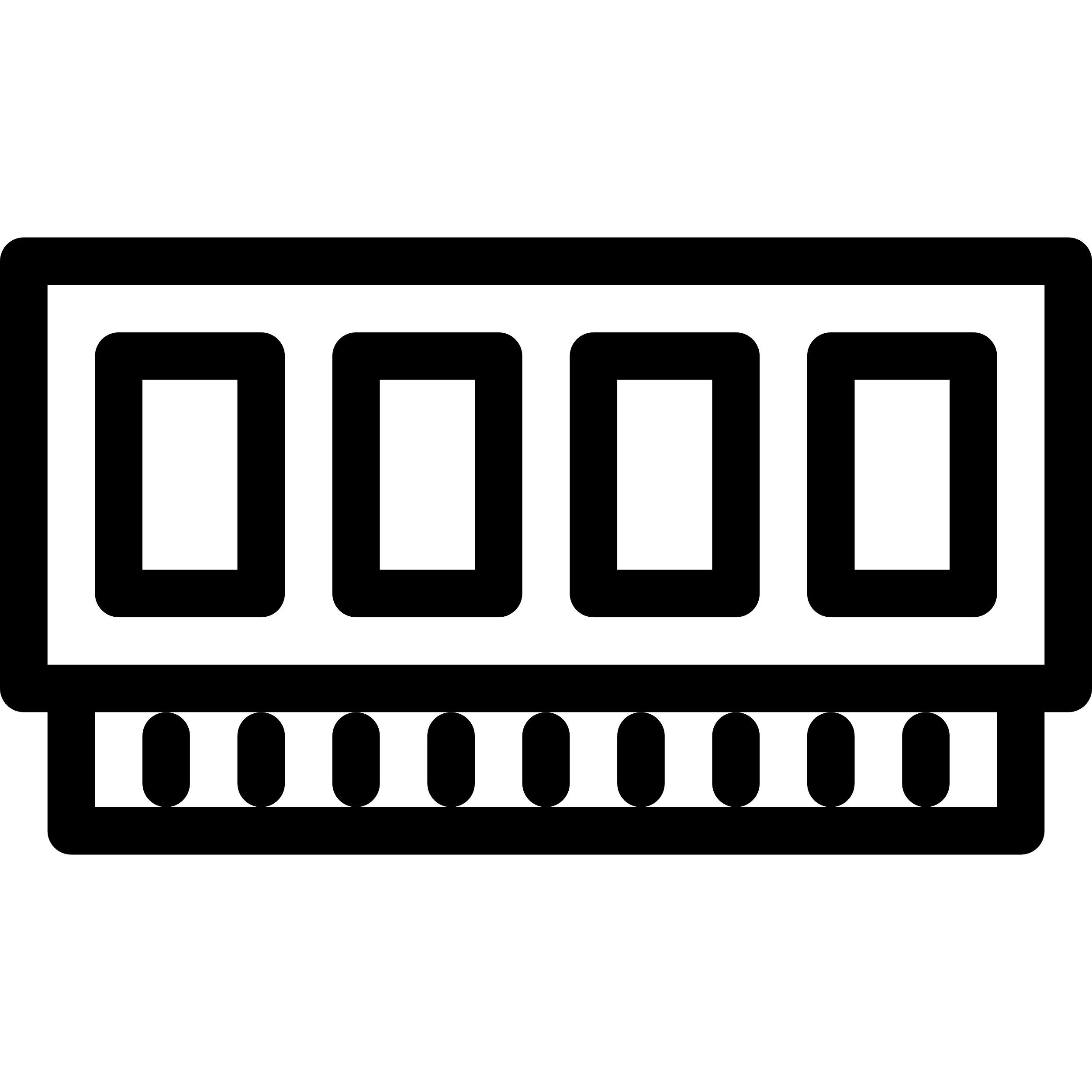 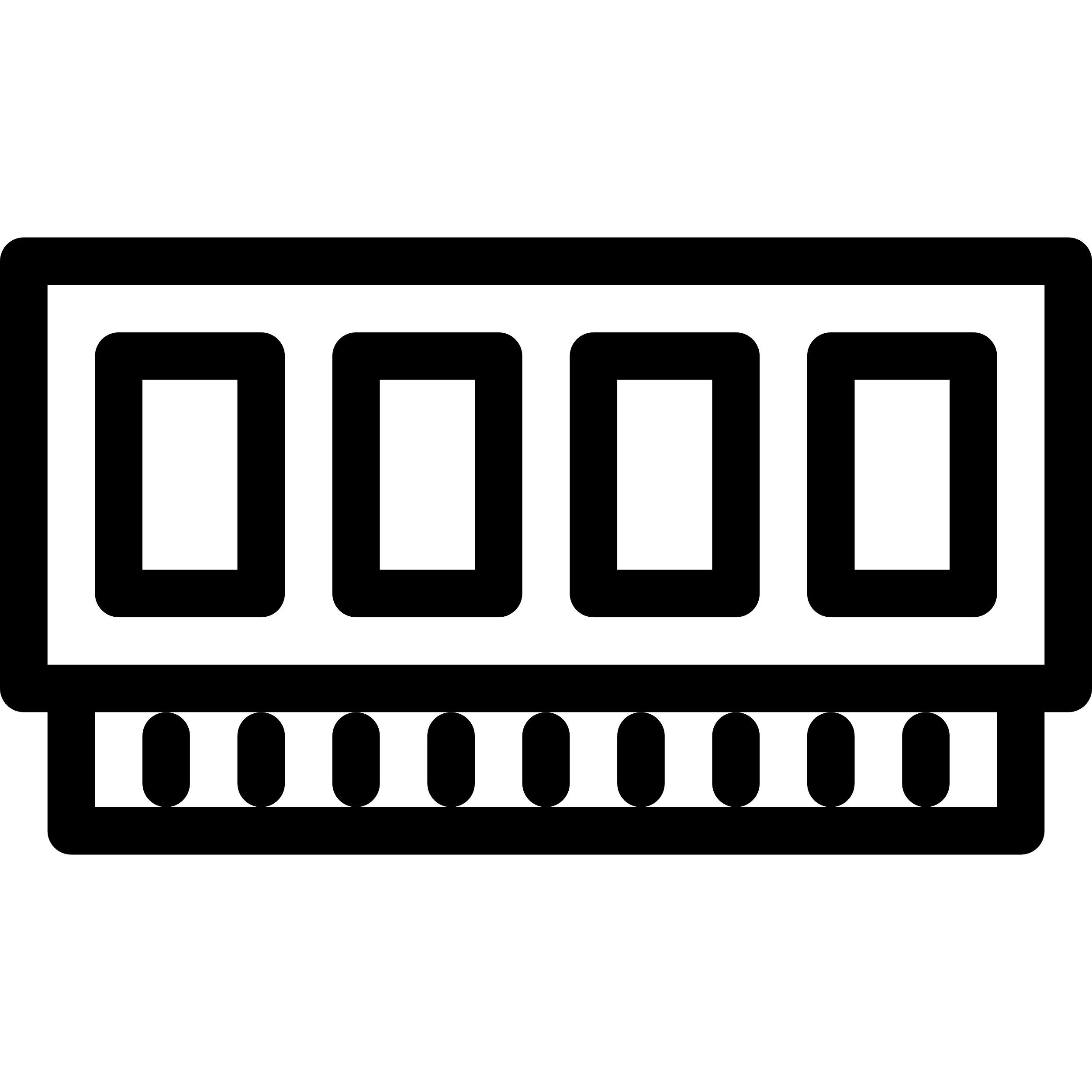 Big Process
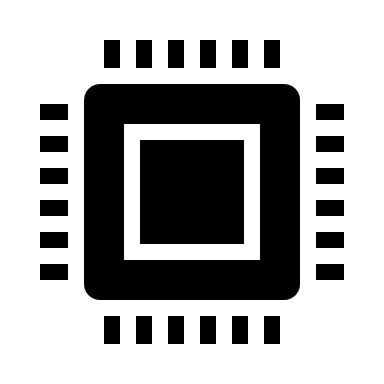 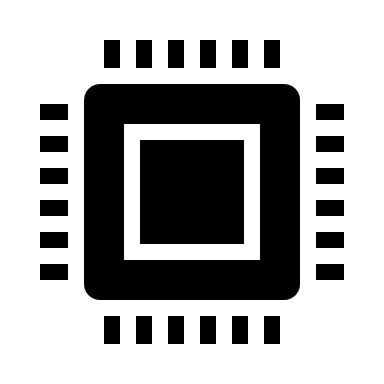 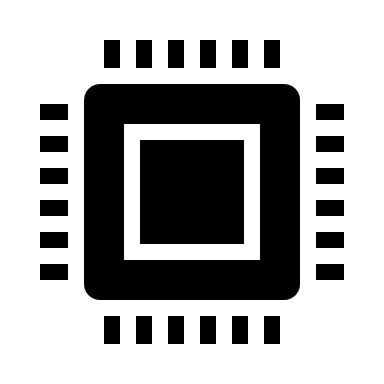 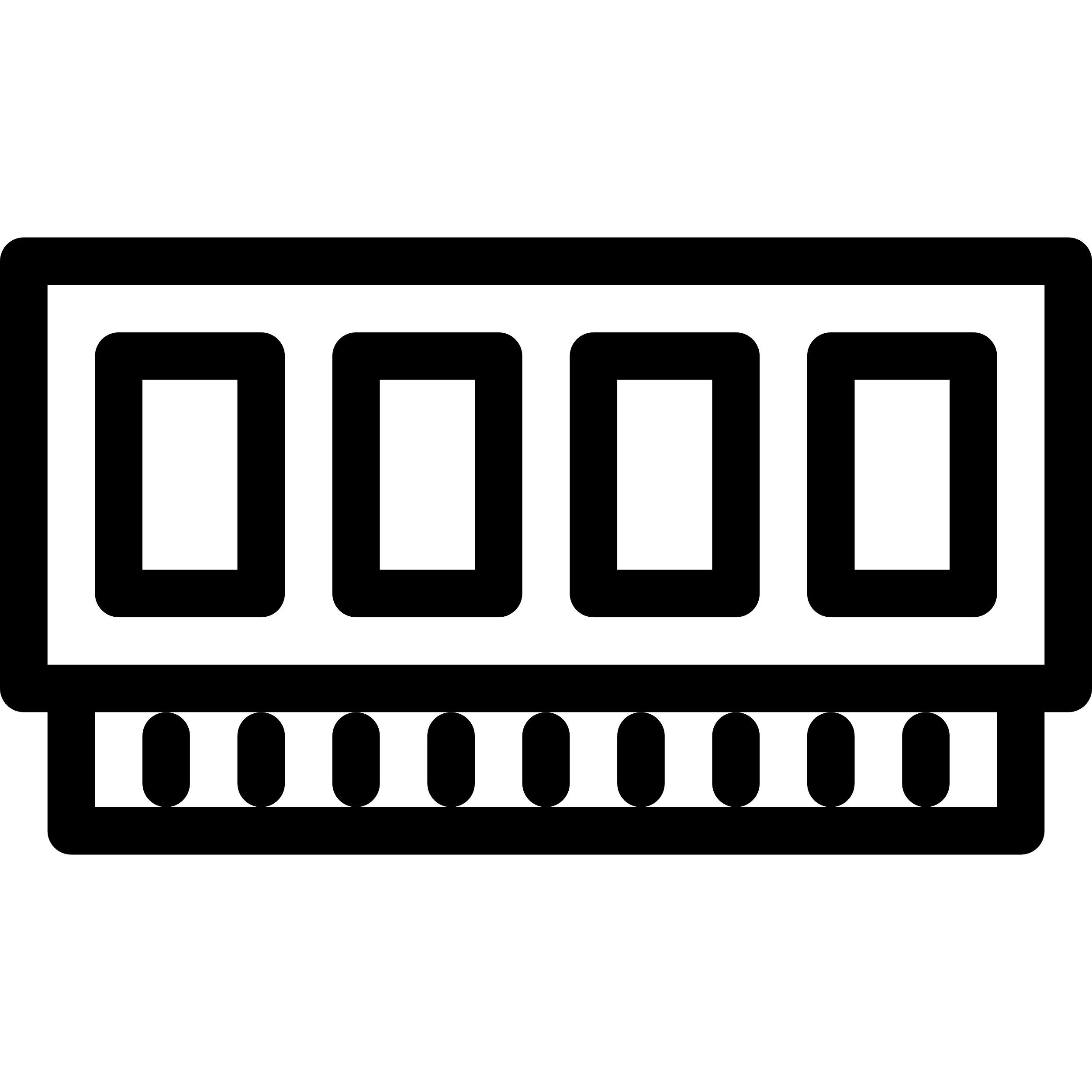 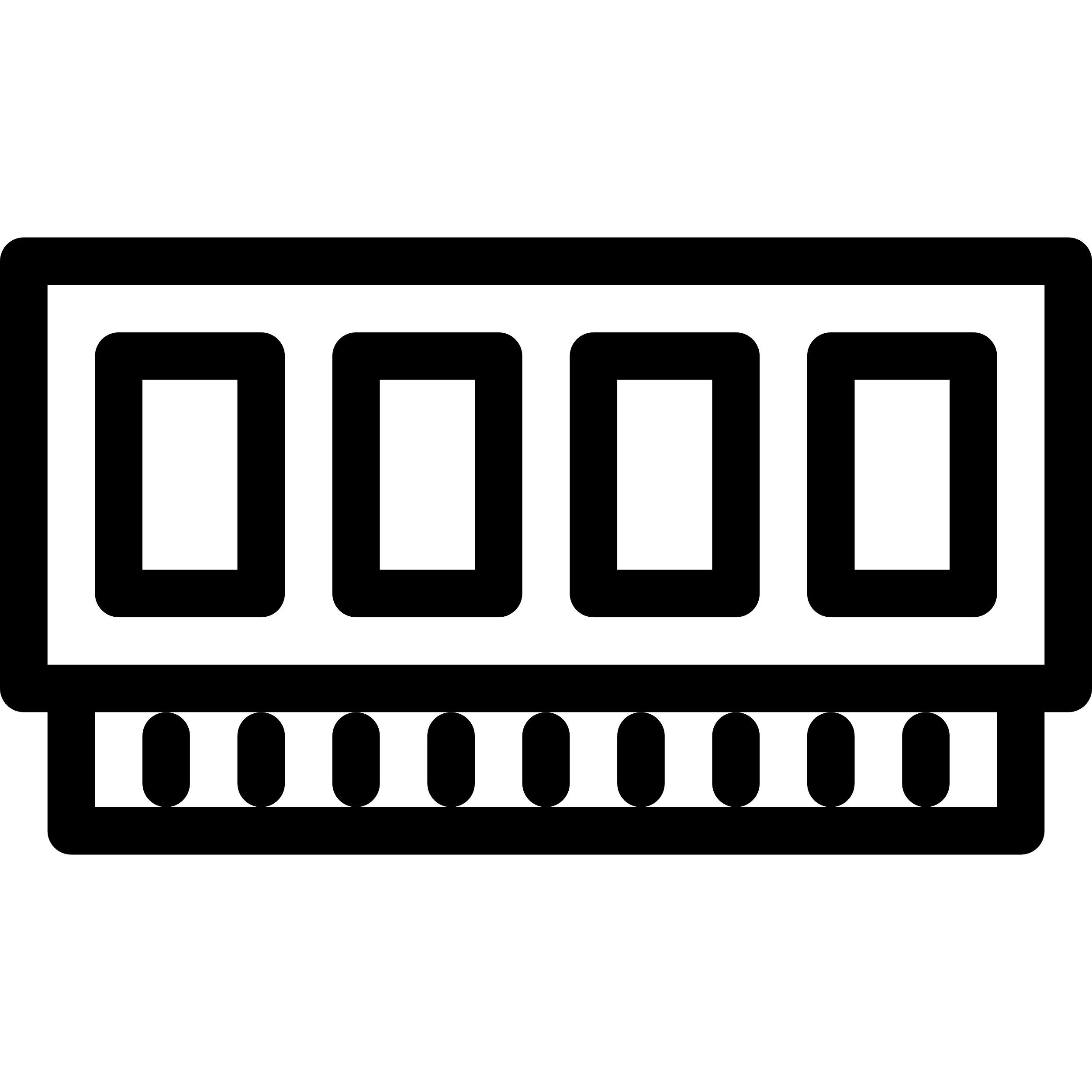 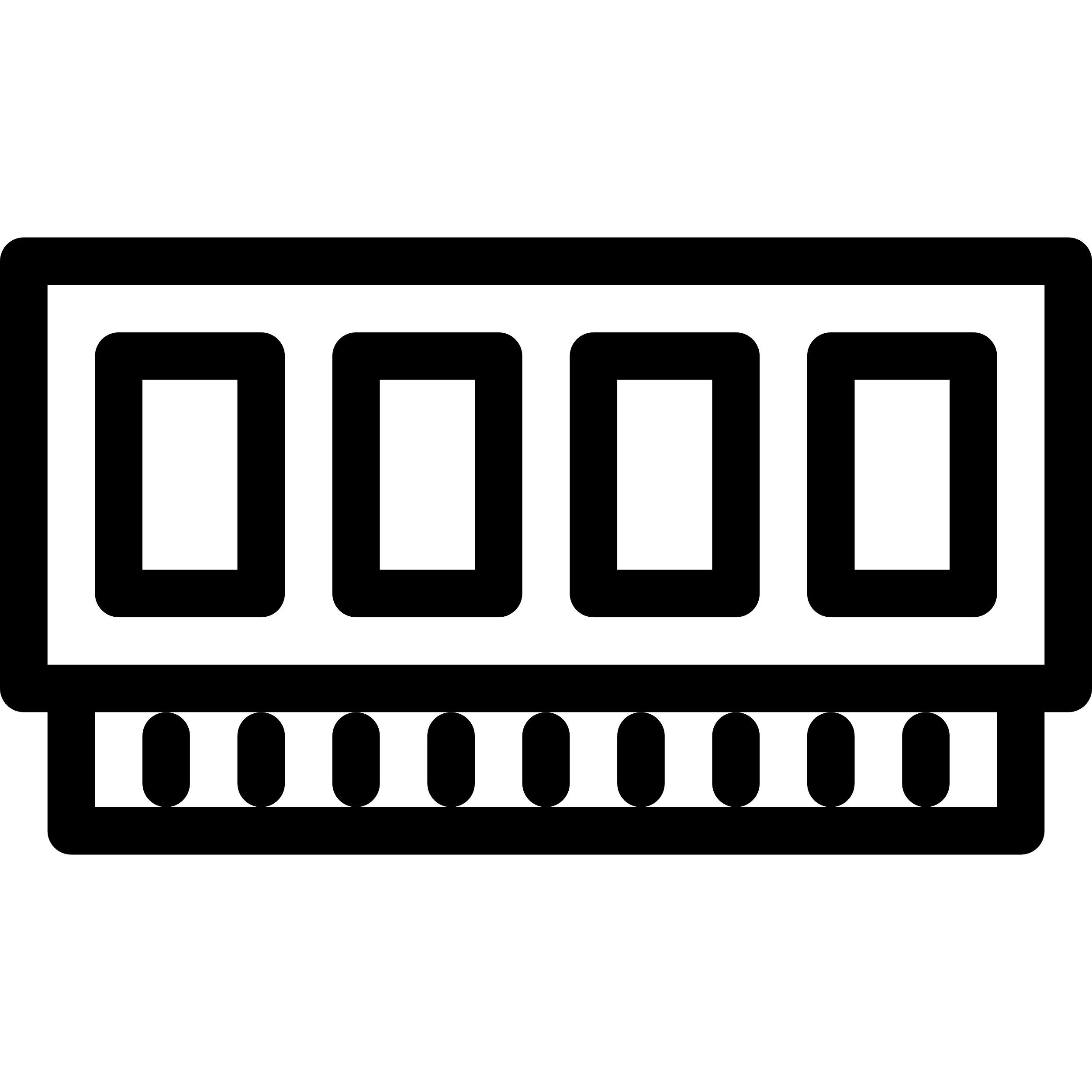 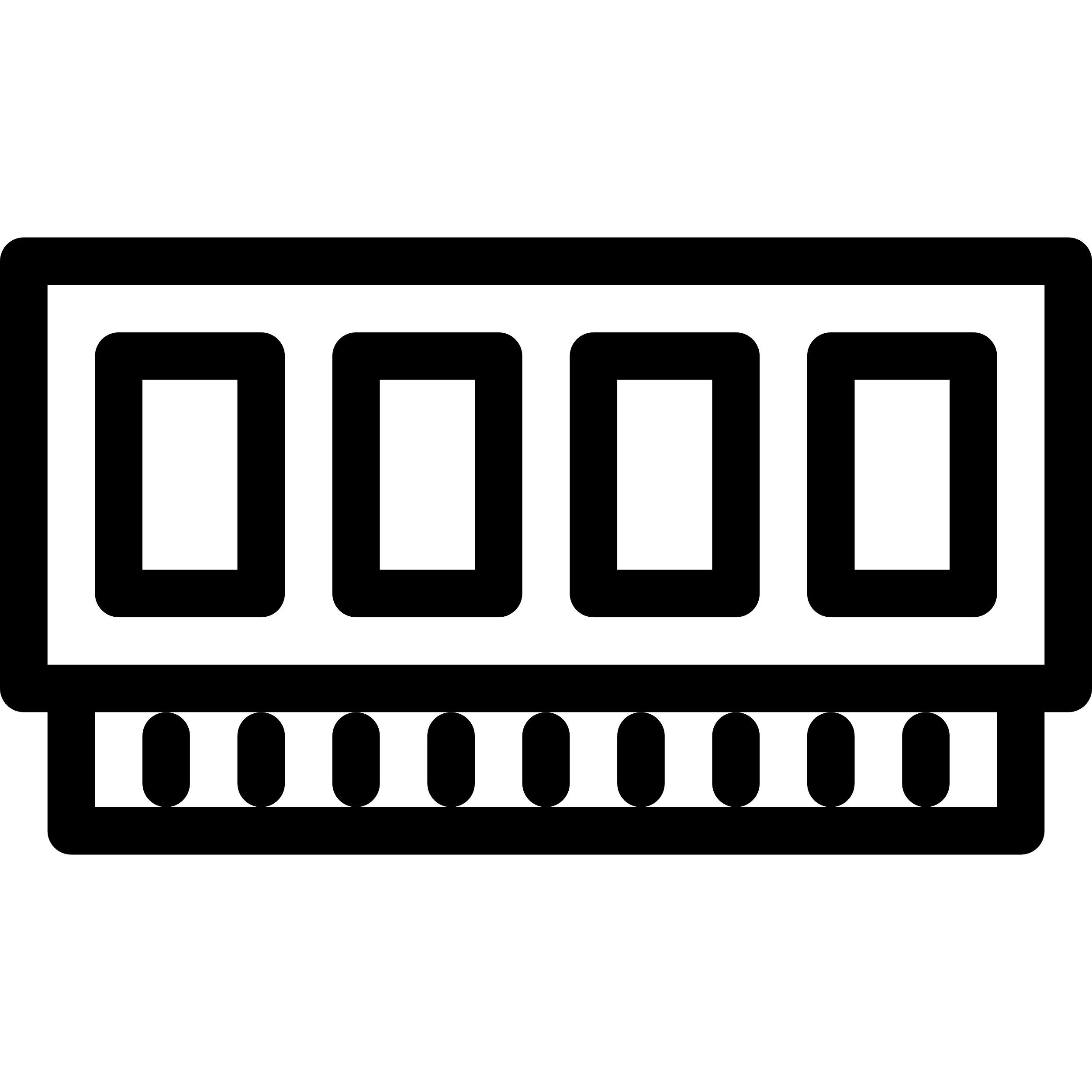 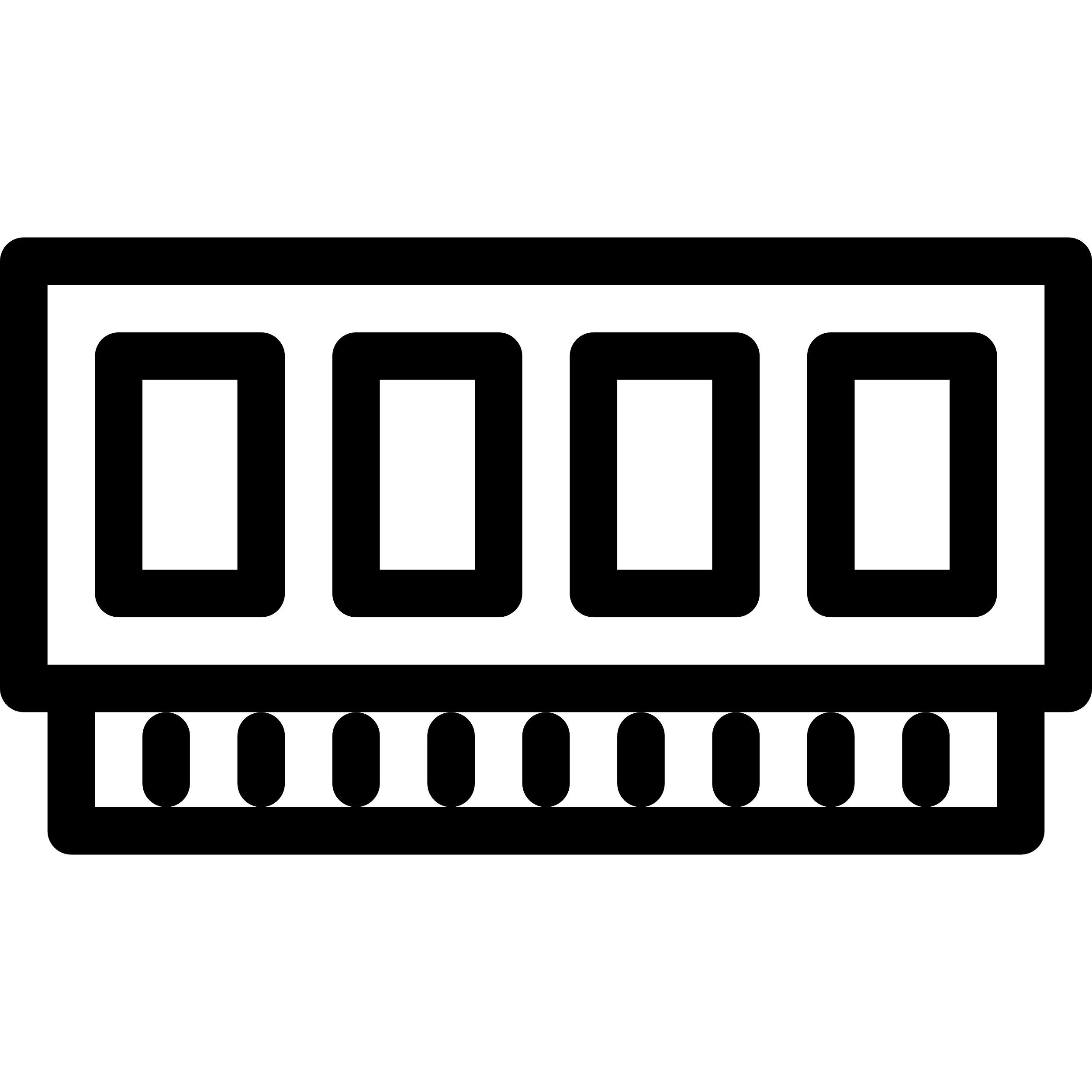 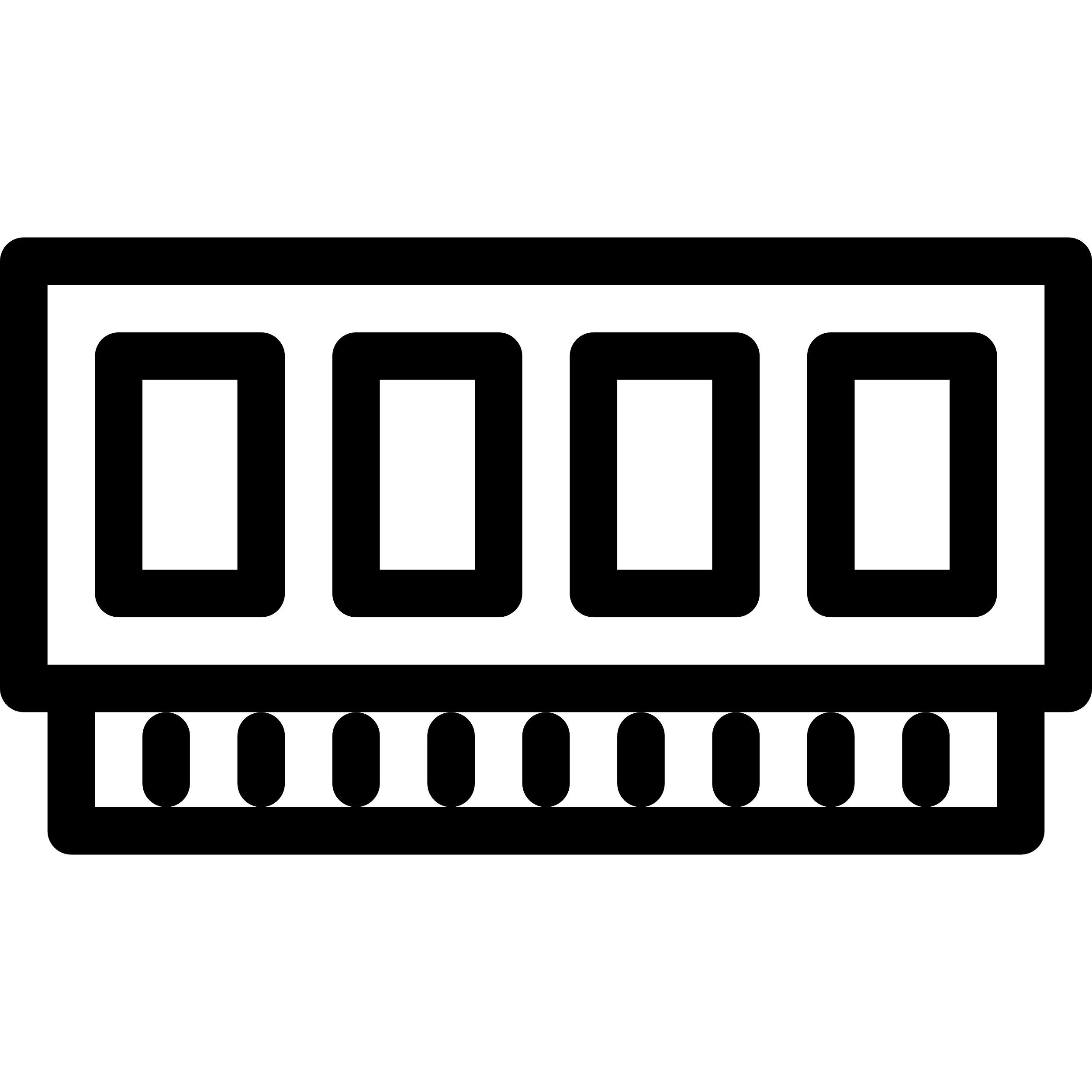 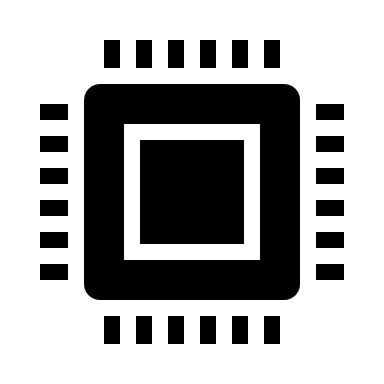 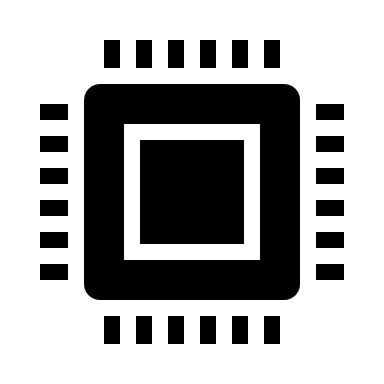 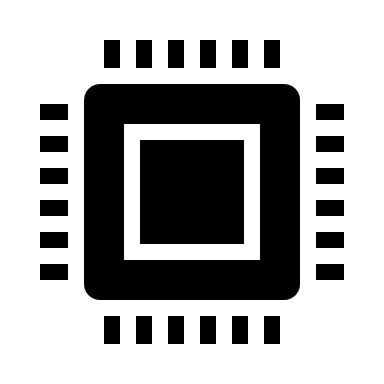 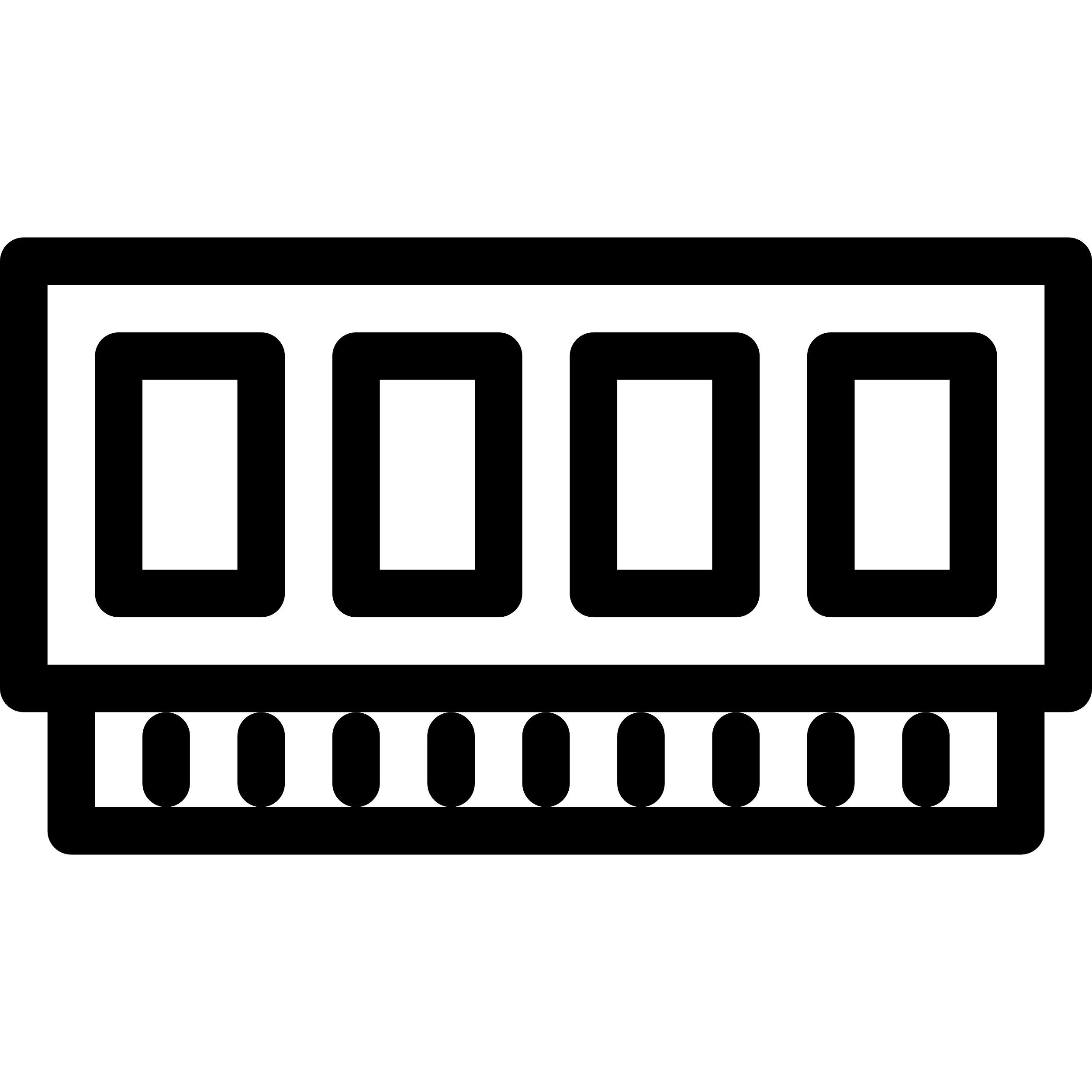 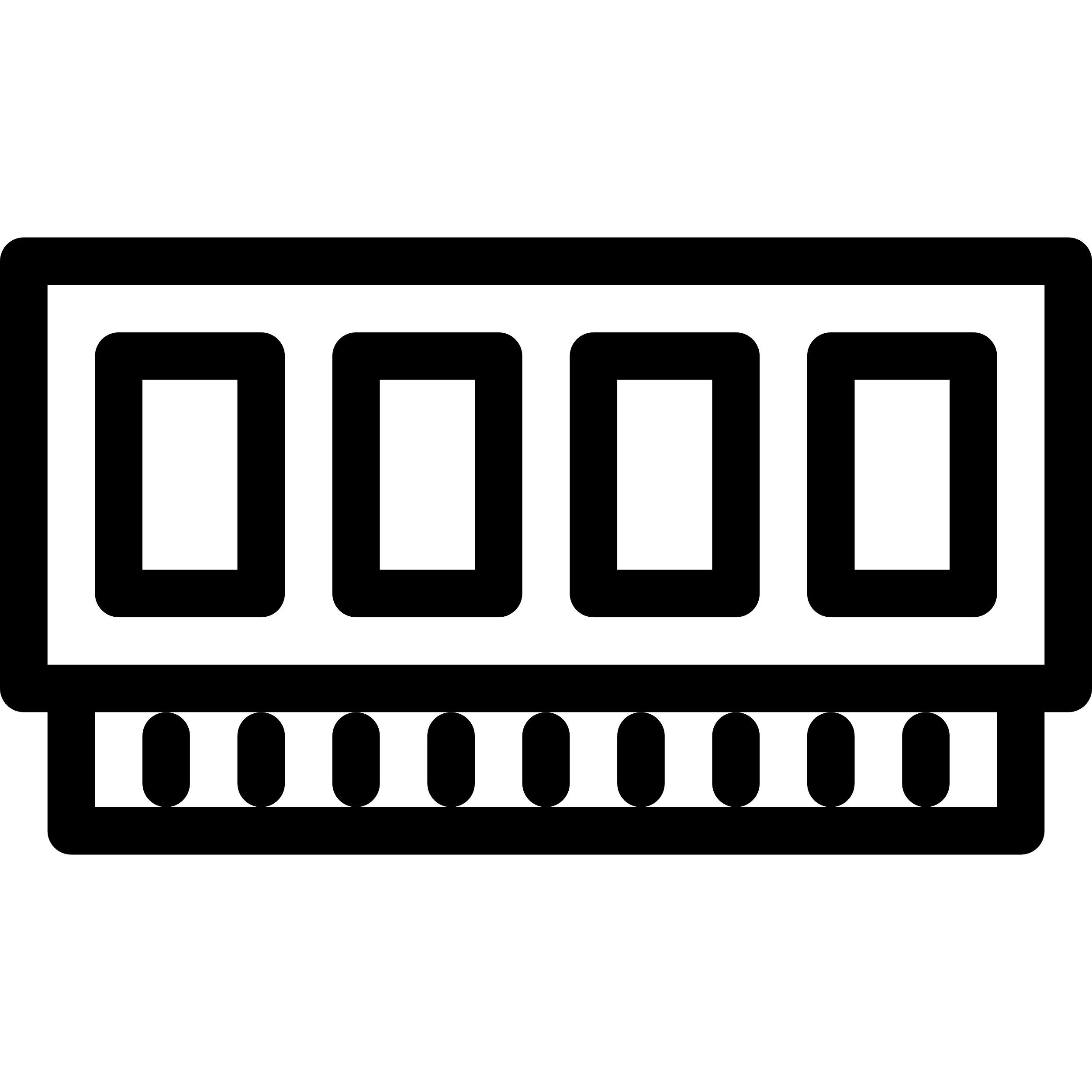 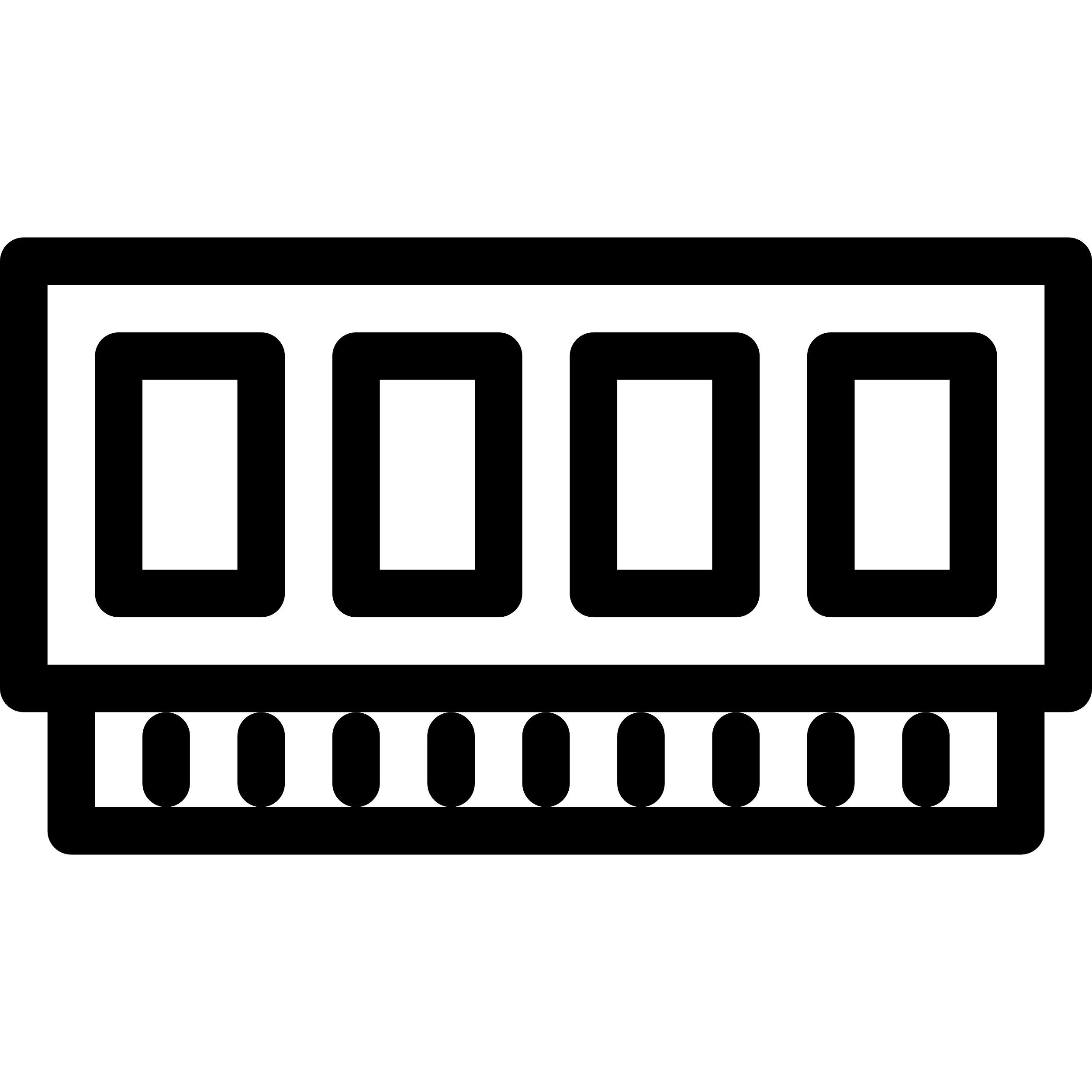 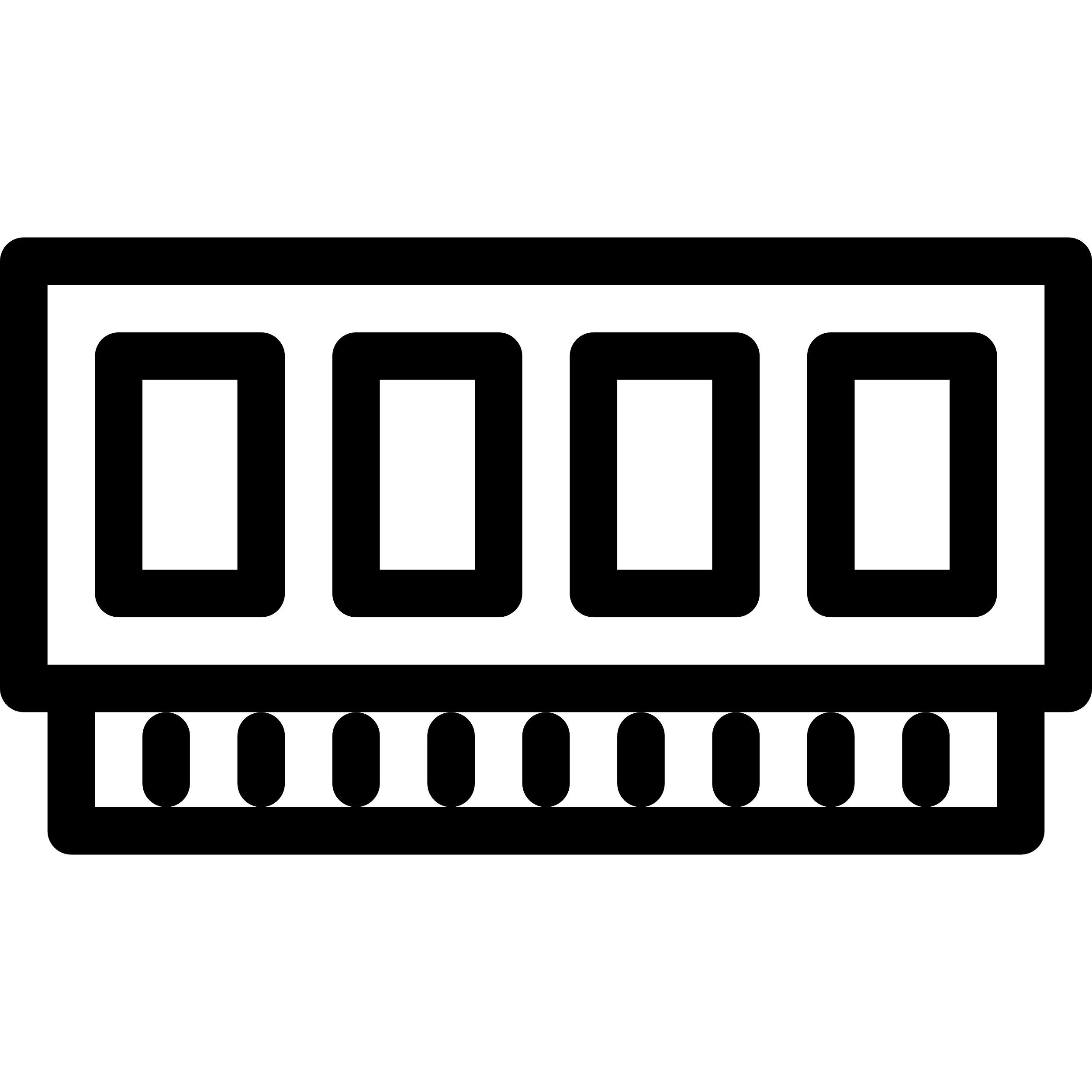 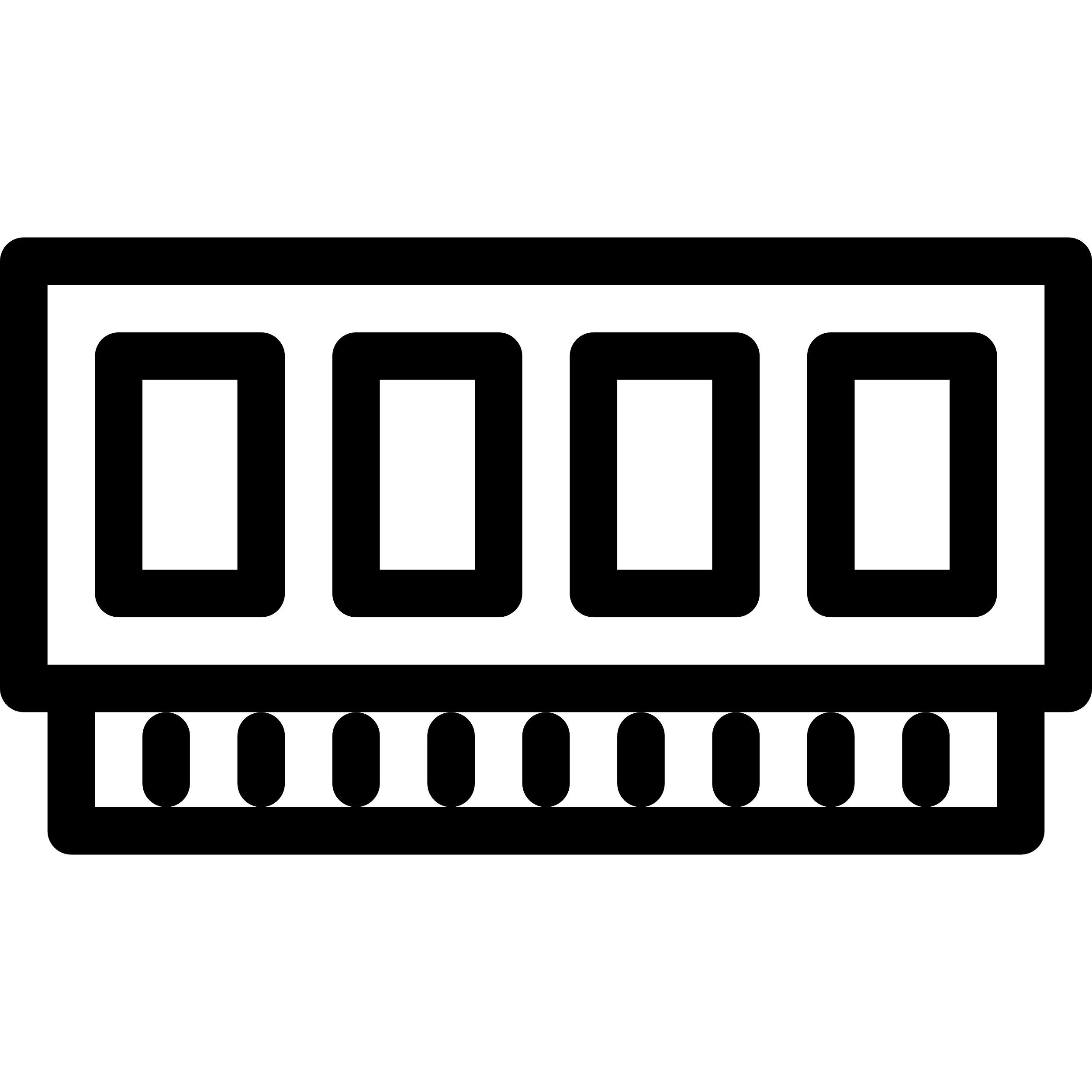 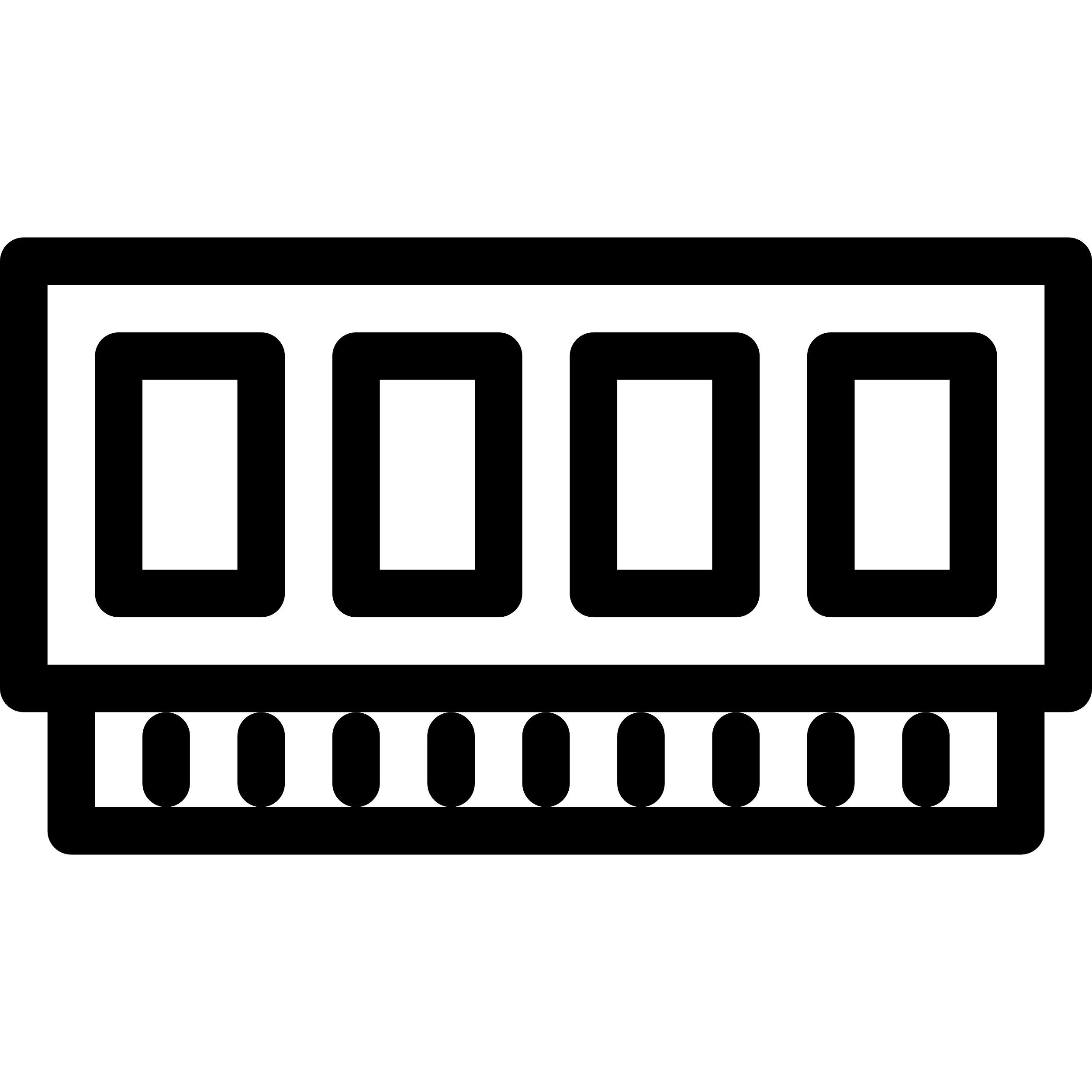 Introduction & Motivation
Page fault
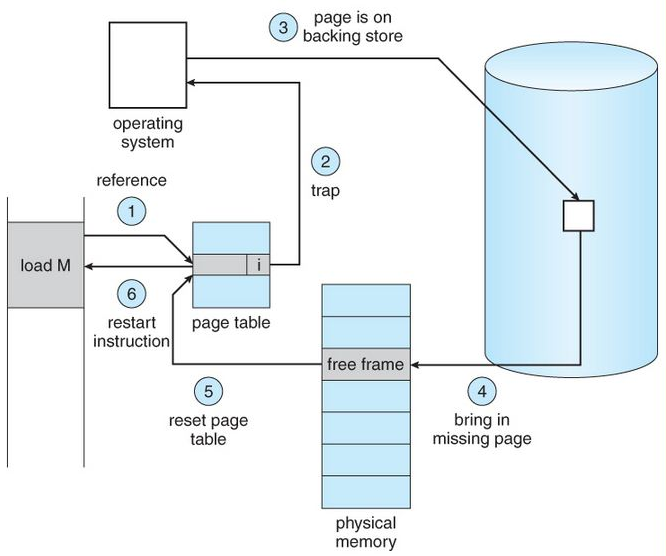 (Source: A. Silberschatz, “Operating system Concept”)
15
Introduction & Motivation
Cost of Handling Page Faults
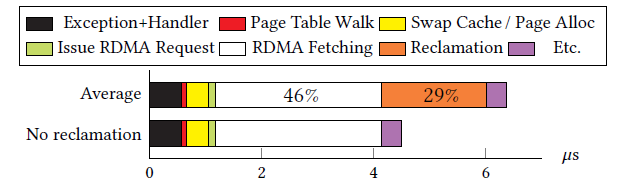 16
[Speaker Notes: \]
Introduction & Motivation
Cost of Prefetching
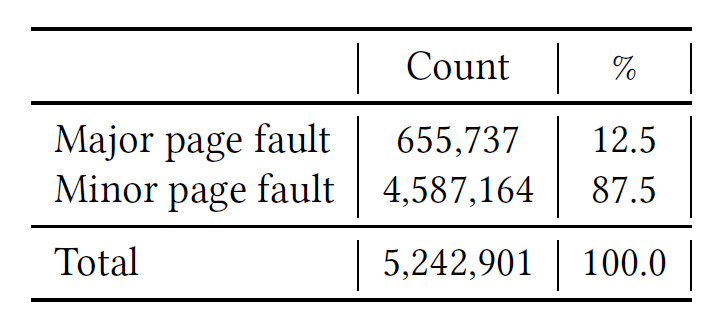 17
Introduction & Motivation
User level system
First, some user-level systems require application modifications
Second, user-level systems is supporting only a limited number of programming languages.
Compatibility
Performance
18
DiLOS
DiLOS
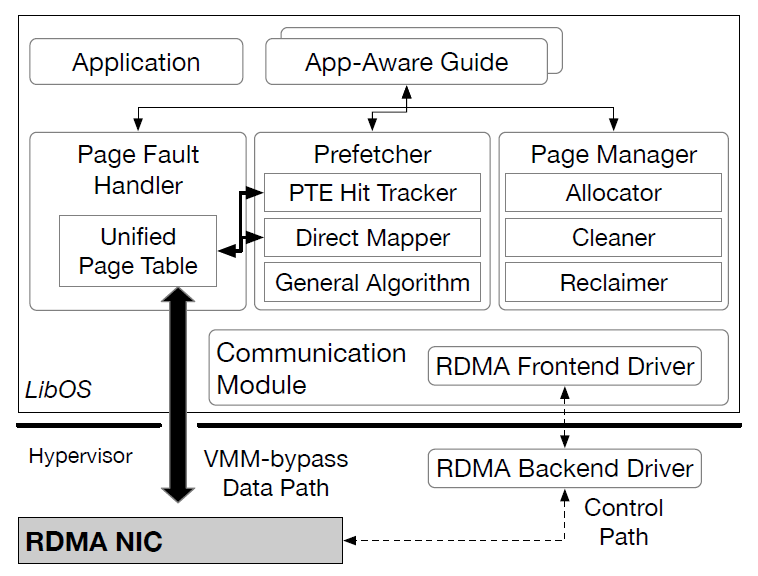 19
DiLOS
DiLOS
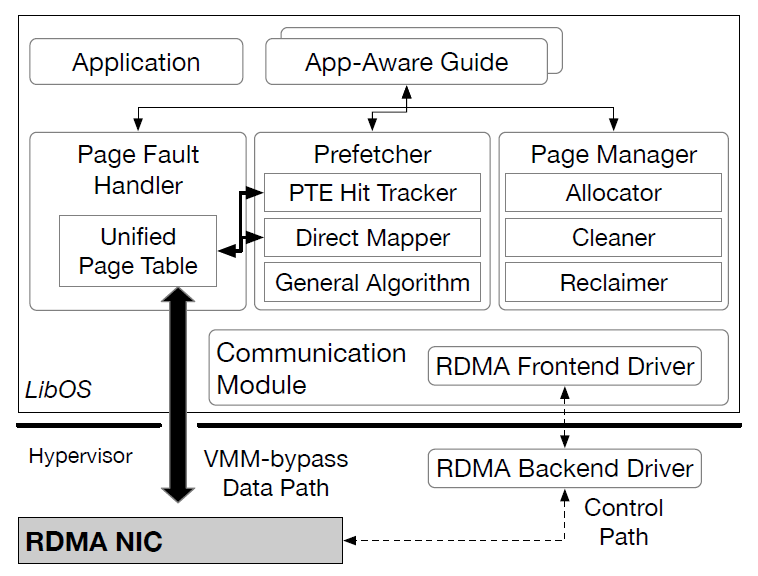 20
DiLOS
Unified Page Table
The core of the DiLOS paging subsystem is centered around the UPT
swap system or swap cache X
DiLOS tags: local, remote, fetching, and action.
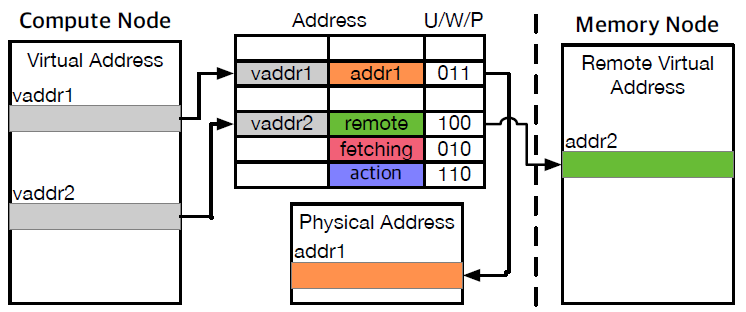 21
DiLOS
Unified Page Table
The core of the DiLOS paging subsystem is centered around the UPT
swap system or swap cache X
DiLOS tags: local, remote, fetching, and action.
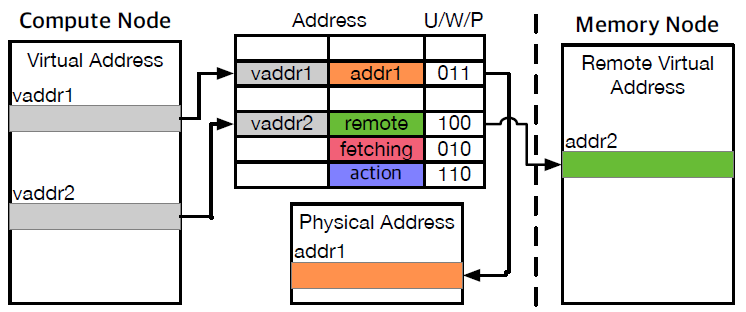 22
DiLOS
Unified Page Table
The core of the DiLOS paging subsystem is centered around the UPT
swap system or swap cache X
DiLOS tags: local, remote, fetching, and action.
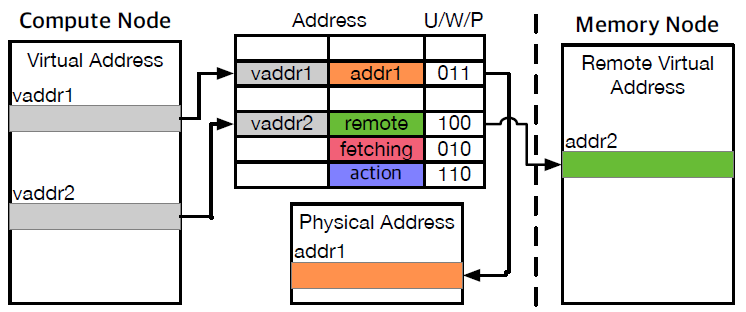 23
DiLOS
Page Fault Handler
Reduce the latency of page fault processing.
Reduces the operations involved with various structures, such as allocation, tracking, and updating.
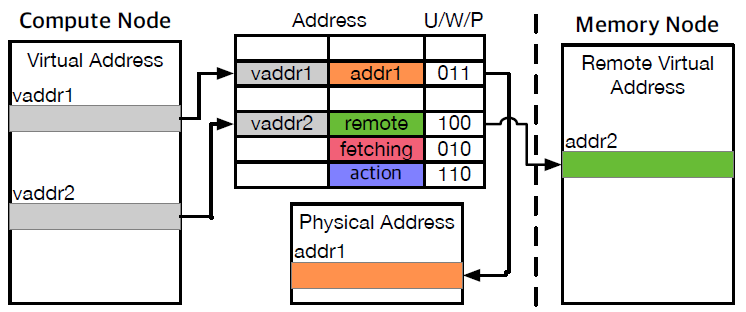 24
DiLOS
DiLOS
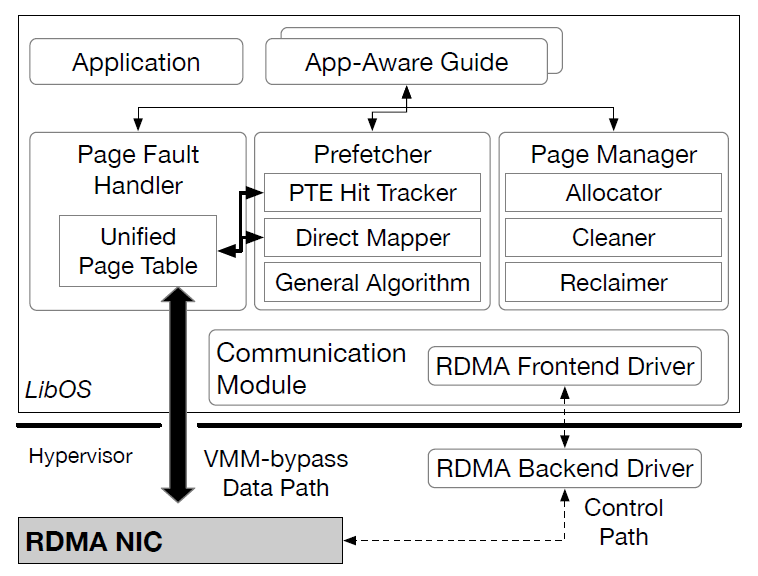 25
DiLOS
Page Prefetcher
DiLOS page fault handler is to reduce the latency of page fault processing

PTE Hit Tracker
Accessed bit
Direct Mapper
General Algorithm
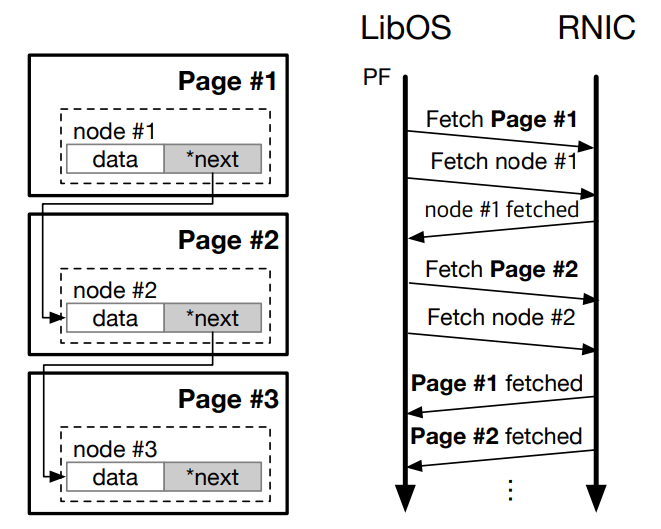 26
DiLOS
Page Prefetcher
DiLOS page fault handler is to reduce the latency of page fault processing

PTE Hit Tracker
Accessed bit
Direct Mapper
General Algorithm
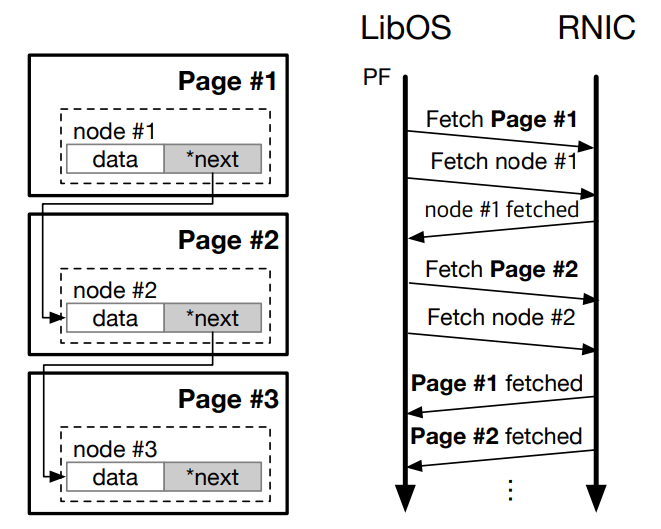 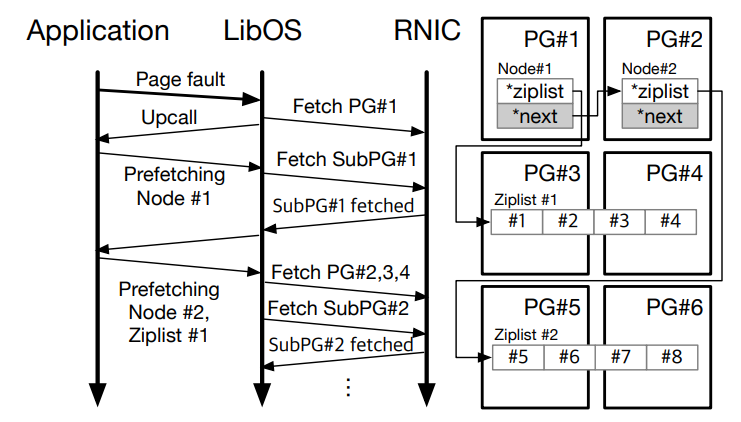 27
DiLOS
LibOS
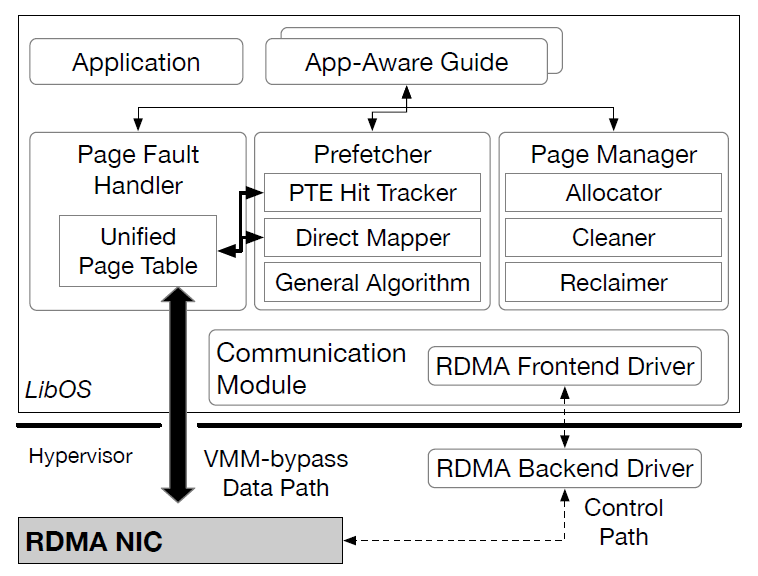 28
DiLOS
Page Manager
Allocator finds and assigns available pages, updating this information in the page table

Cleaner identifies pages marked as 'Dirty' and rewrites or updates them to the remote memory node(background and eager eviction)

When the local DRAM is full, the reclaimer performs page reclamation to free up pages
29
DiLOS
Implementation
To avoid unnecessary data copying and VM exits resulting from the use of a virtualized RDMA driver, a VMM-bypass data path is utilized.

The control path communicates with the hypervisor's backend driver via virtio.
DiLOS’ driver uses RDMA’s protection key mechanism(isolate data-path among VMs)

The base OSv does not support the write-combining buffer used by BlueFlame, necessitating modifications to provide support.
DiLOS
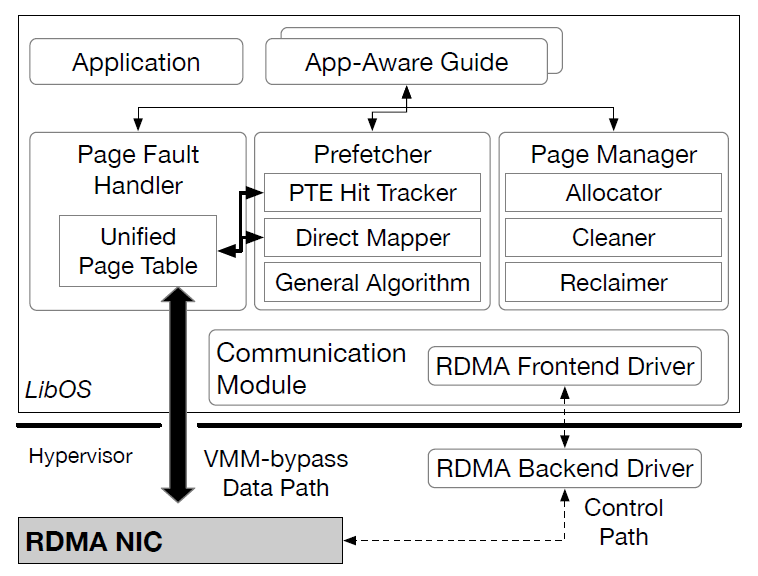 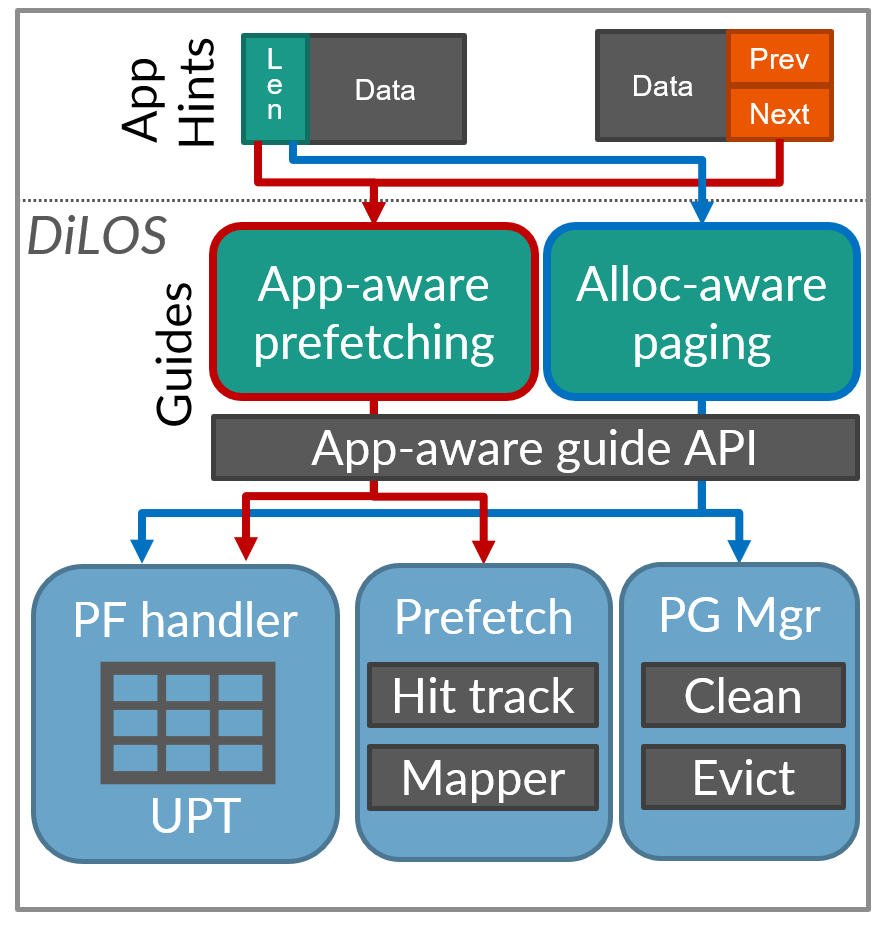 31
Evaluation
Setup
Compute node: Xeon E5-2670v3 2.3GHz
Memory node: DDR4
Connect: X-5 100GbE RoCEv2 RDMA
QEMU 4.2.1 and Mellanox OFED 5.0
Evaluation
Throughputs of sequential read and write
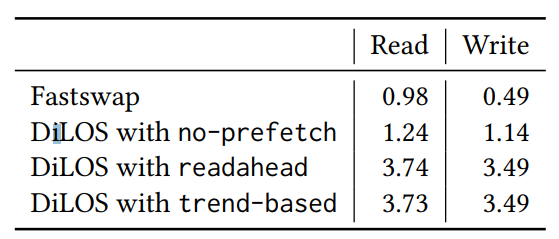 Evaluation
Latency breakdown of DiLOS and Fastswap during sequential read
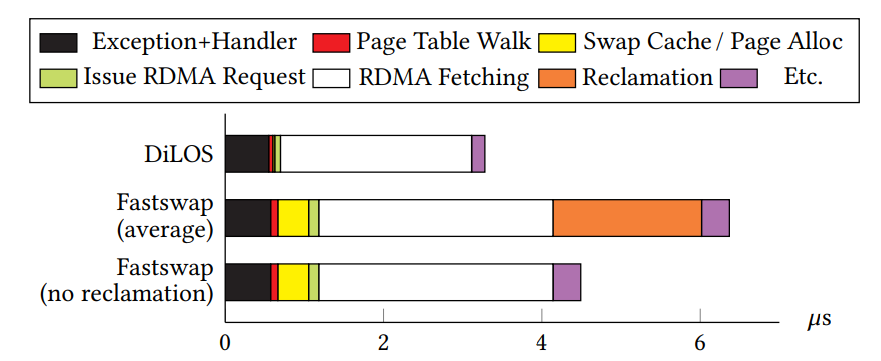 Evaluation
Number of page faults during sequential read
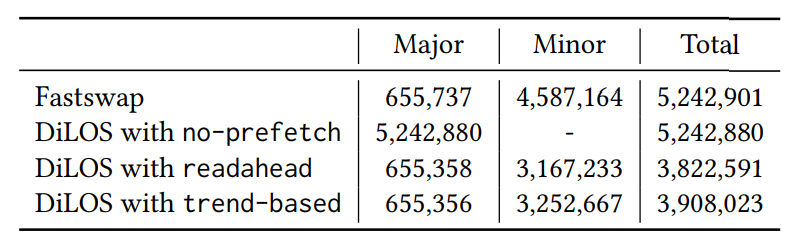 Evaluation
Completion time of simple benchmarks
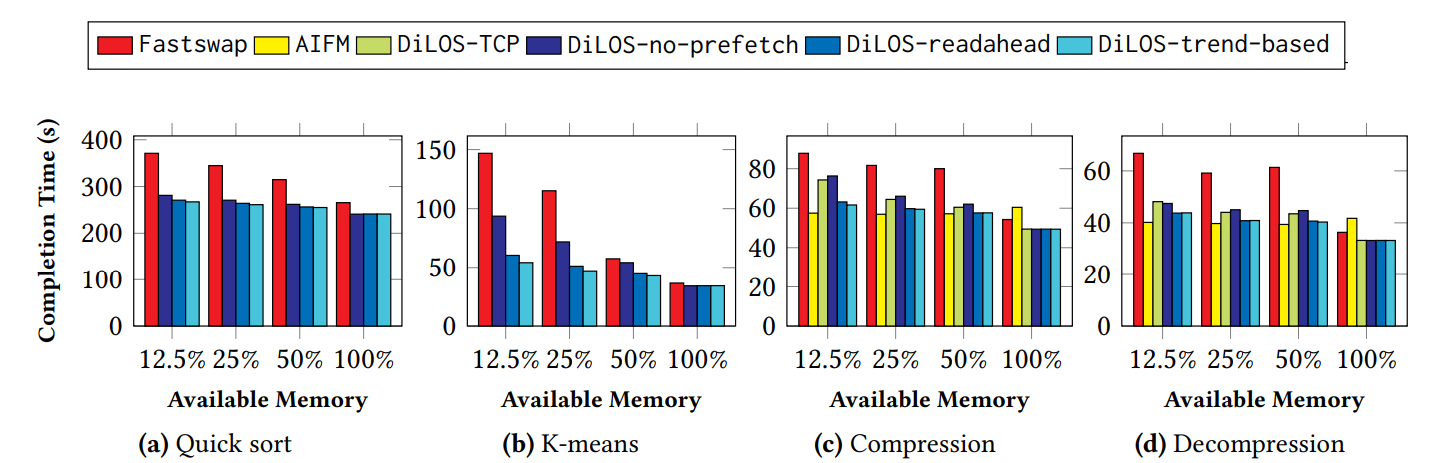 Evaluation
NYC taxi workload on DataFrame & GAPBS processing time
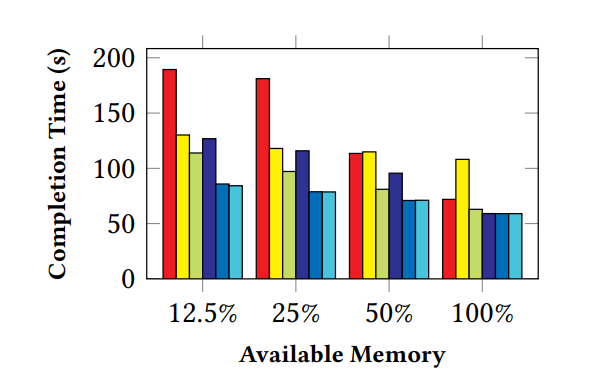 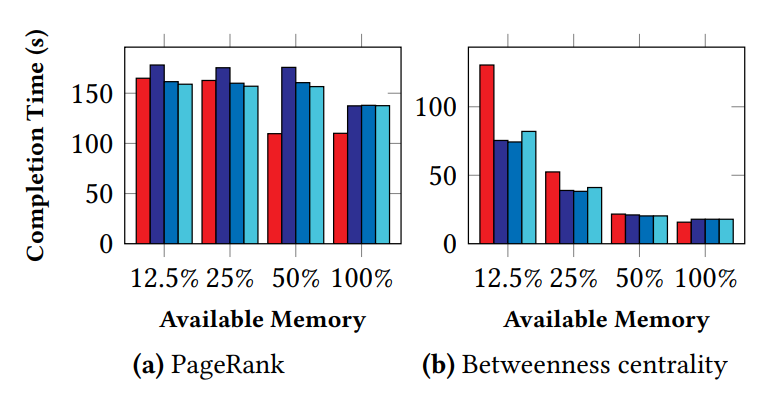 Evaluation
Redis’s request handling throughput(GET, LRANGE)
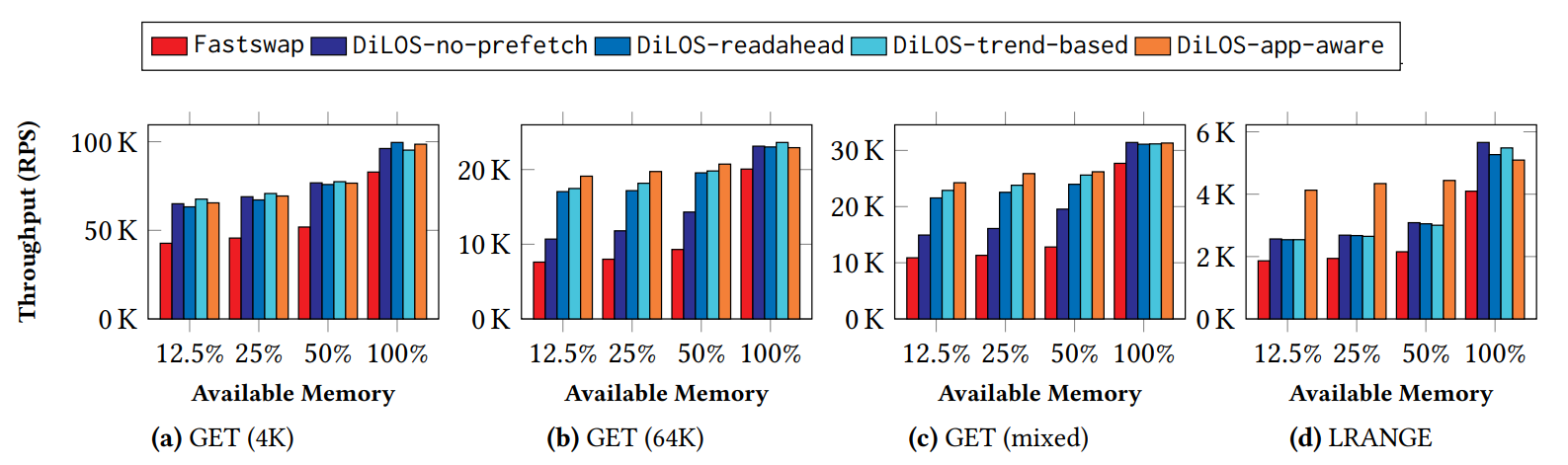 Conclusion
DiLOS, LibOS-based memory disaggregation system
Retains compatibility by using POSIX and paging’
Paging supports unmodified applications
LibOS simple design eliminates all unnecessary costs in paging
Adds performance by lightweight and allocation/app-aware paging
New prefetcher design minimizes page faults
Specialization guides allow low-cost domain hints integration
App-aware prefetching hides remote memory latency
39
Q&A
Q&A
40